Old Spec Q’s
Kinematics (time-series graphs)
Practice F
Practice G
SAM
2018
Practice F
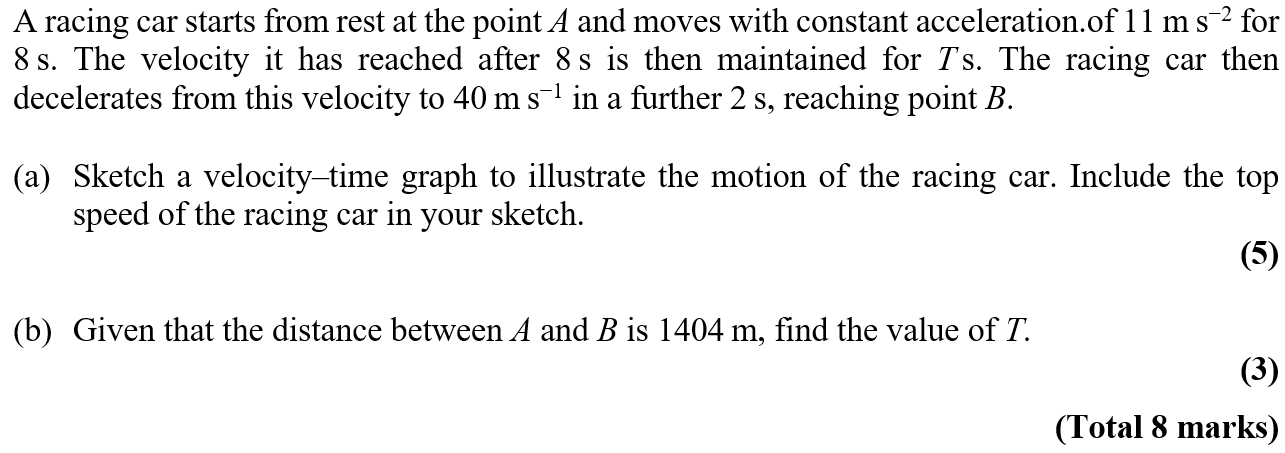 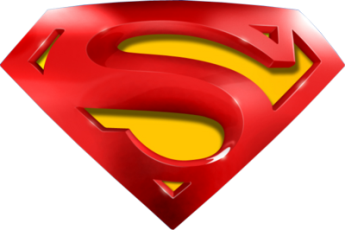 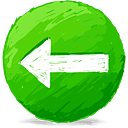 Practice F
A
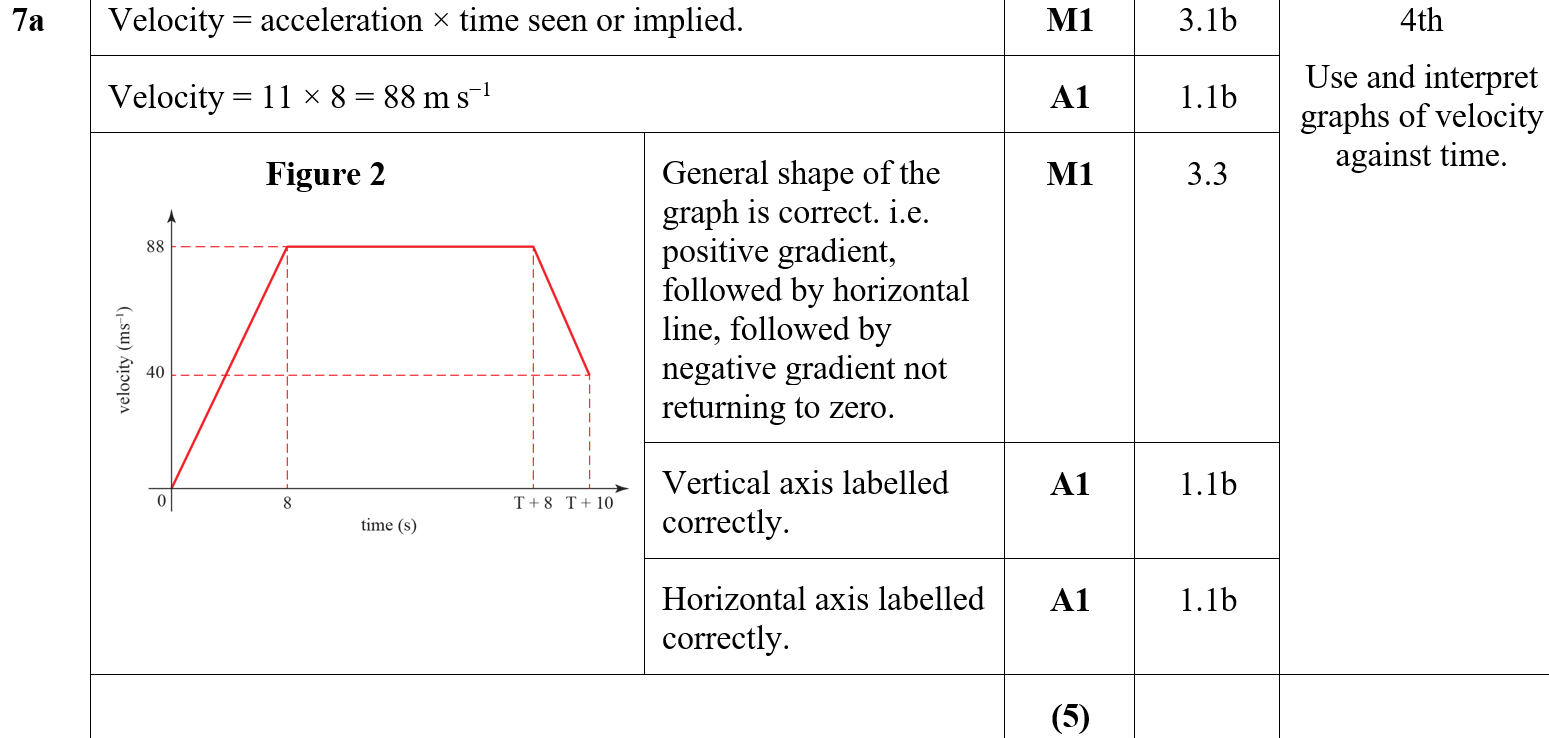 A notes
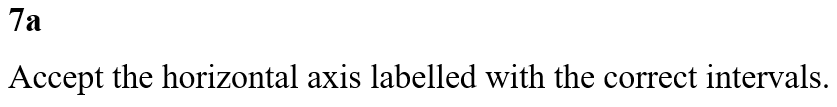 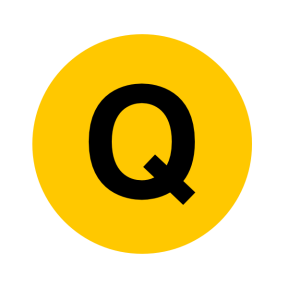 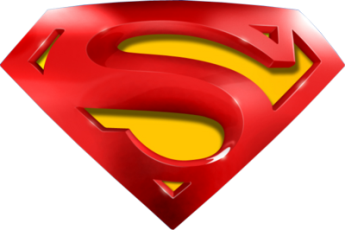 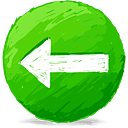 Practice F
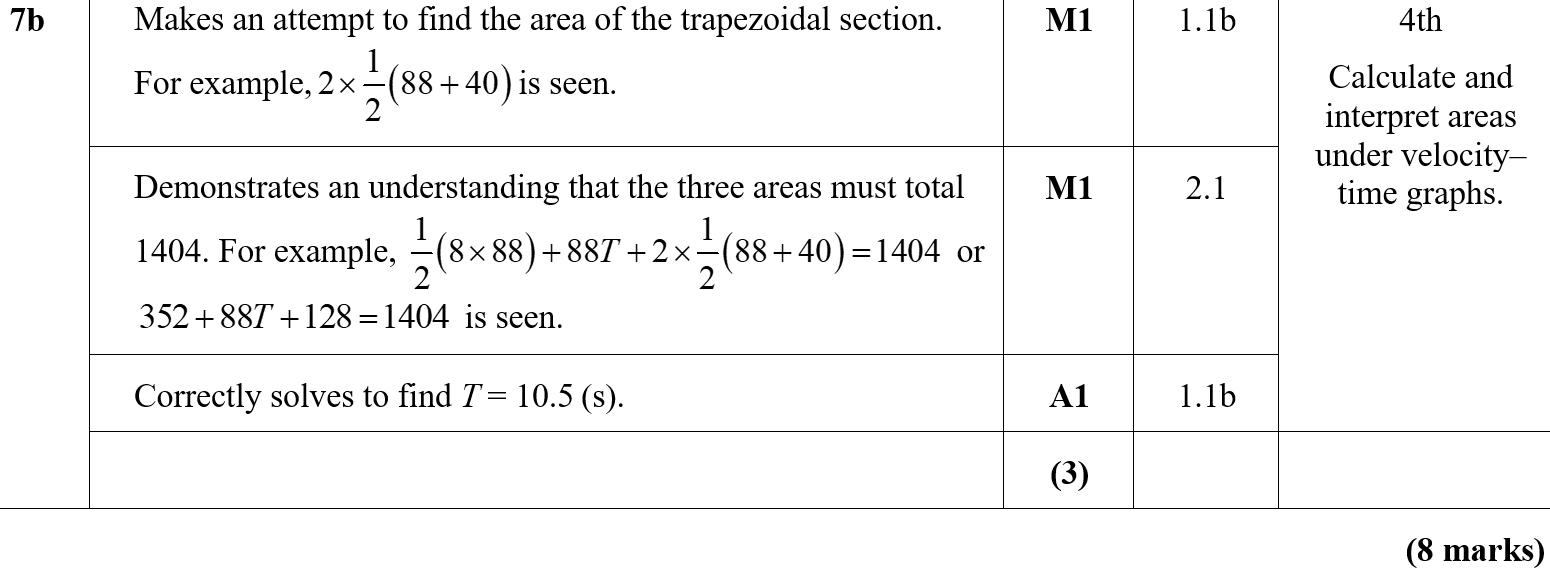 B
B notes
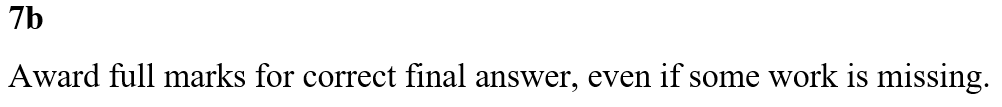 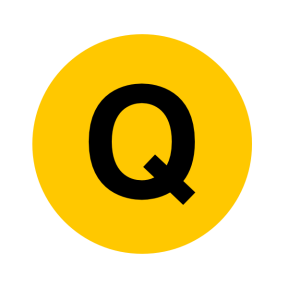 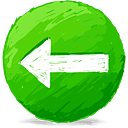 Practice G
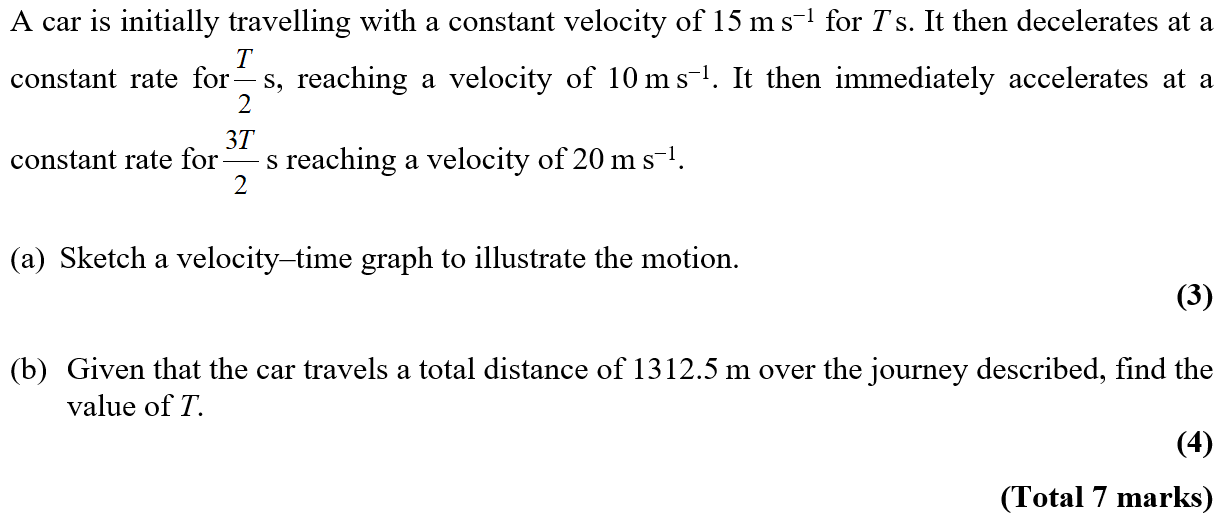 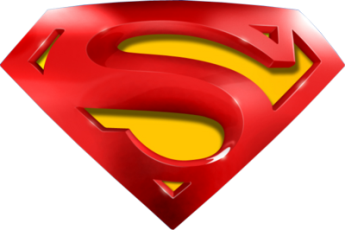 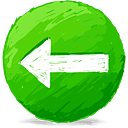 Practice G
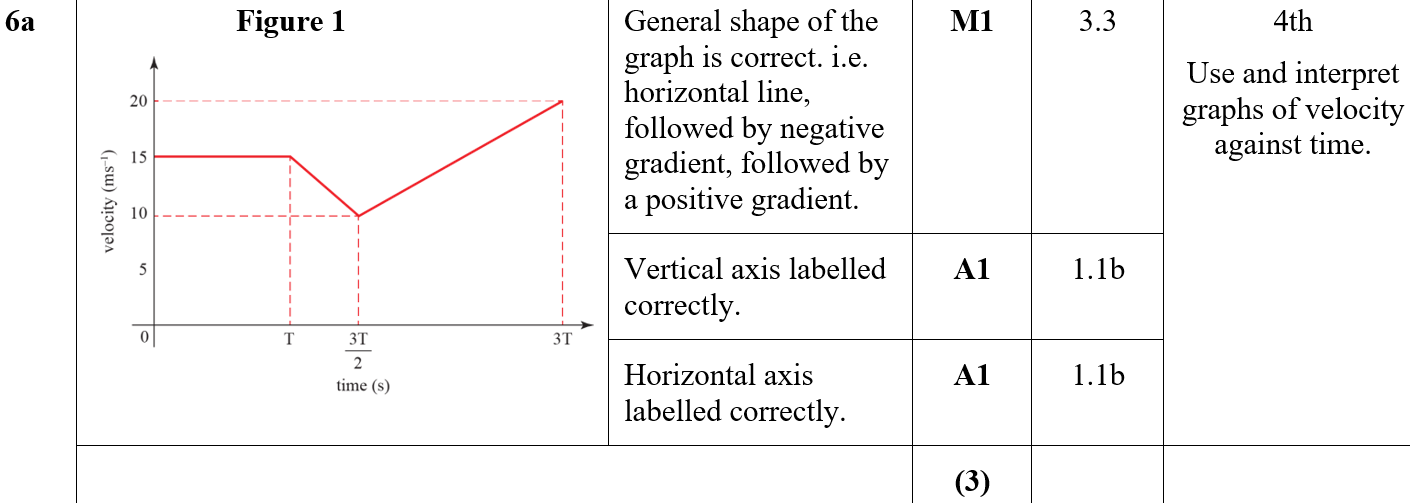 A
A notes
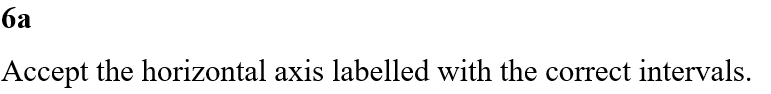 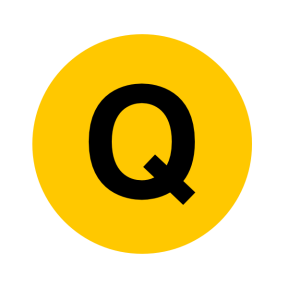 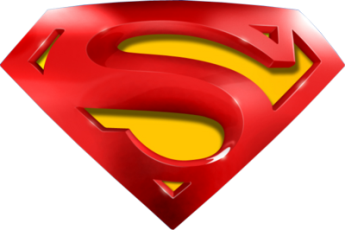 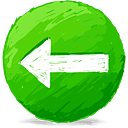 Practice G
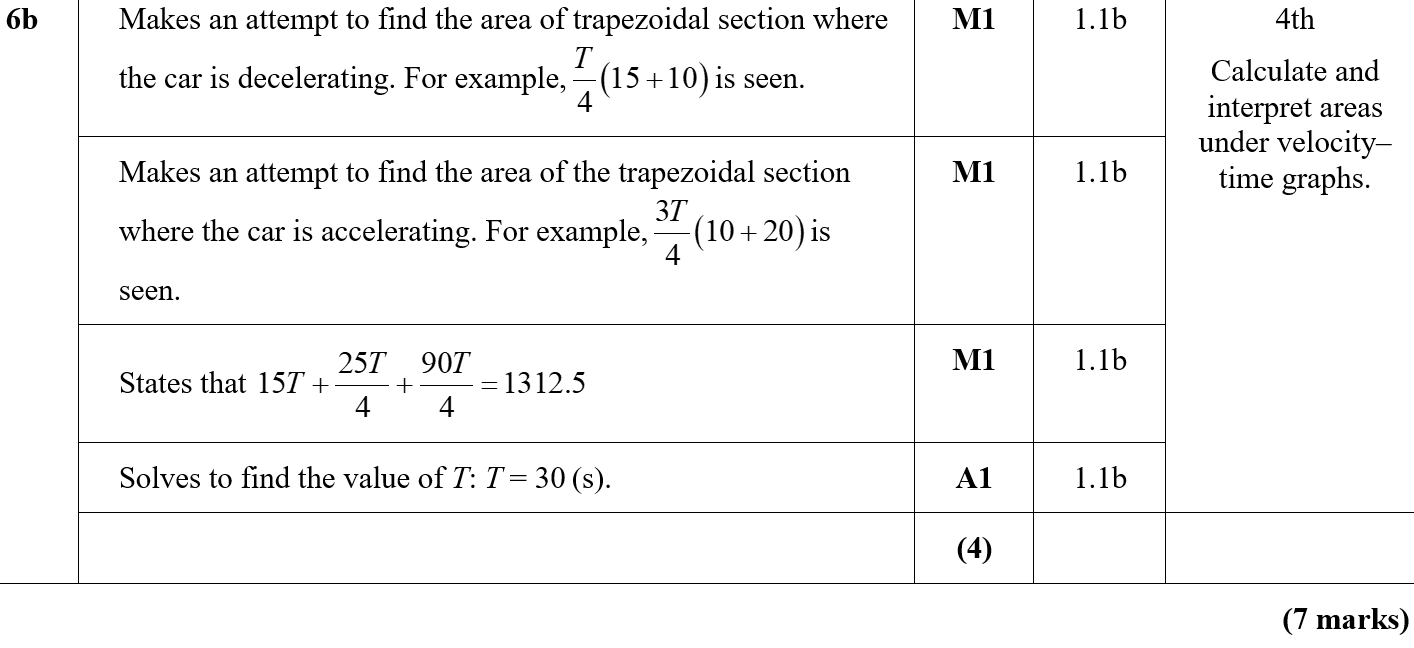 B
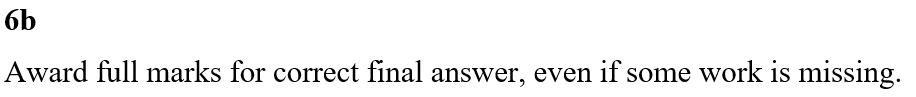 B notes
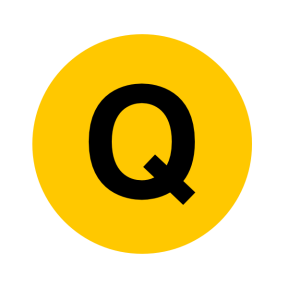 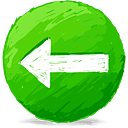 SAM
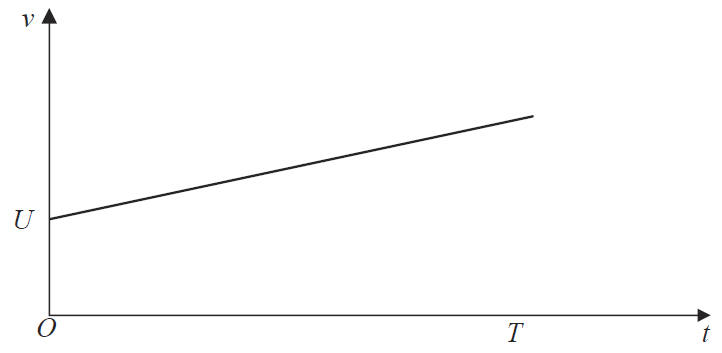 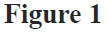 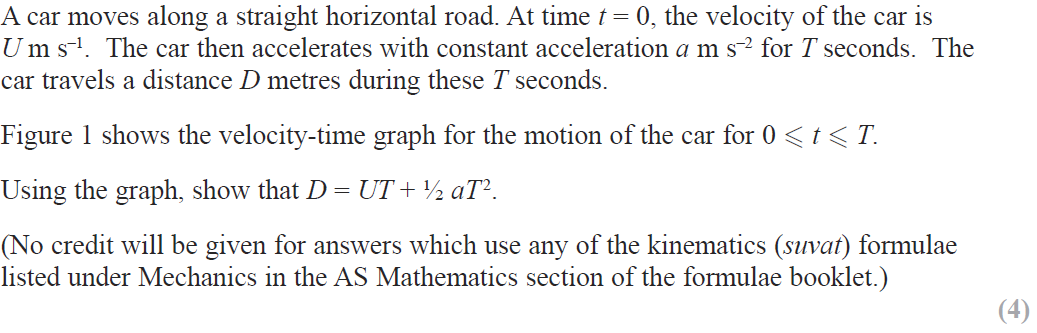 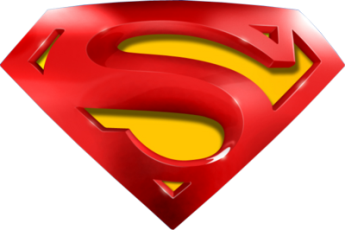 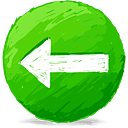 SAM
A
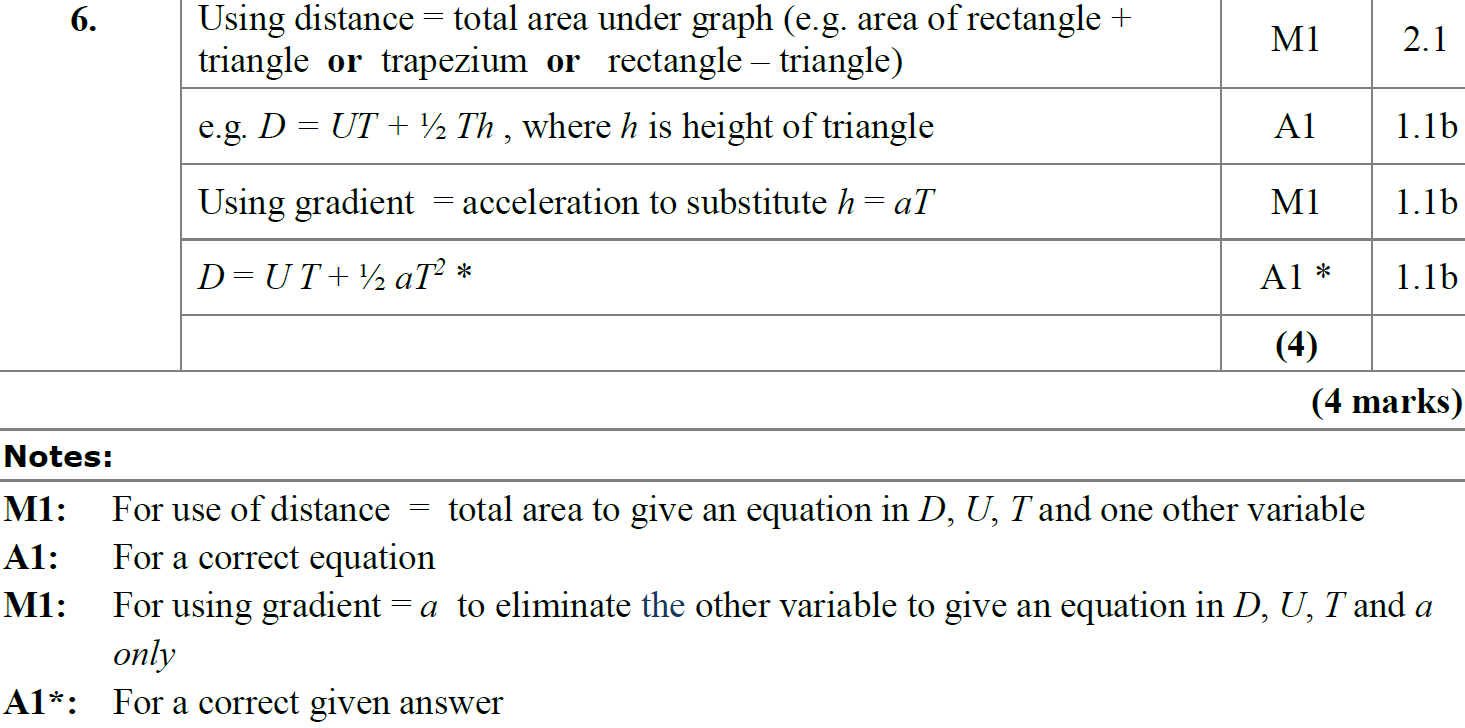 A notes
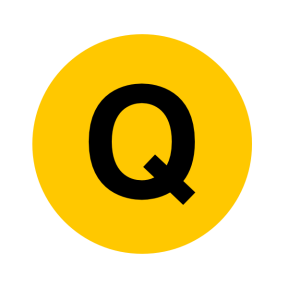 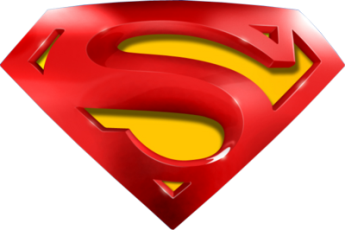 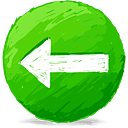 SAM
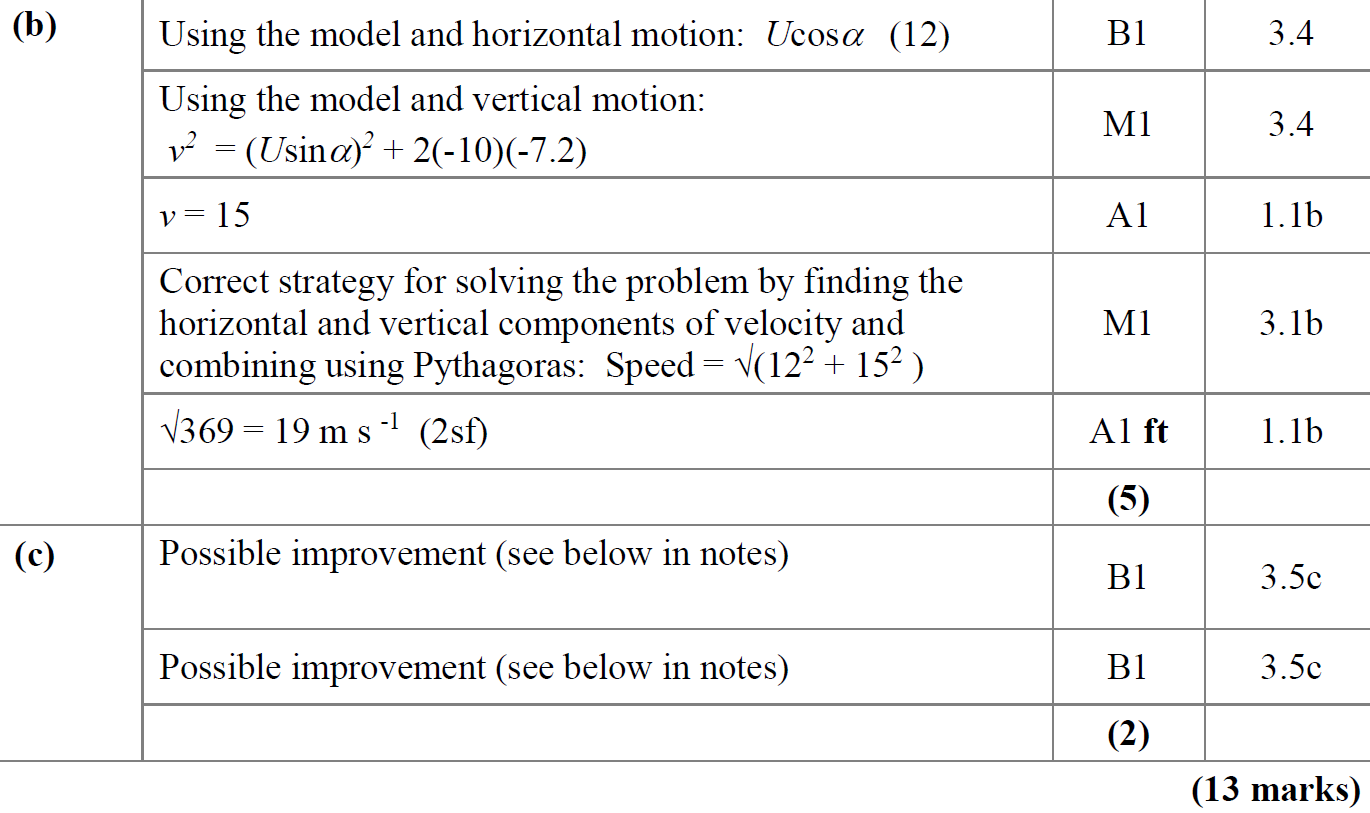 B
C
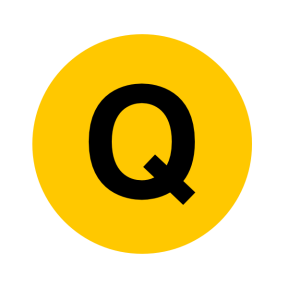 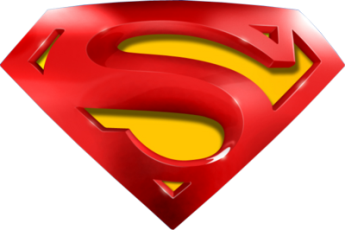 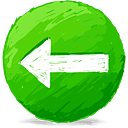 SAM
B notes
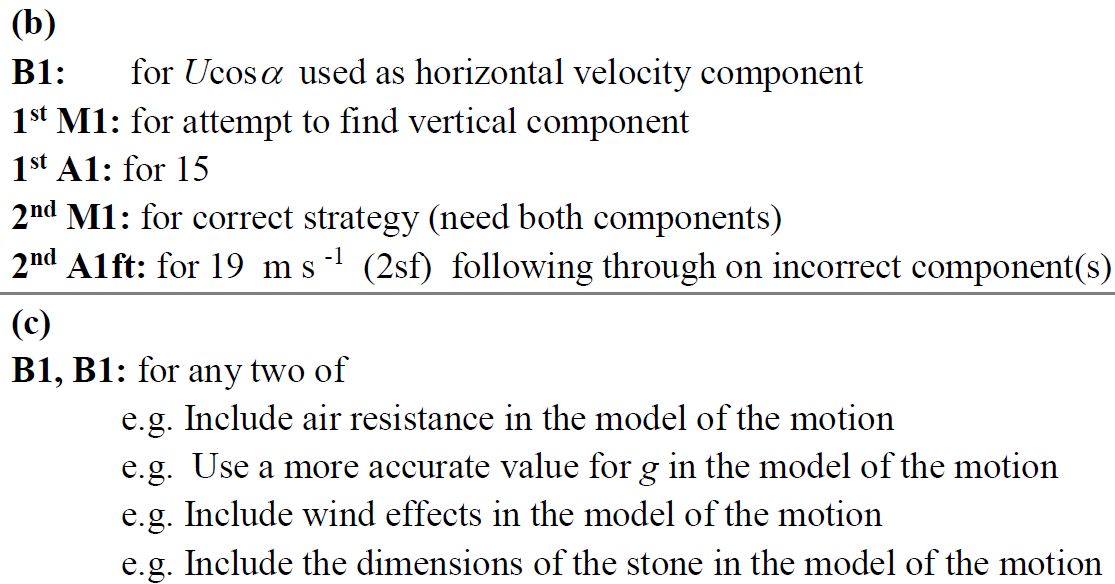 C notes
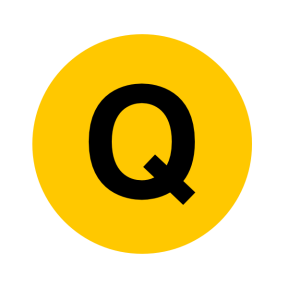 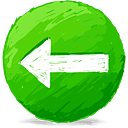 2018
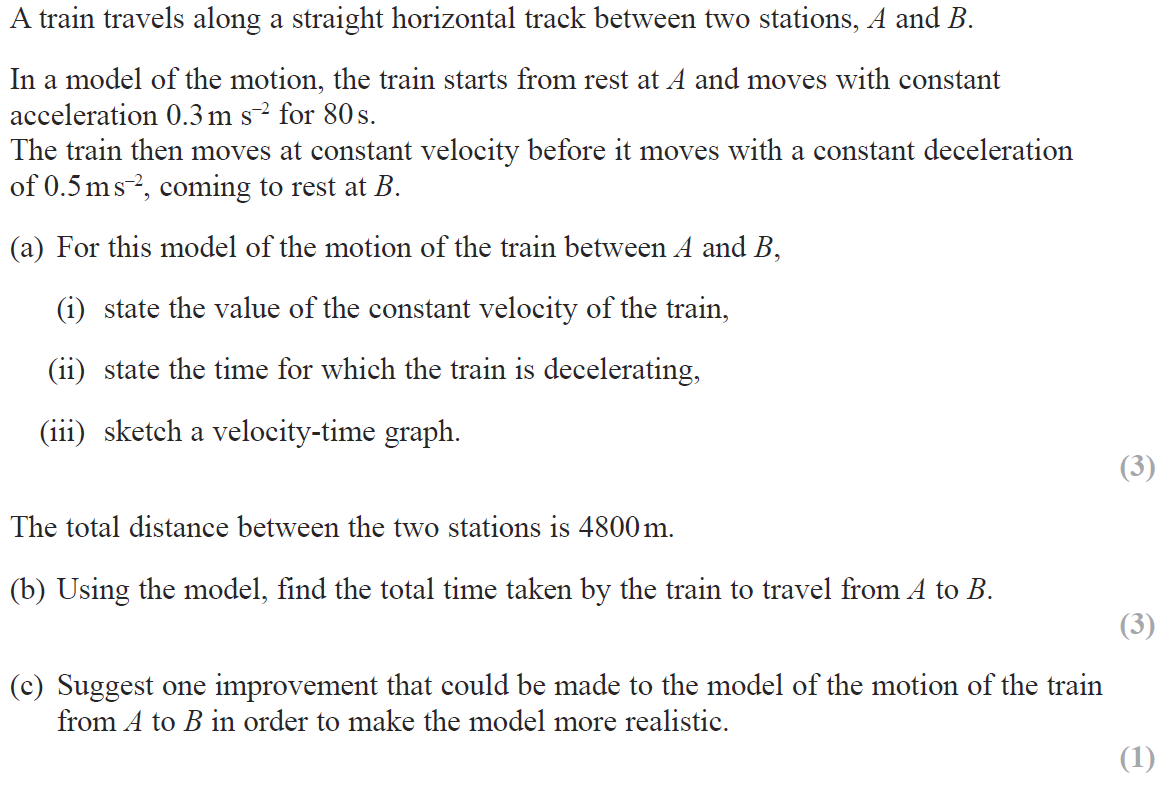 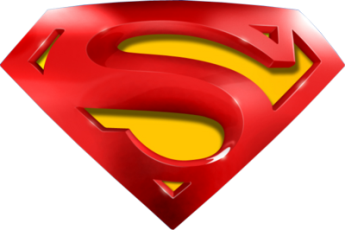 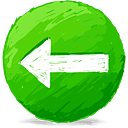 2018
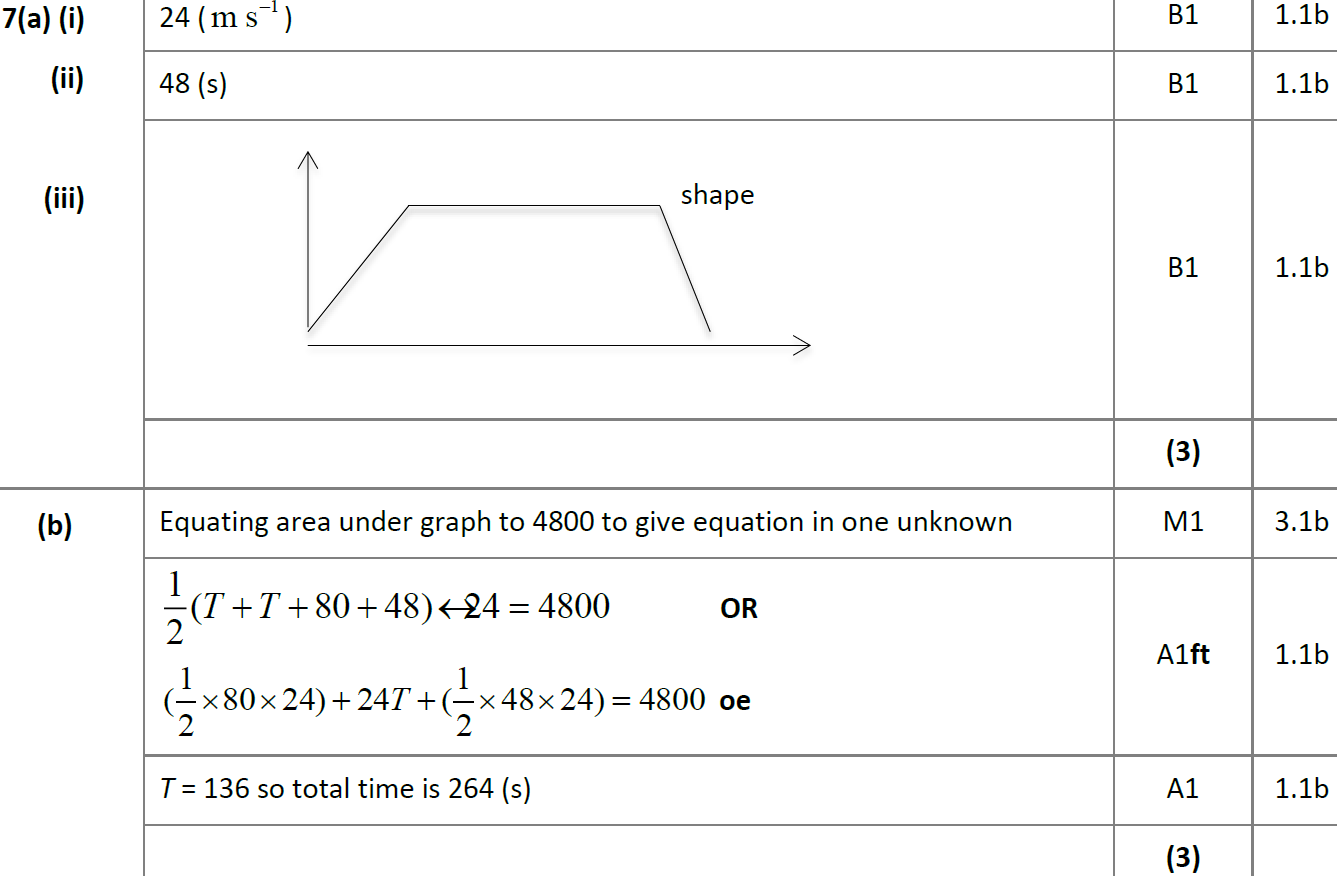 A (i)
A (ii)
A (iii)
B
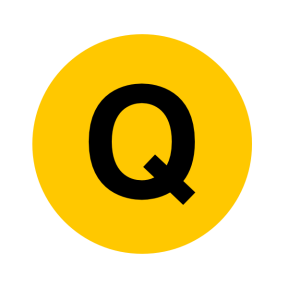 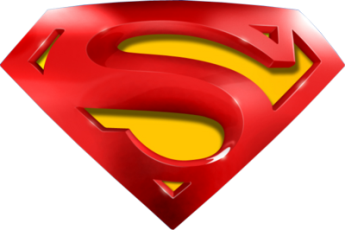 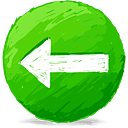 2018
C
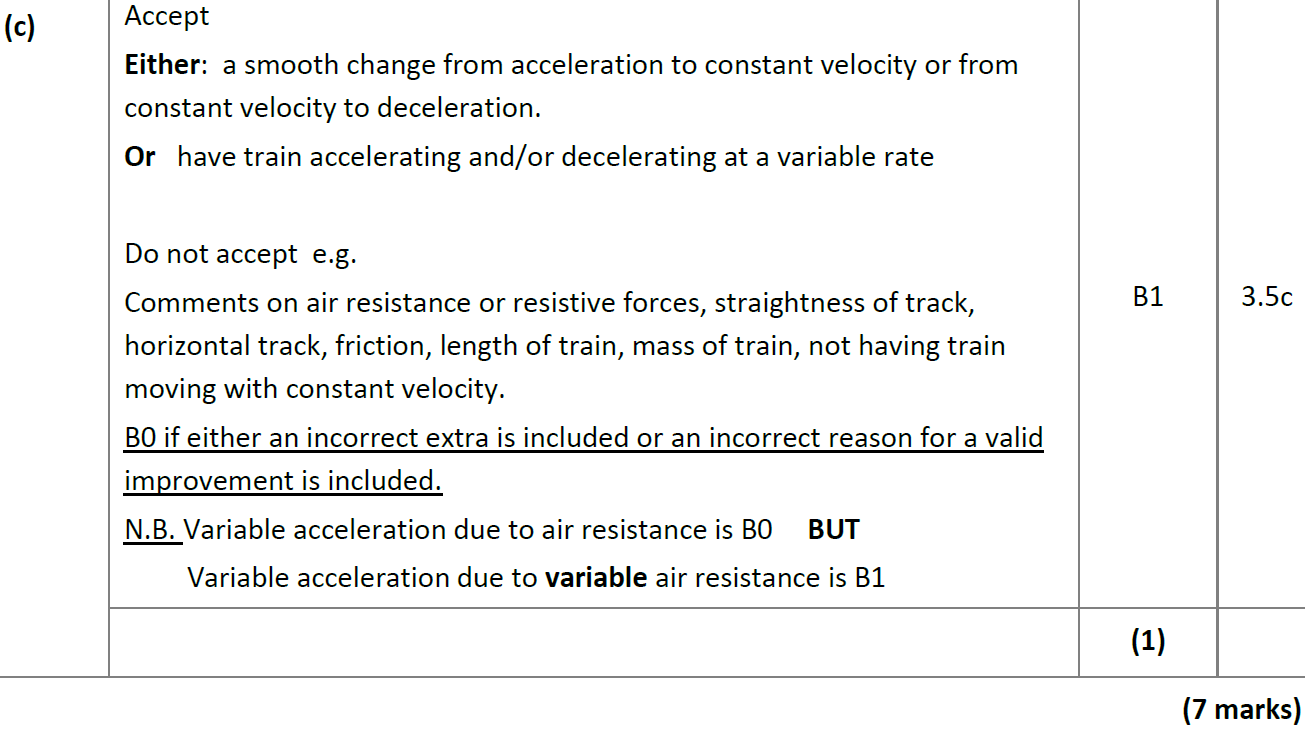 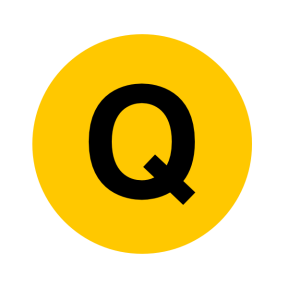 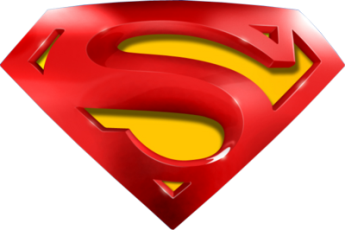 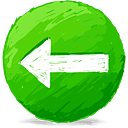 2018
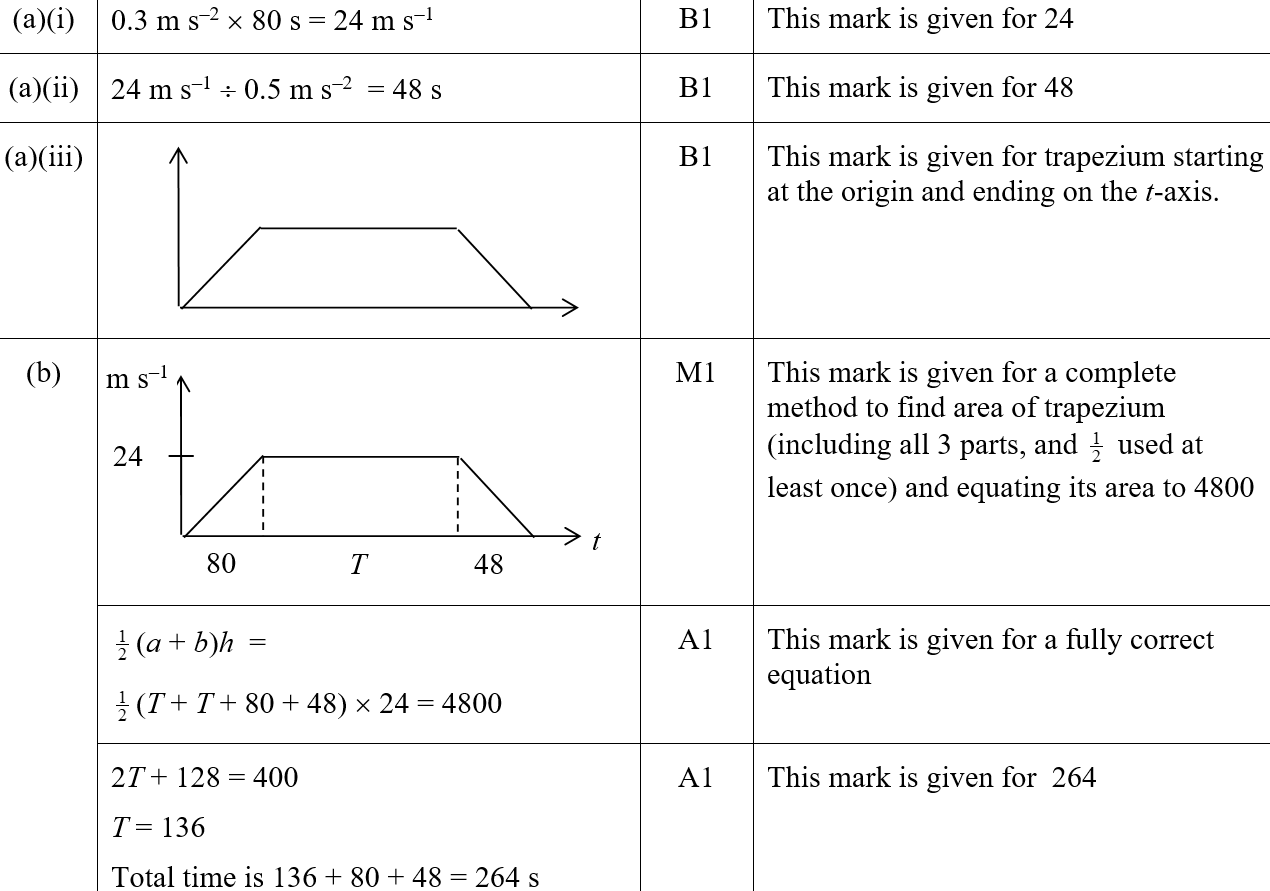 A (i) (SF)
A (ii) (SF)
A (iii) (SF)
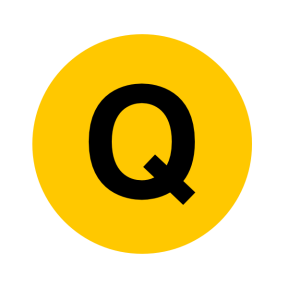 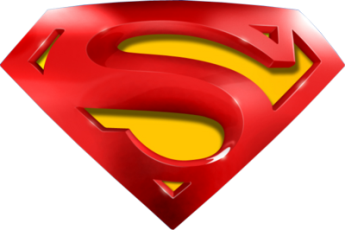 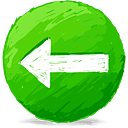 2018
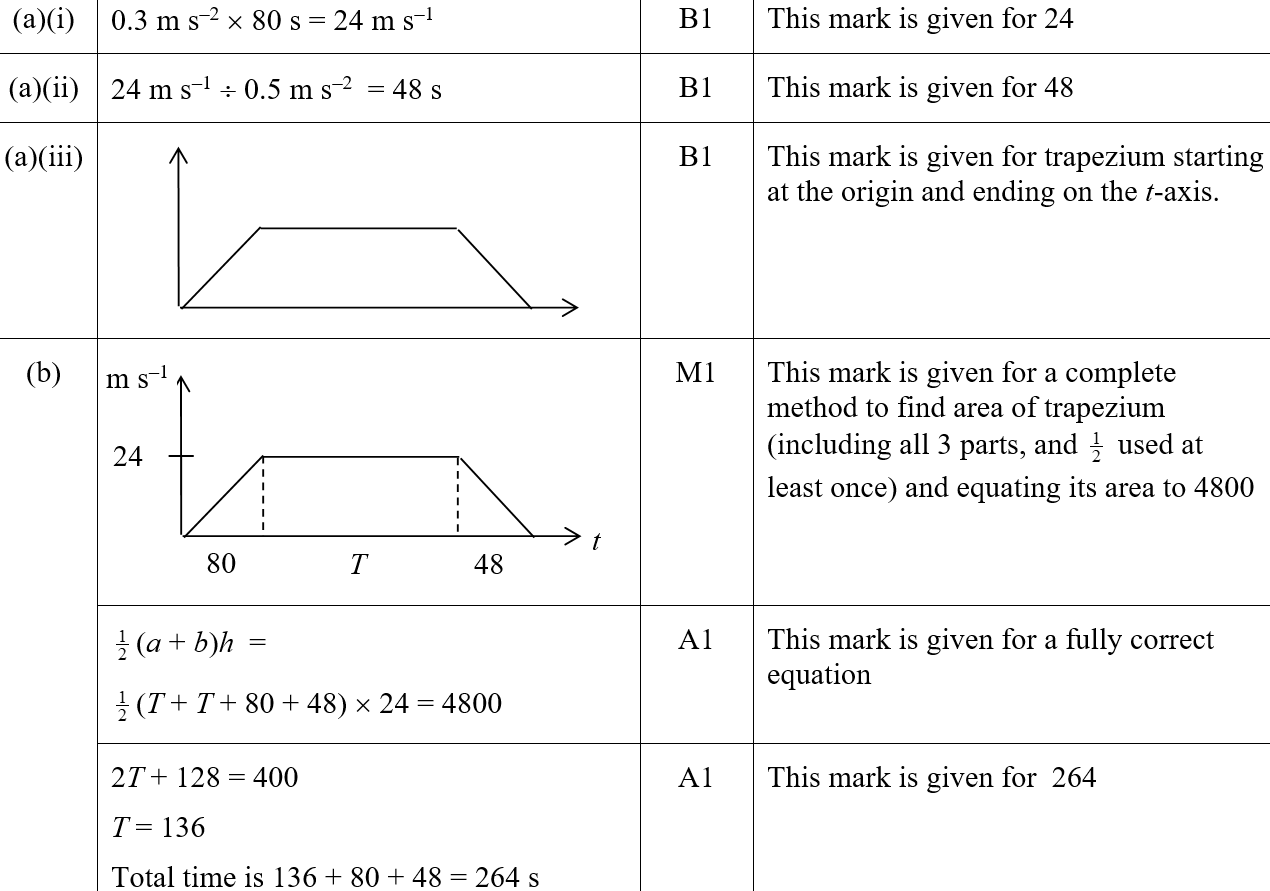 B (SF)
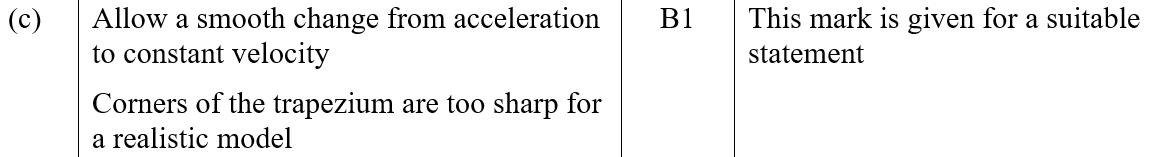 C (SF)
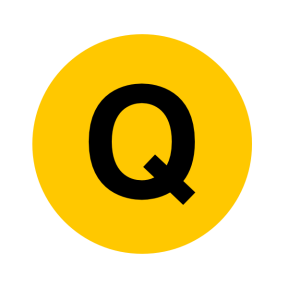 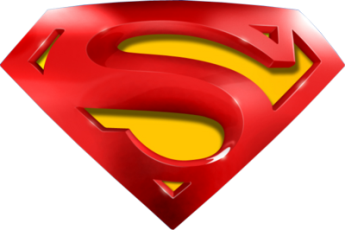 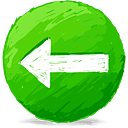 2018
A (i) notes
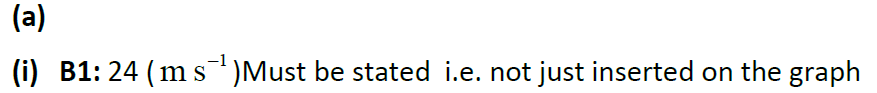 A (ii) notes
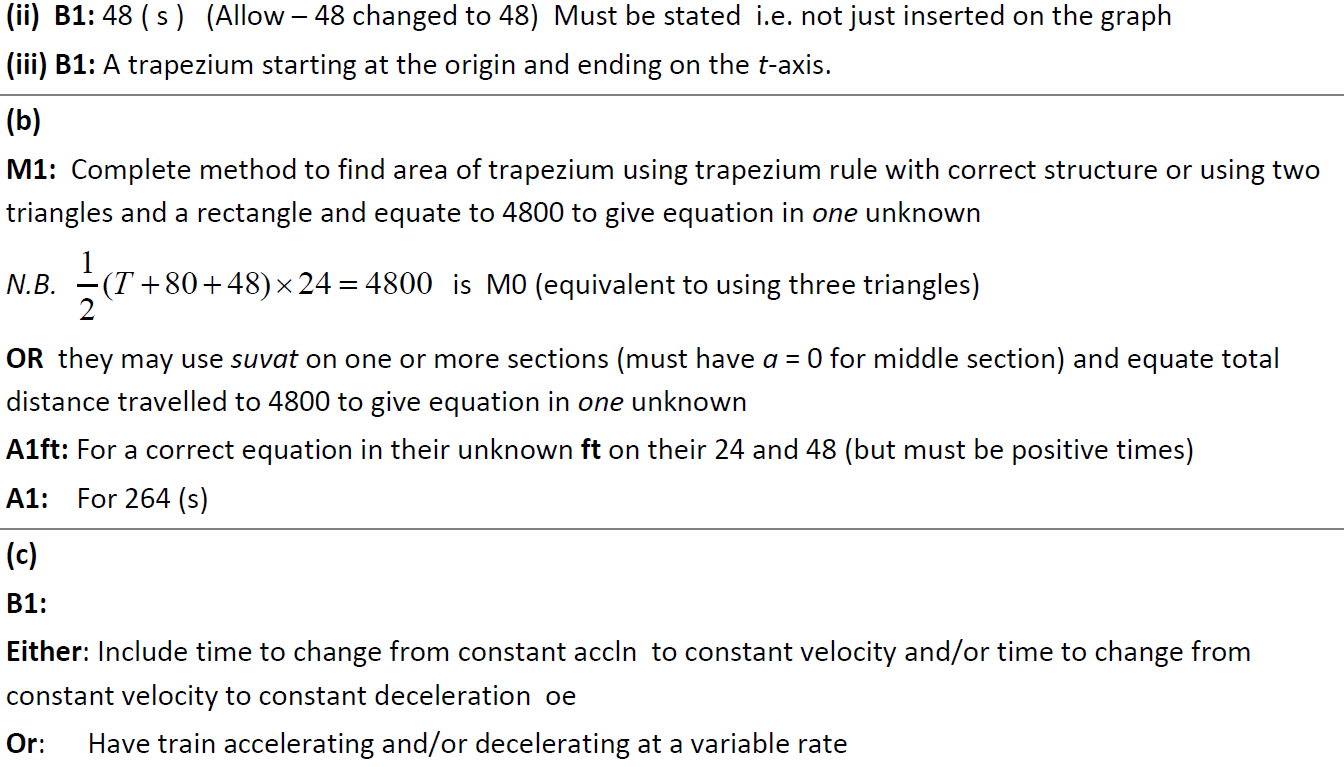 A (iii) notes
B notes
C notes
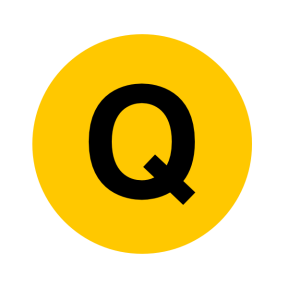 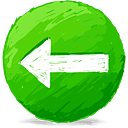 Old Spec Kinematics (Time-Series graphs)
New Spec Q’s
May 2011
June 2006
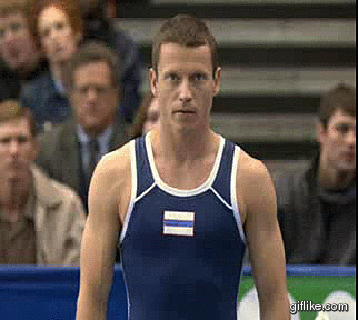 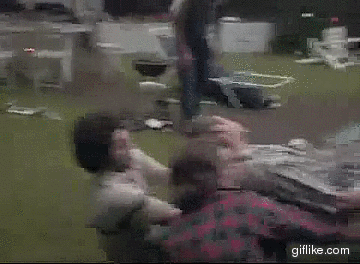 May 2012
June 2007
Jan 2013
Jan 2008
May 2008
May 2013
Jan 2009
June 2014
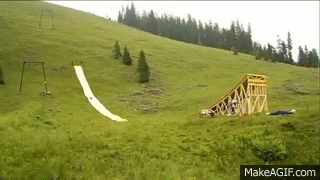 Jan 2010
June 2015
June 2016
May 2010
Jan 2011
June 2018
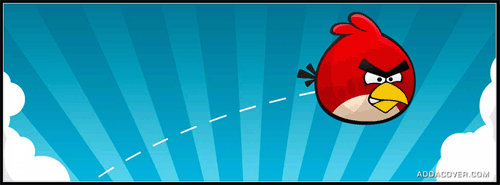 June 2006
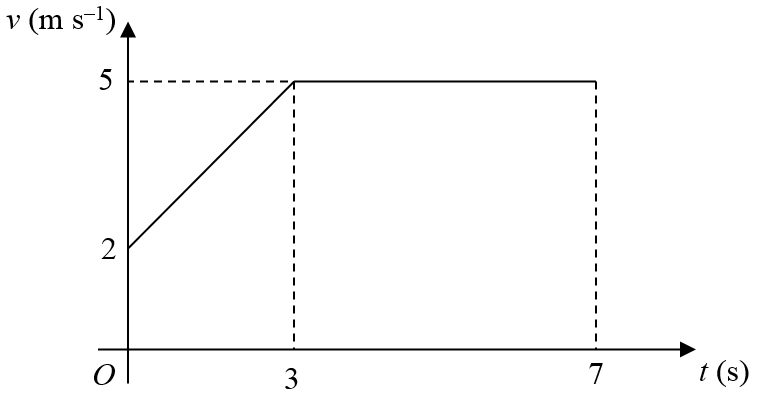 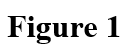 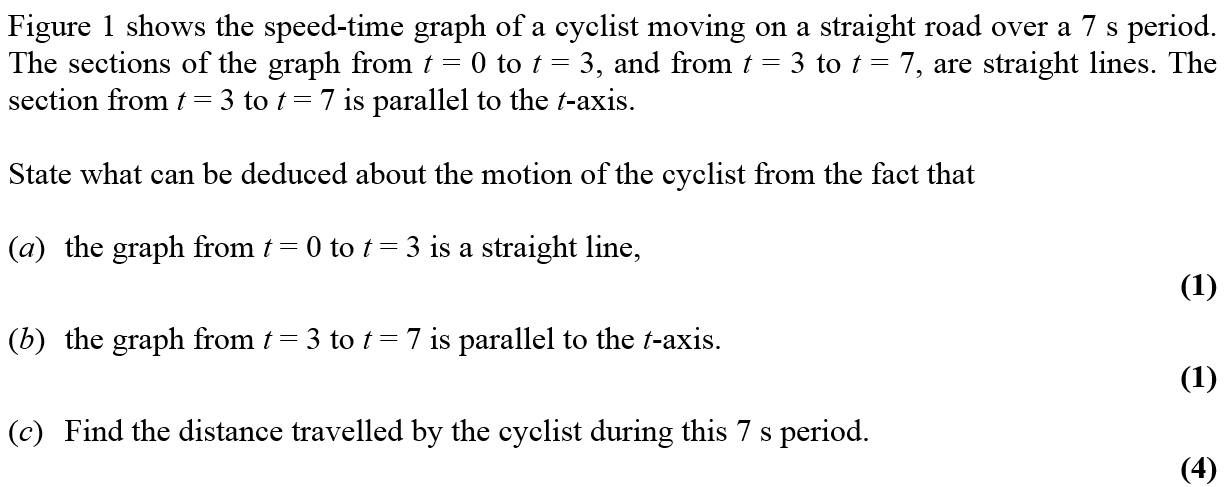 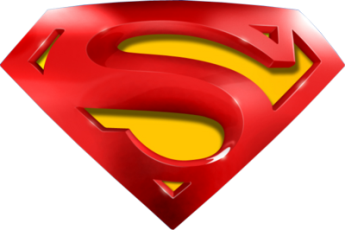 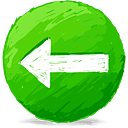 June 2006
A
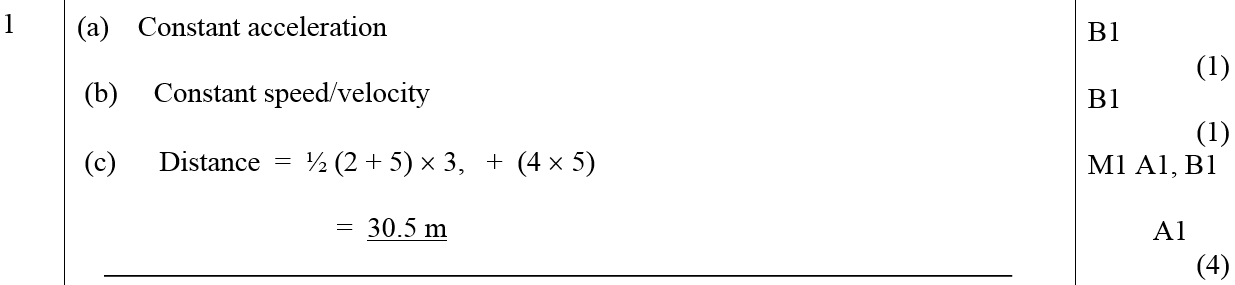 B
C
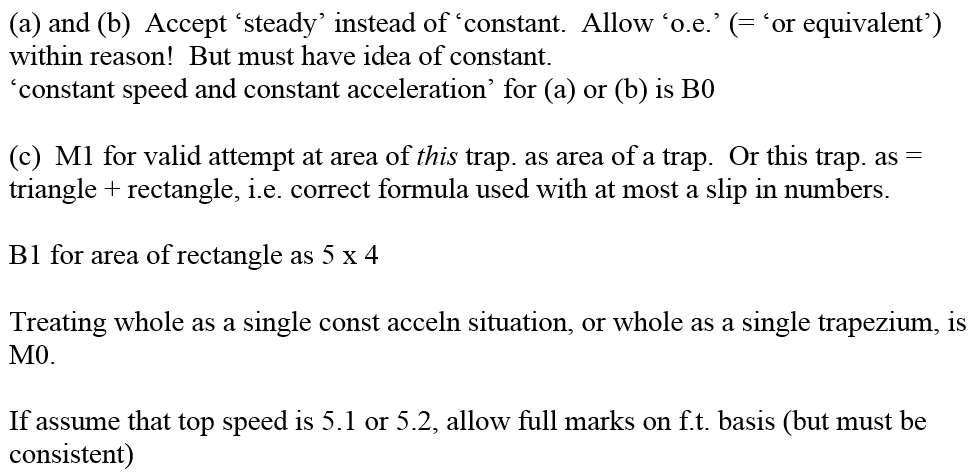 A & B Notes
C Notes
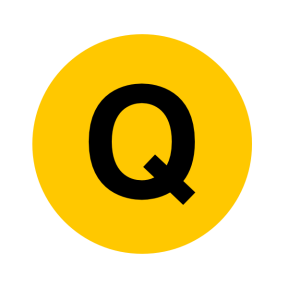 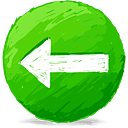 June 2007
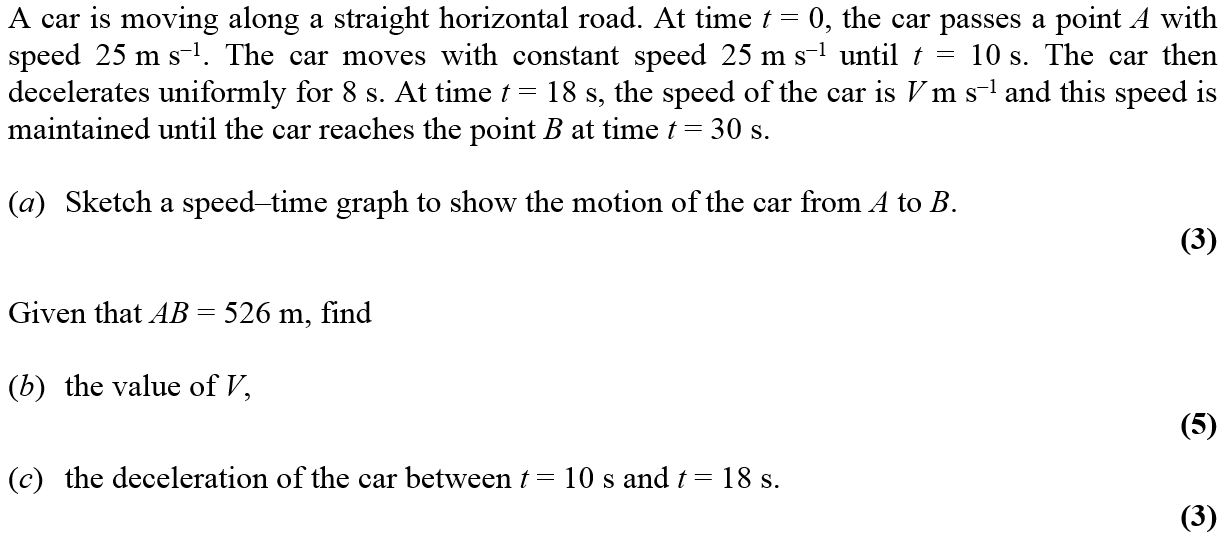 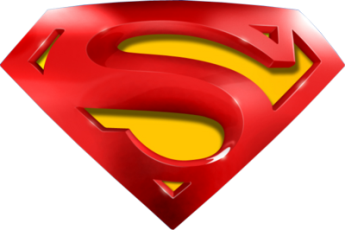 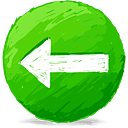 June 2007
A
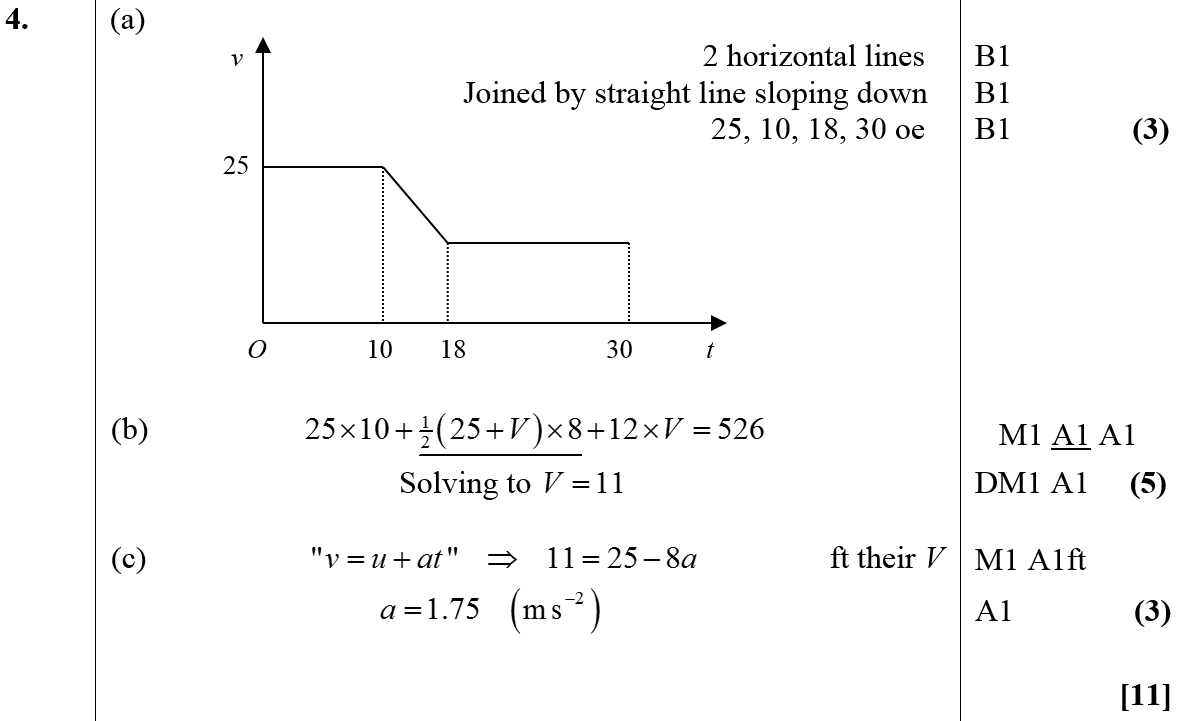 B
C
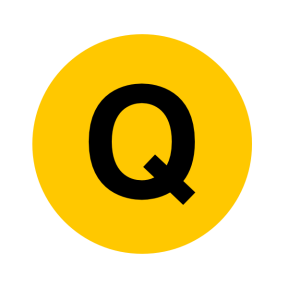 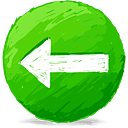 Jan 2008
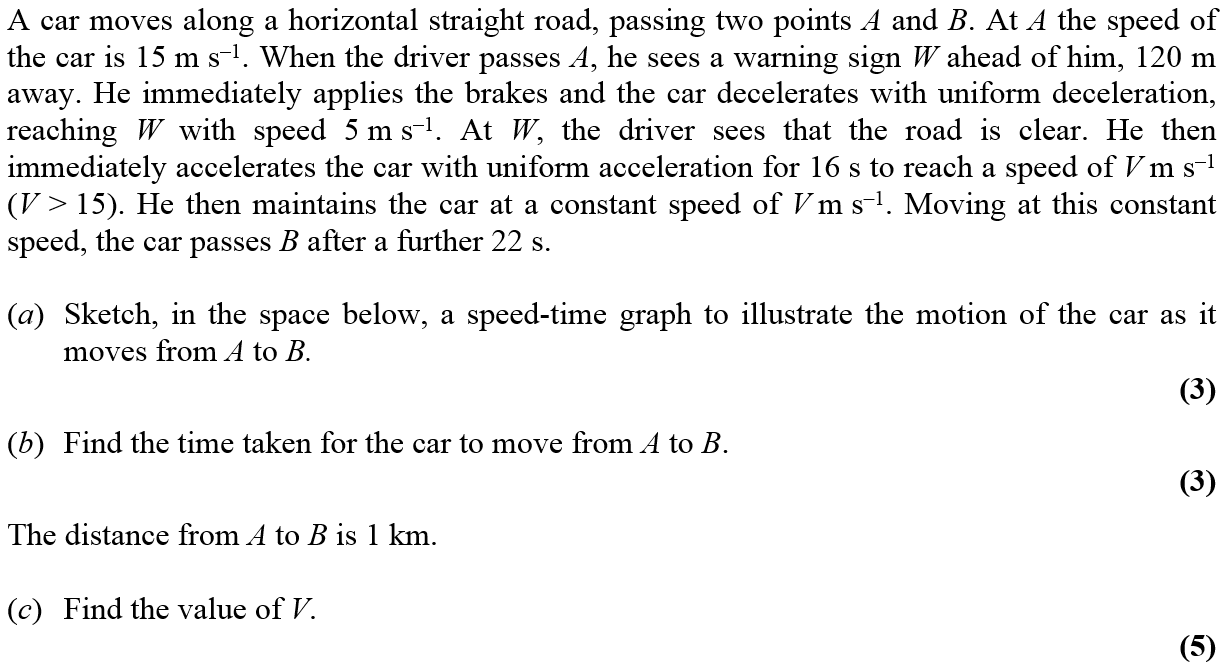 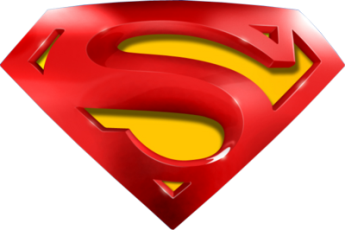 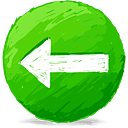 Jan 2008
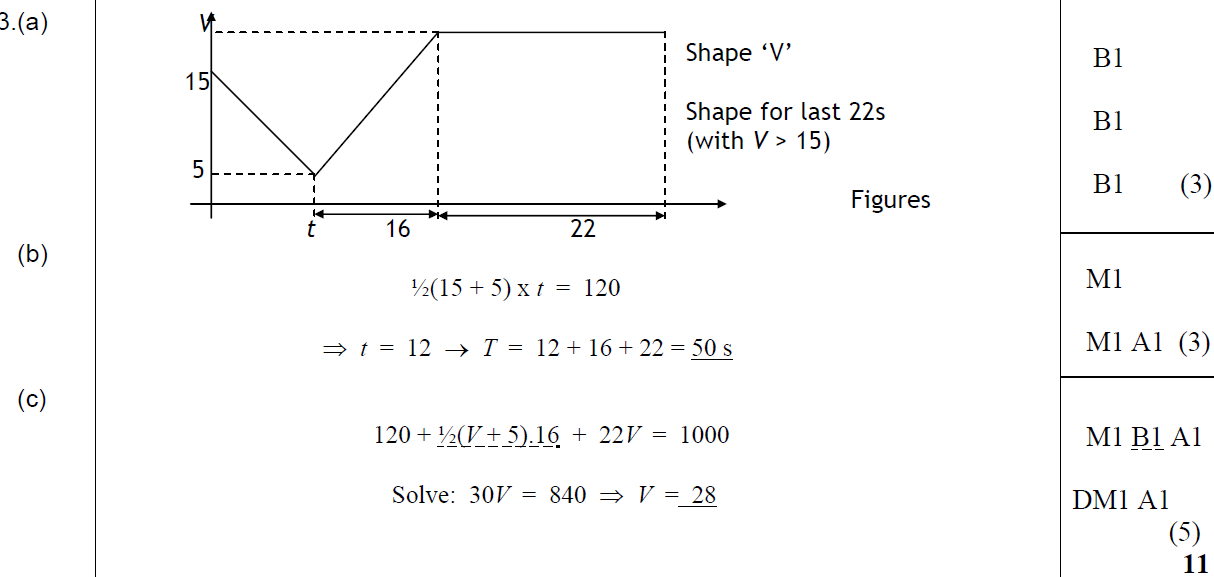 A
B
C
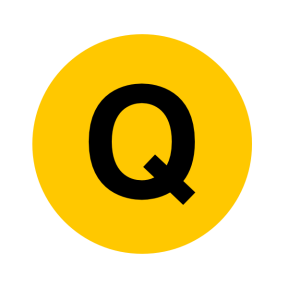 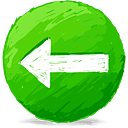 May 2008
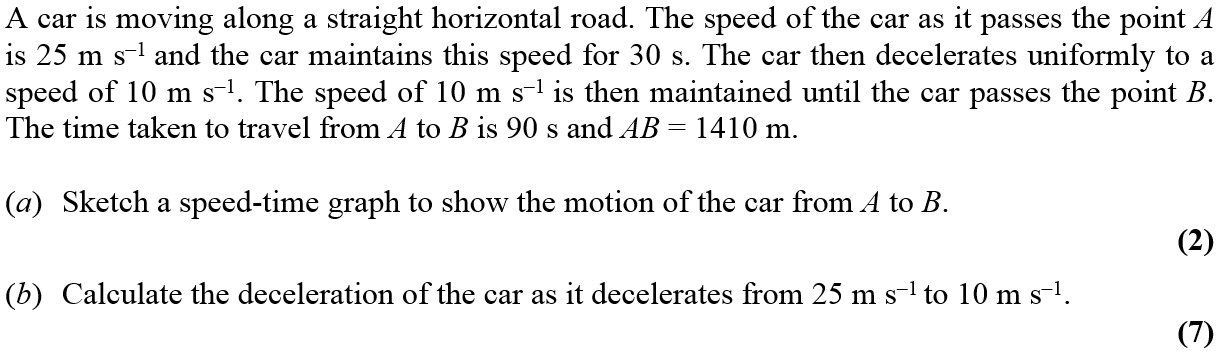 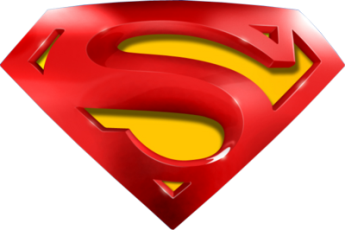 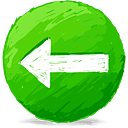 May 2008
A
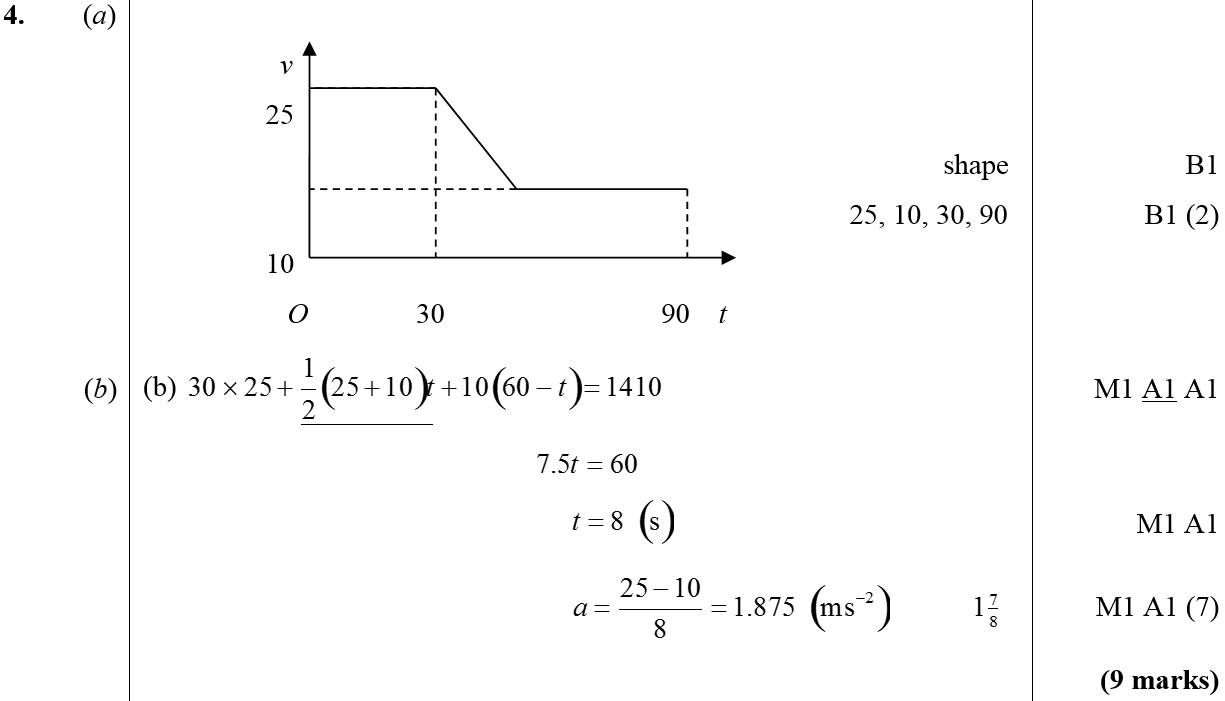 B
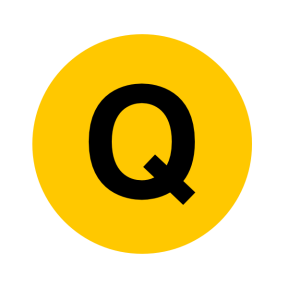 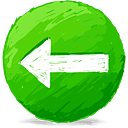 Jan 2009
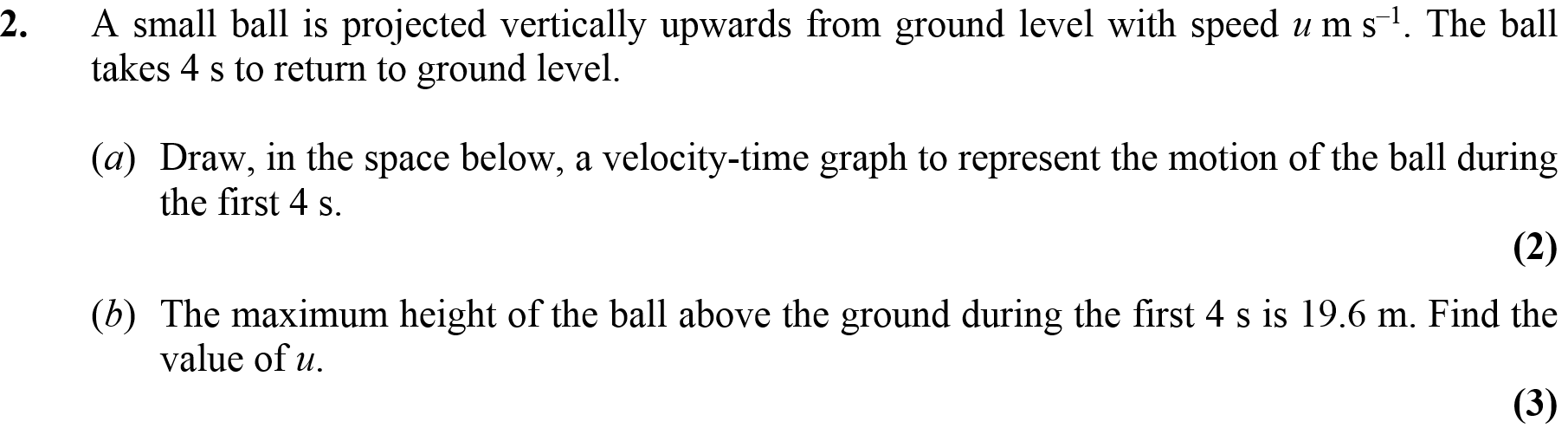 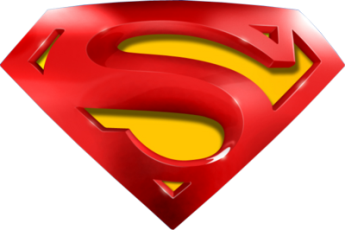 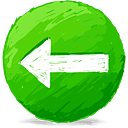 Jan 2009
A
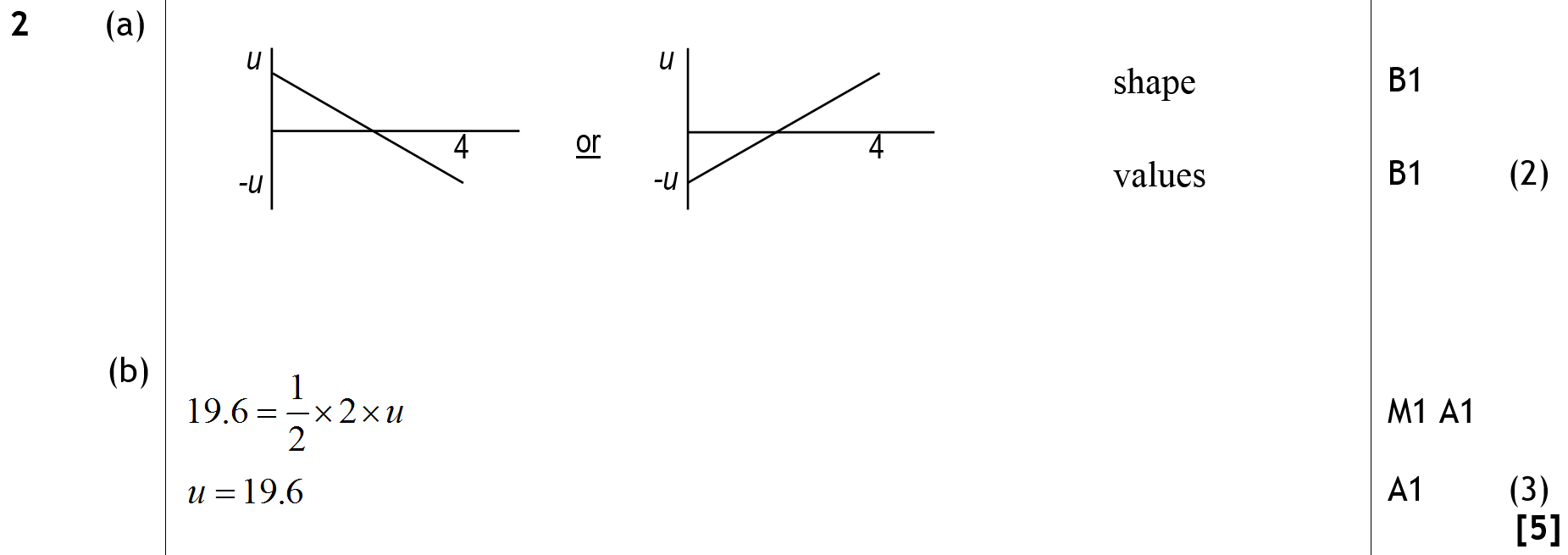 B
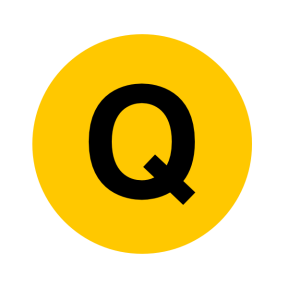 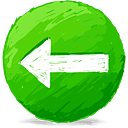 Jan 2010
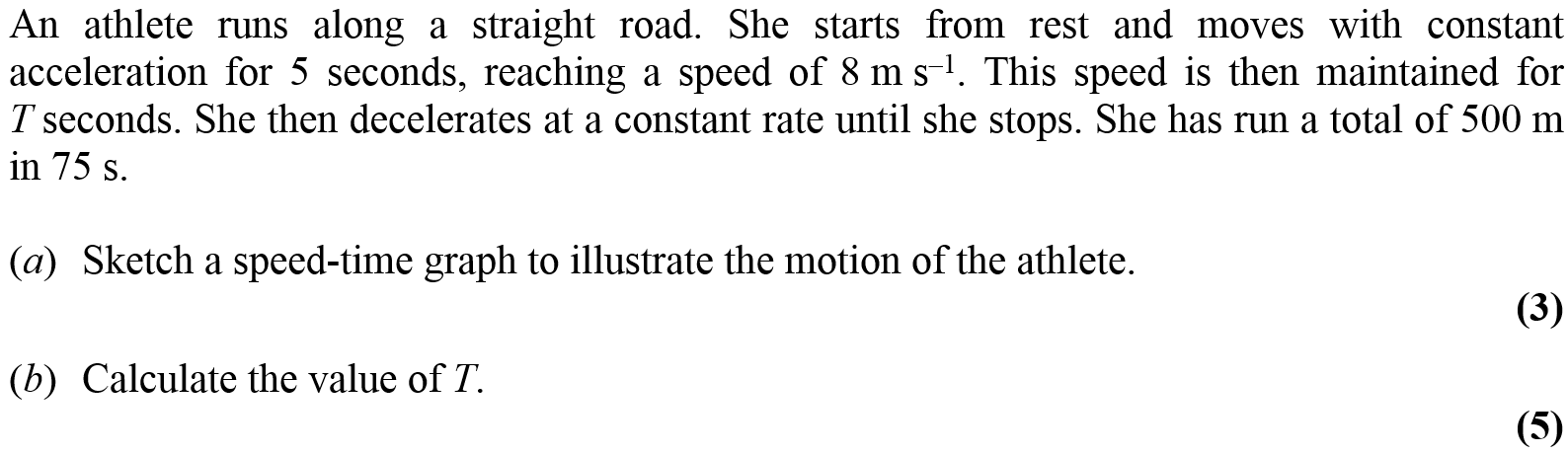 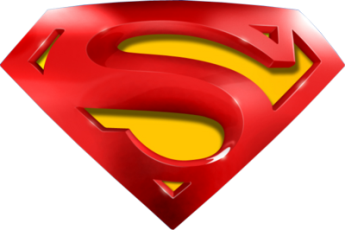 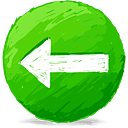 Jan 2010
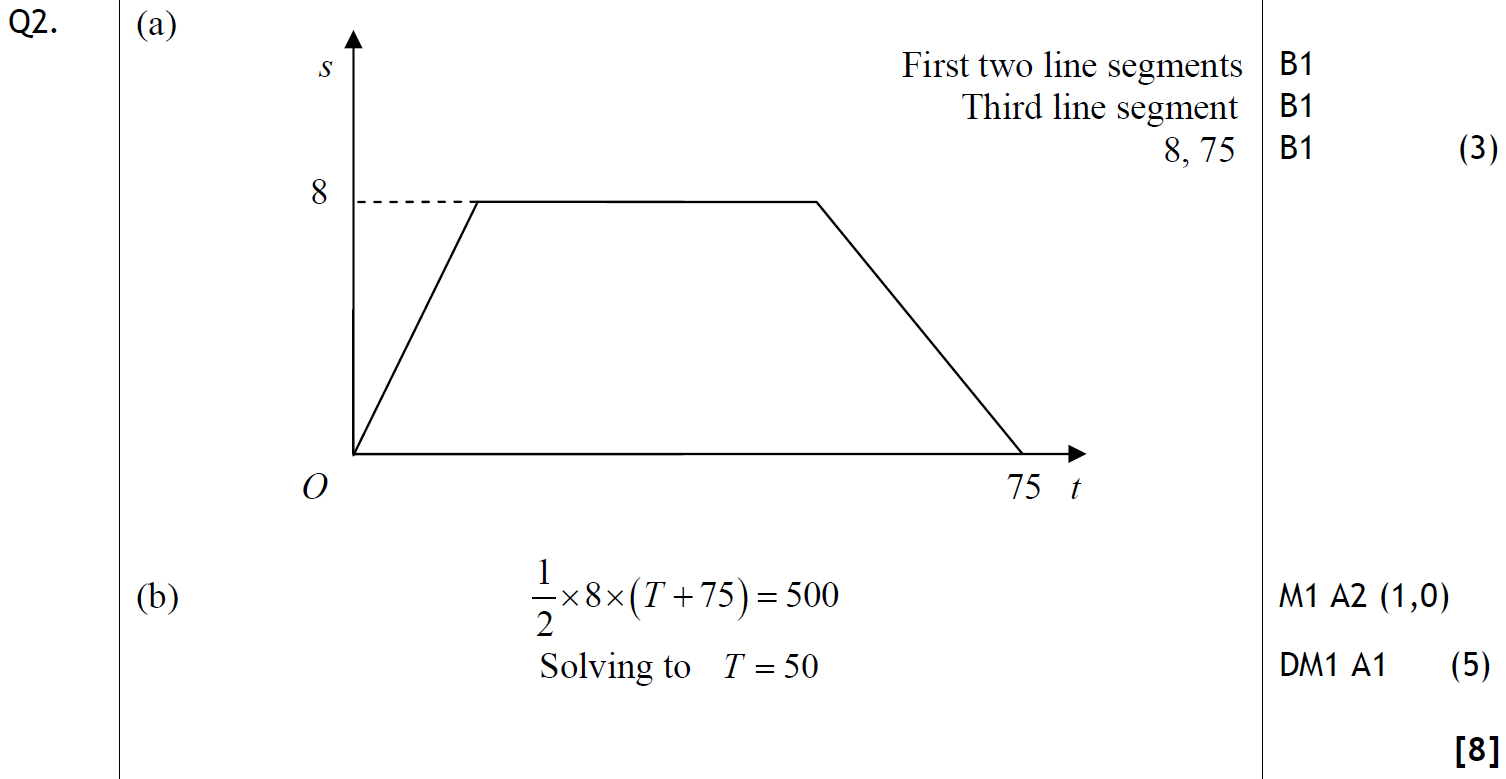 A
B
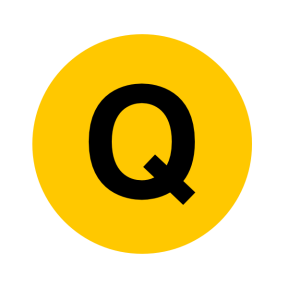 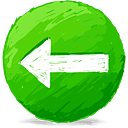 May 2010
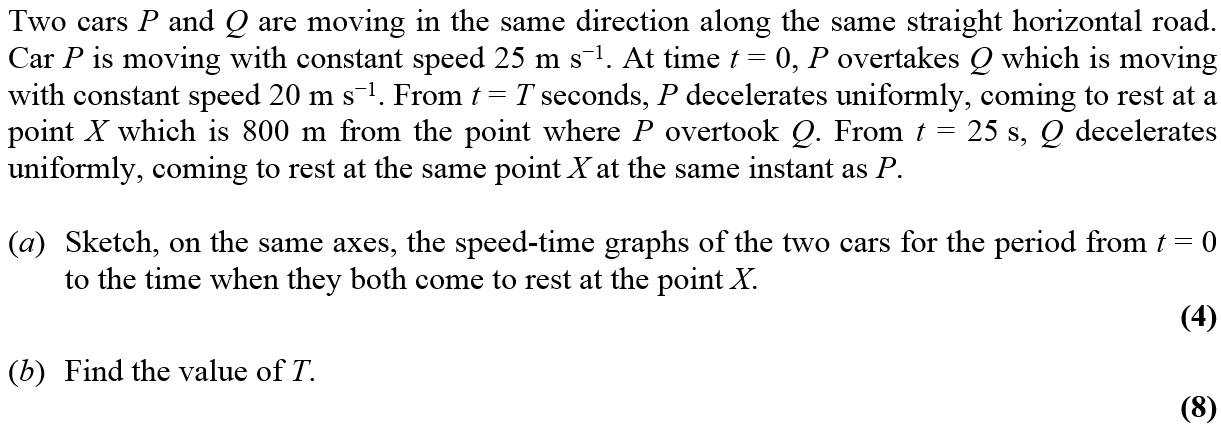 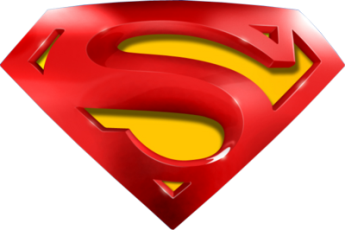 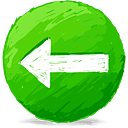 May 2010
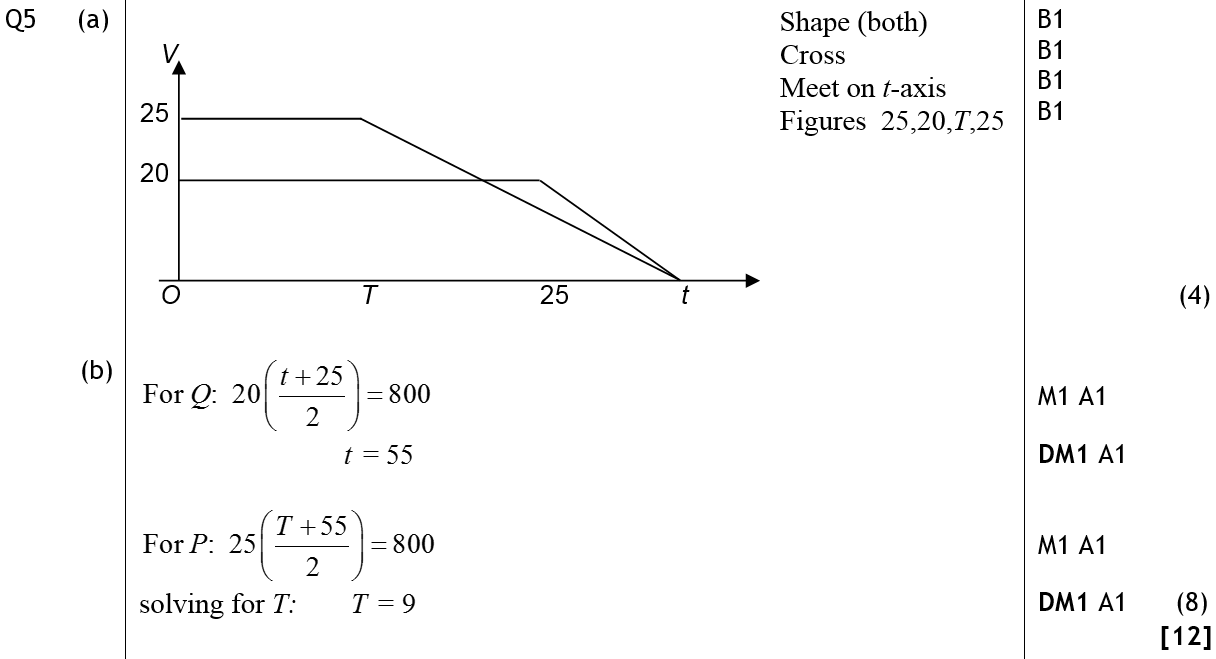 A
B
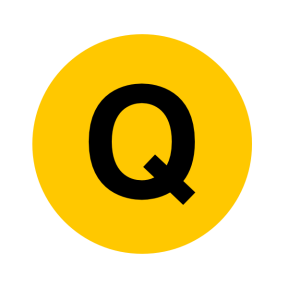 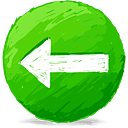 Jan 2011
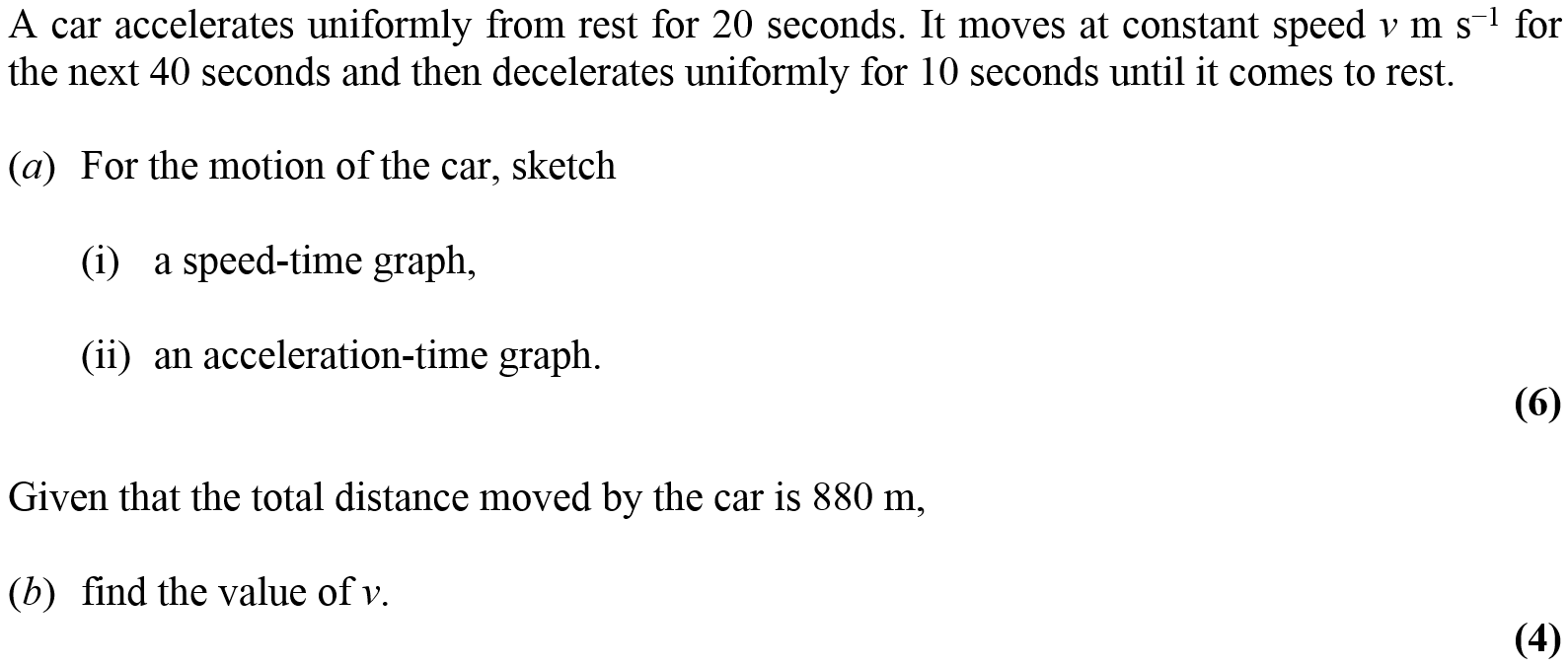 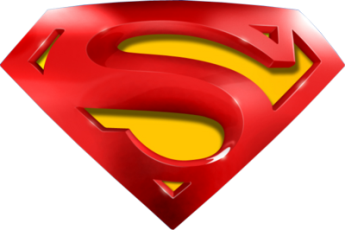 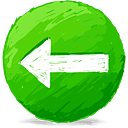 A (i)
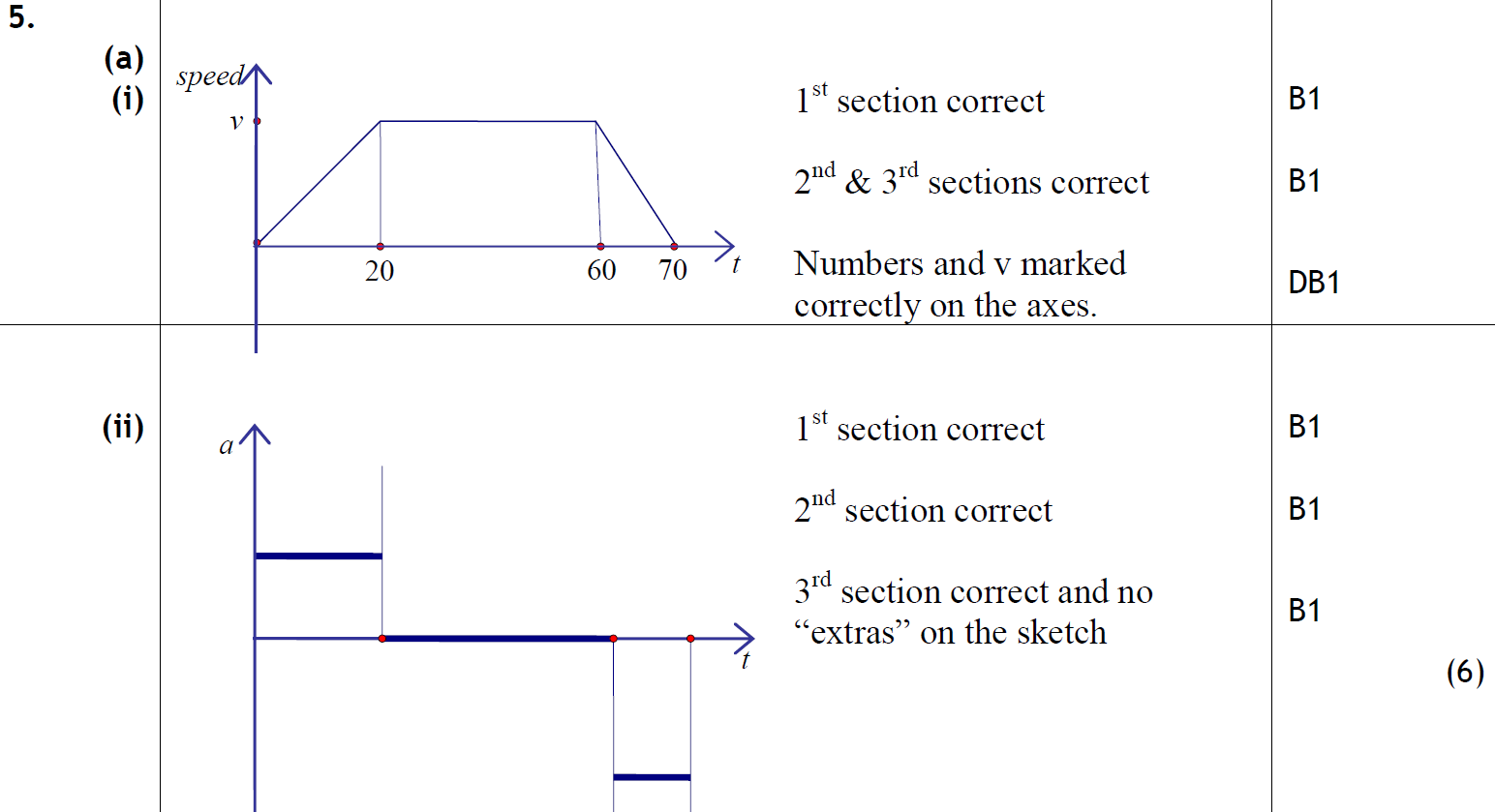 Jan 2011
A (ii)
B
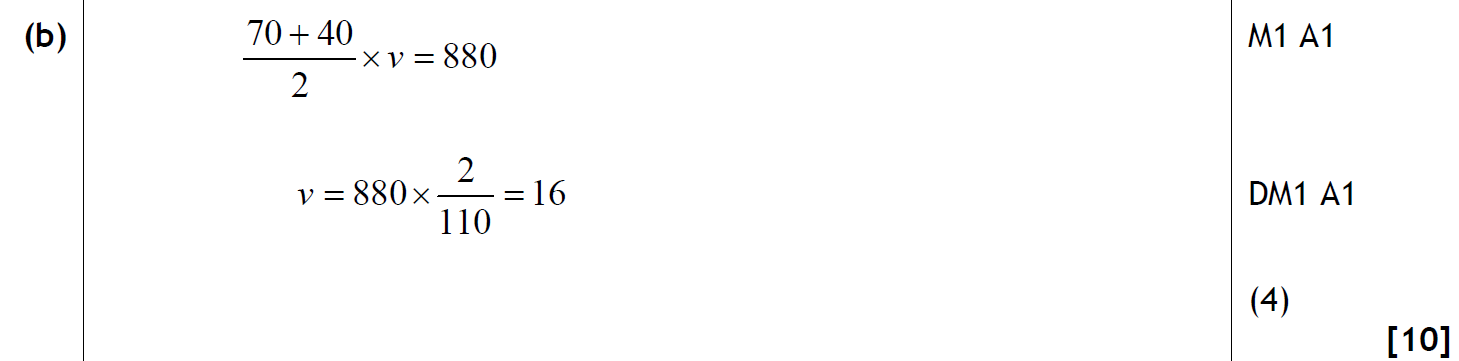 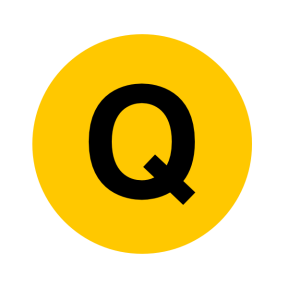 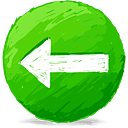 May 2011
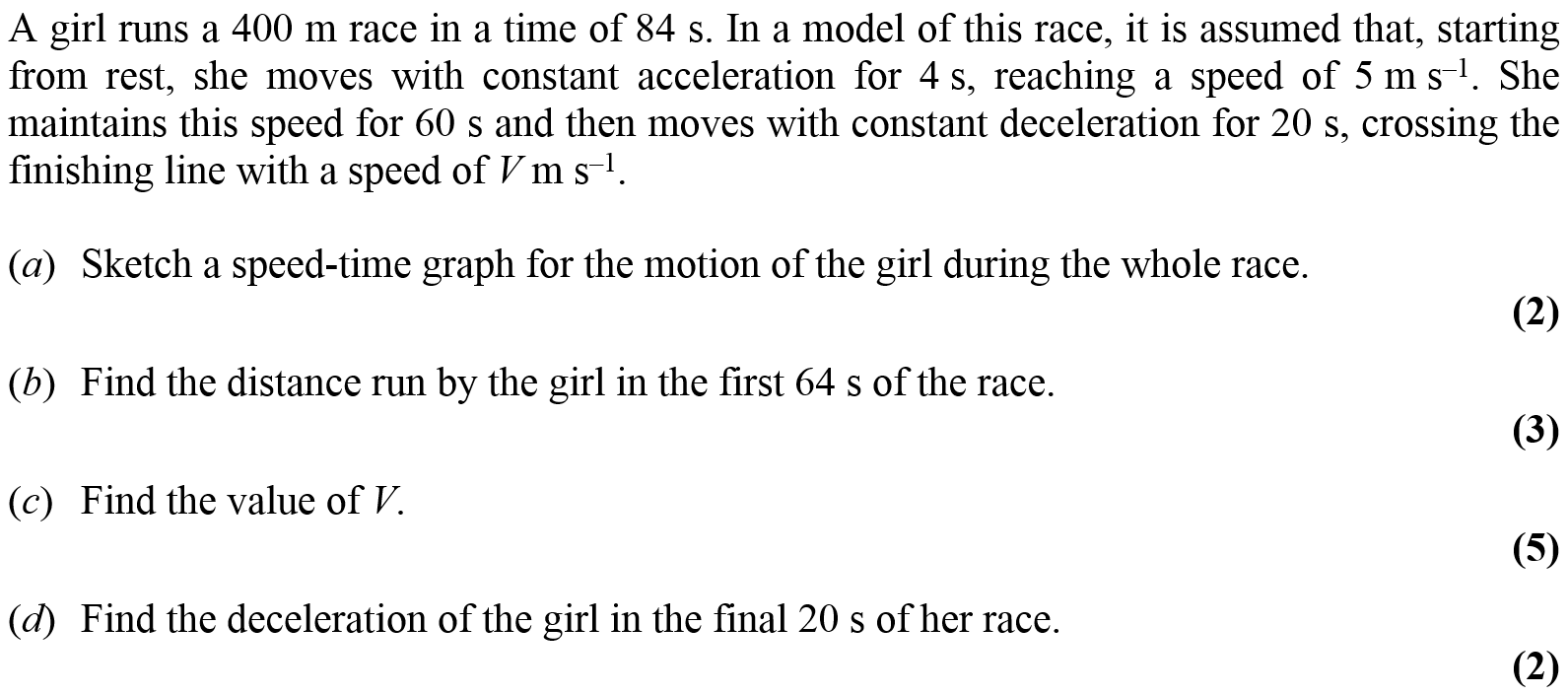 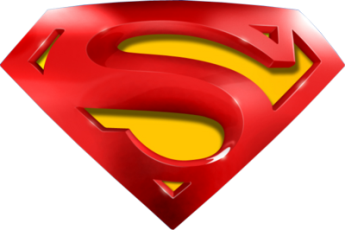 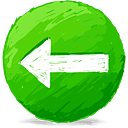 May 2011
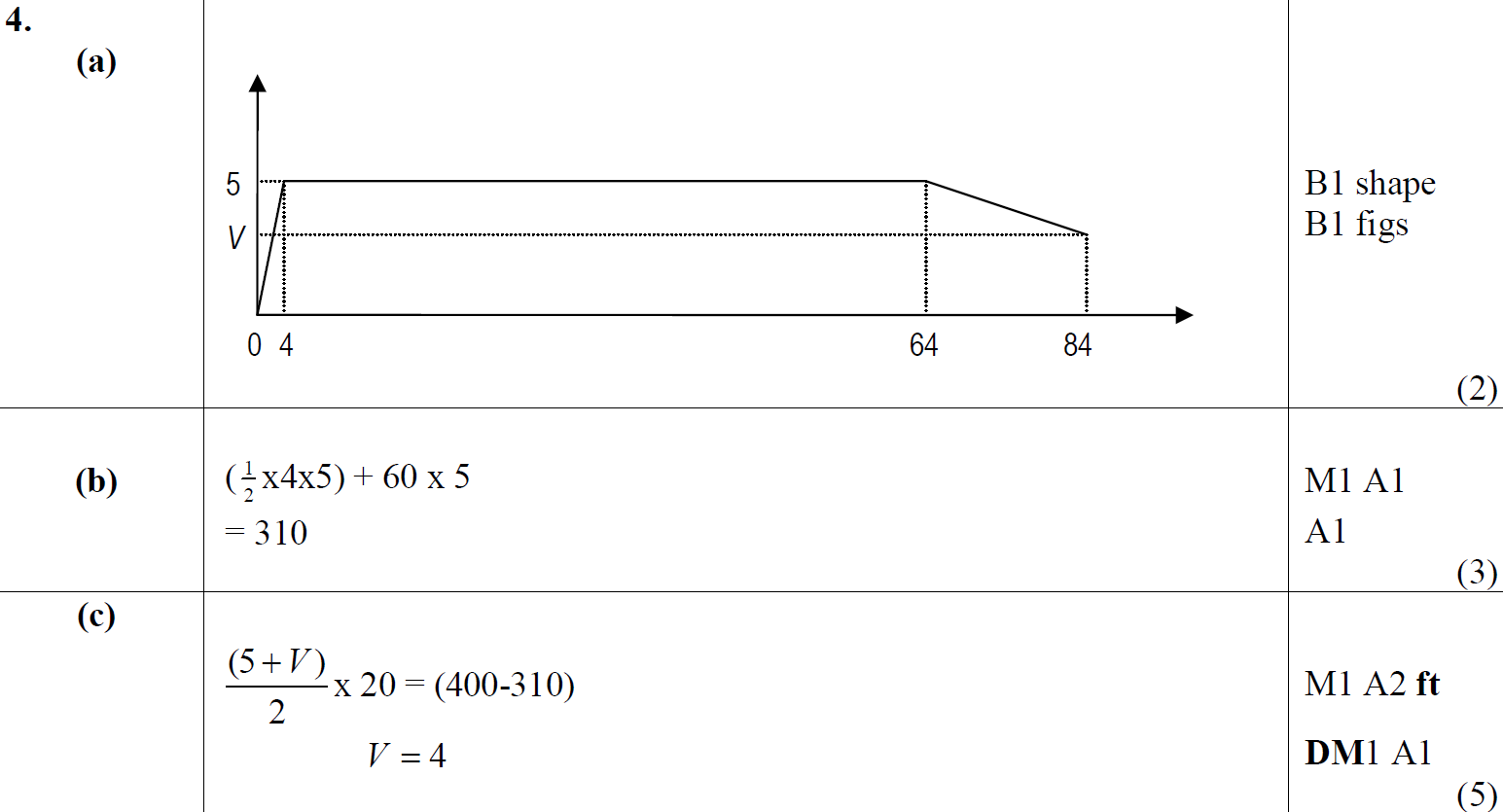 A
B
C
D
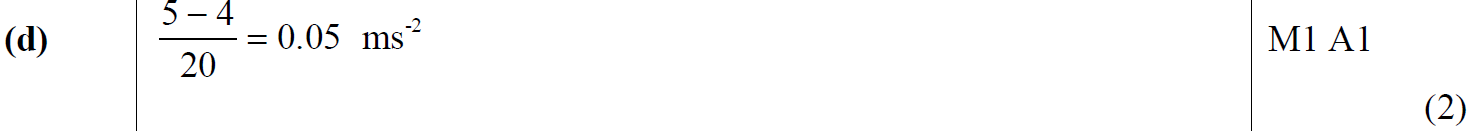 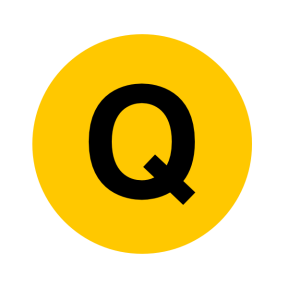 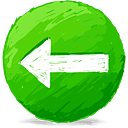 Jan 2012
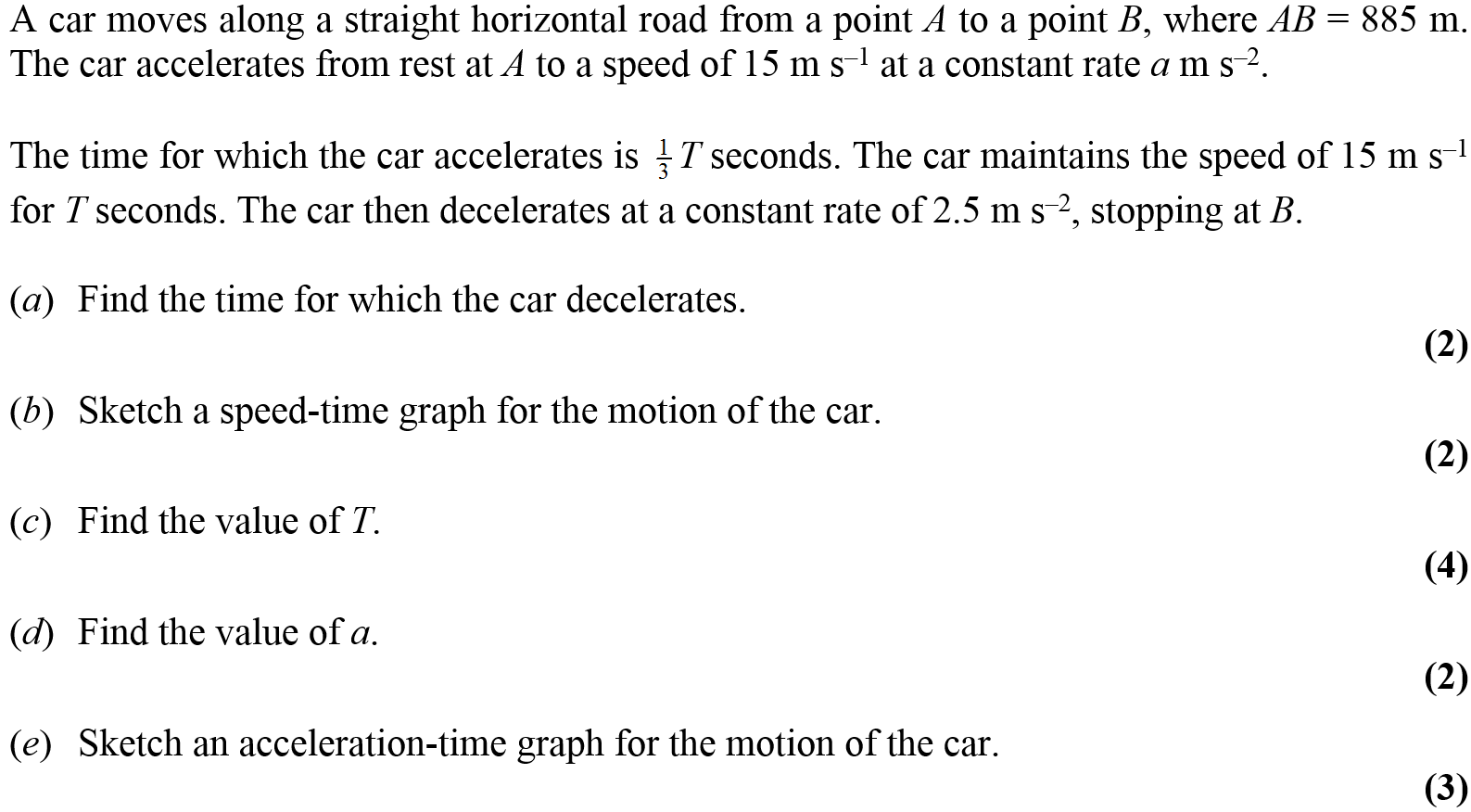 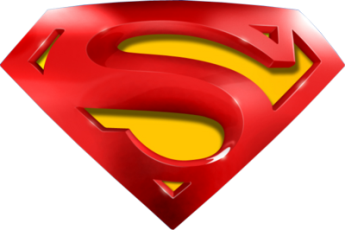 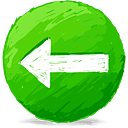 Jan 2012
A
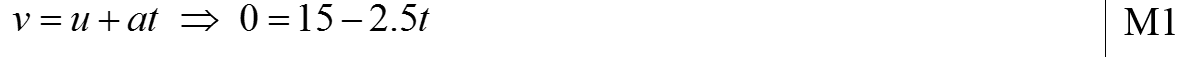 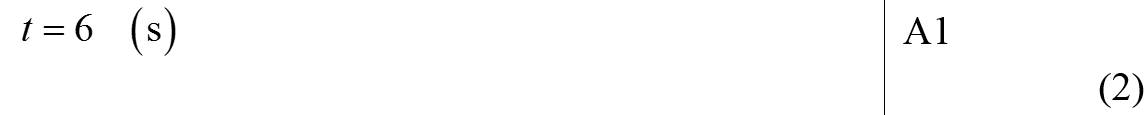 B
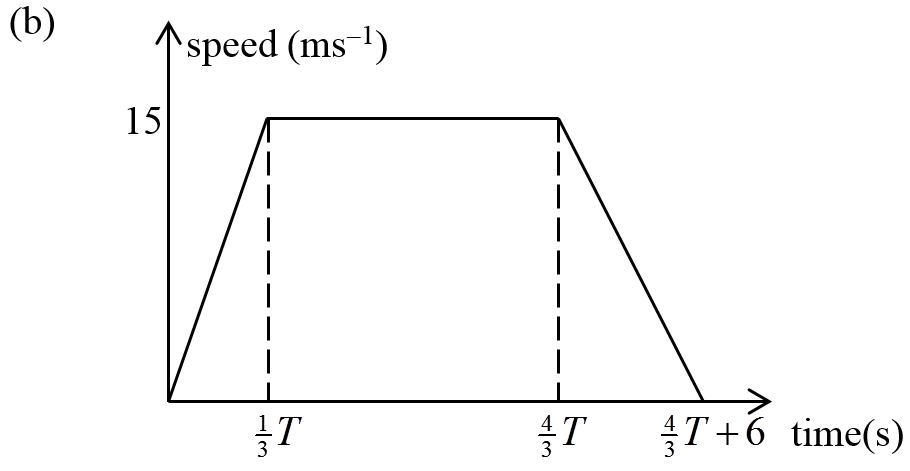 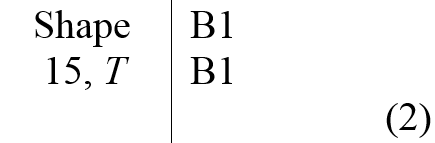 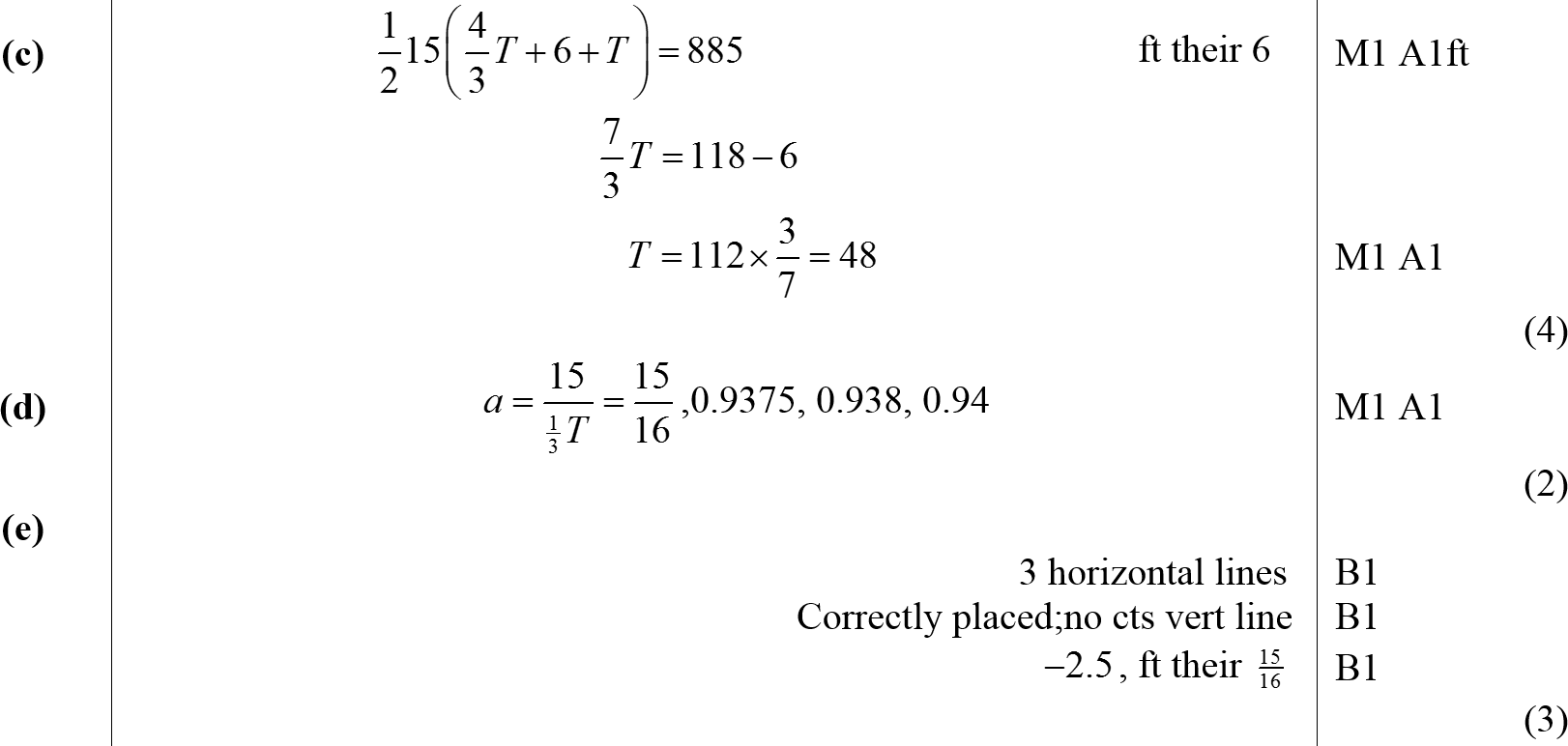 C
D
E
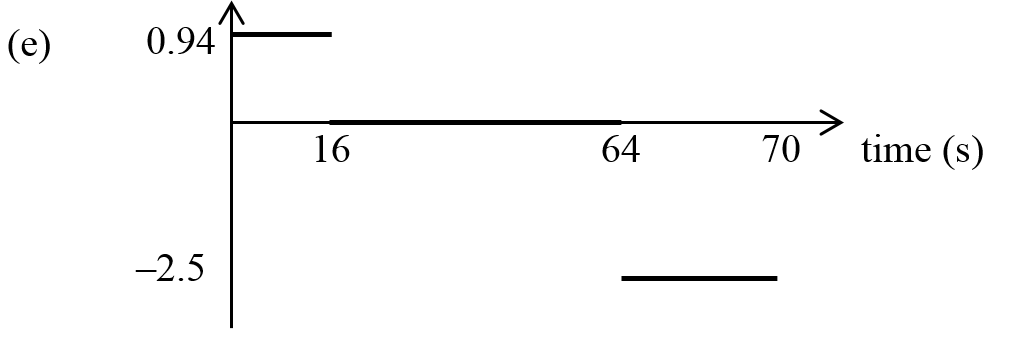 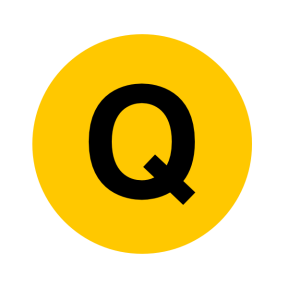 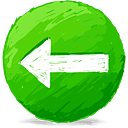 May 2012
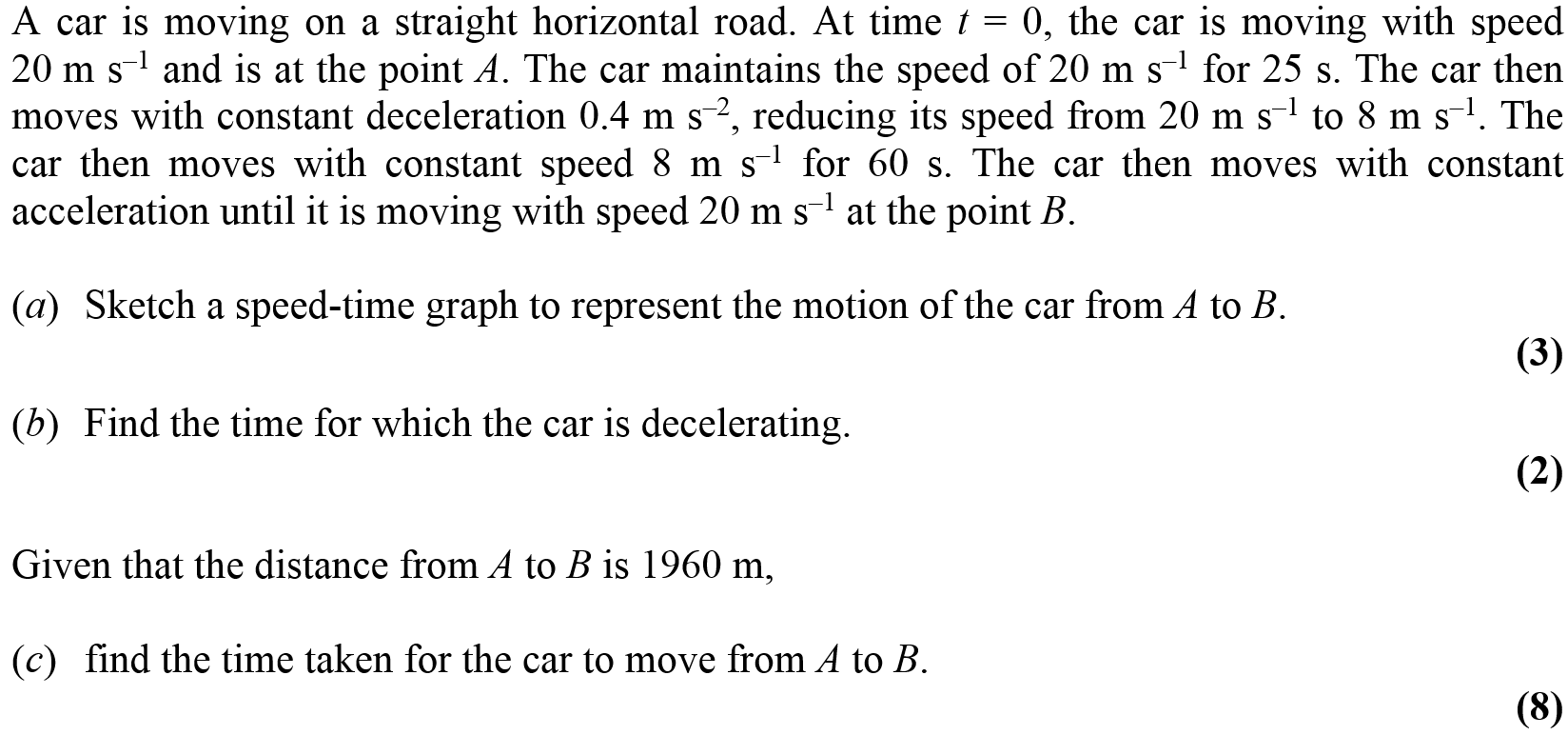 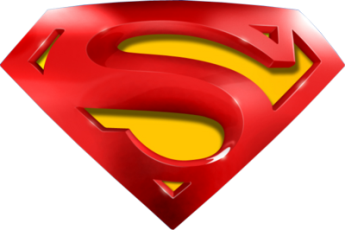 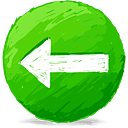 May 2012
A
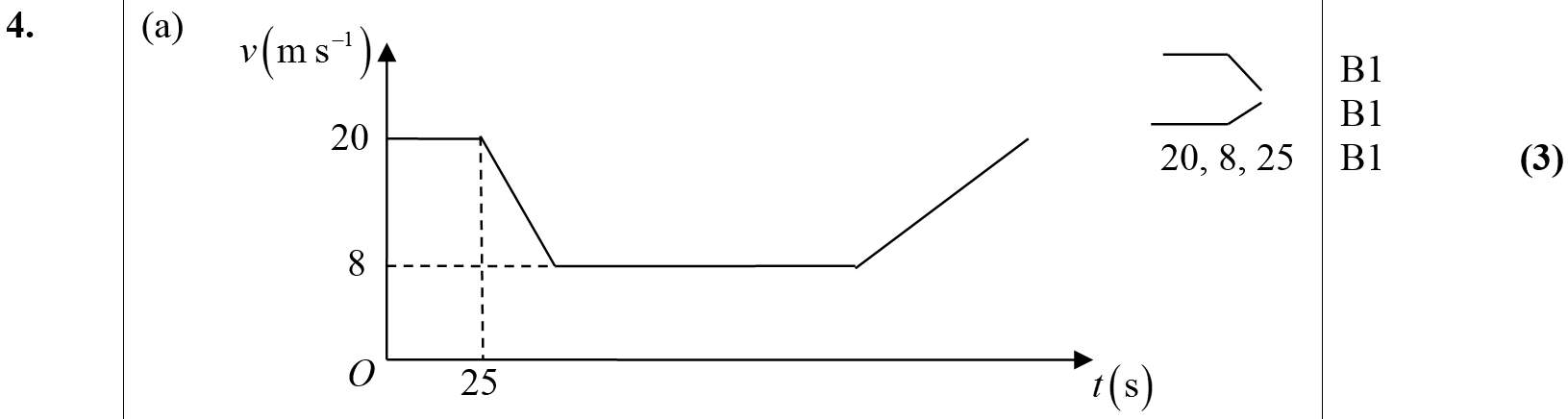 B
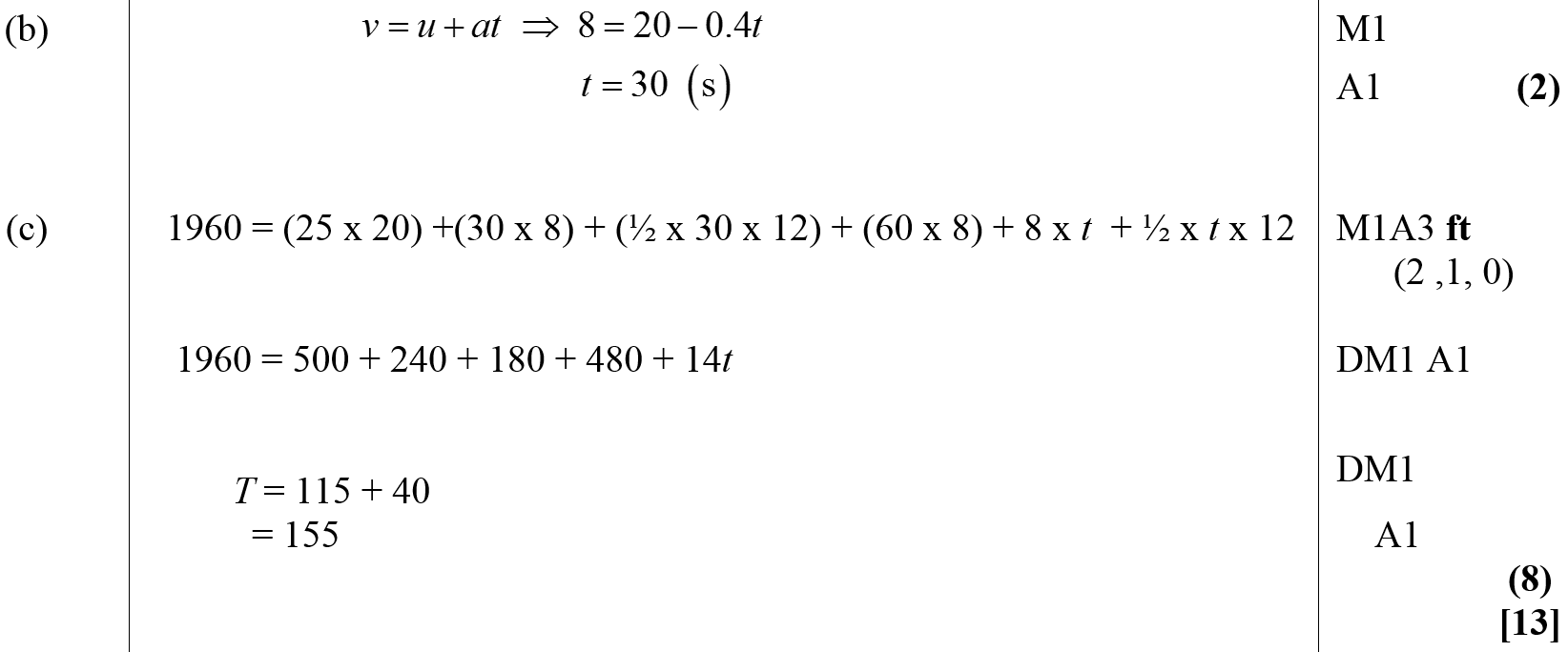 C
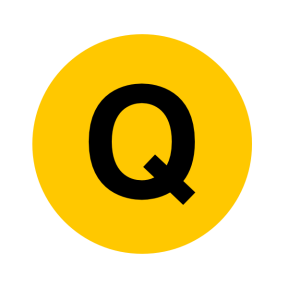 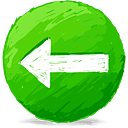 Jan 2013
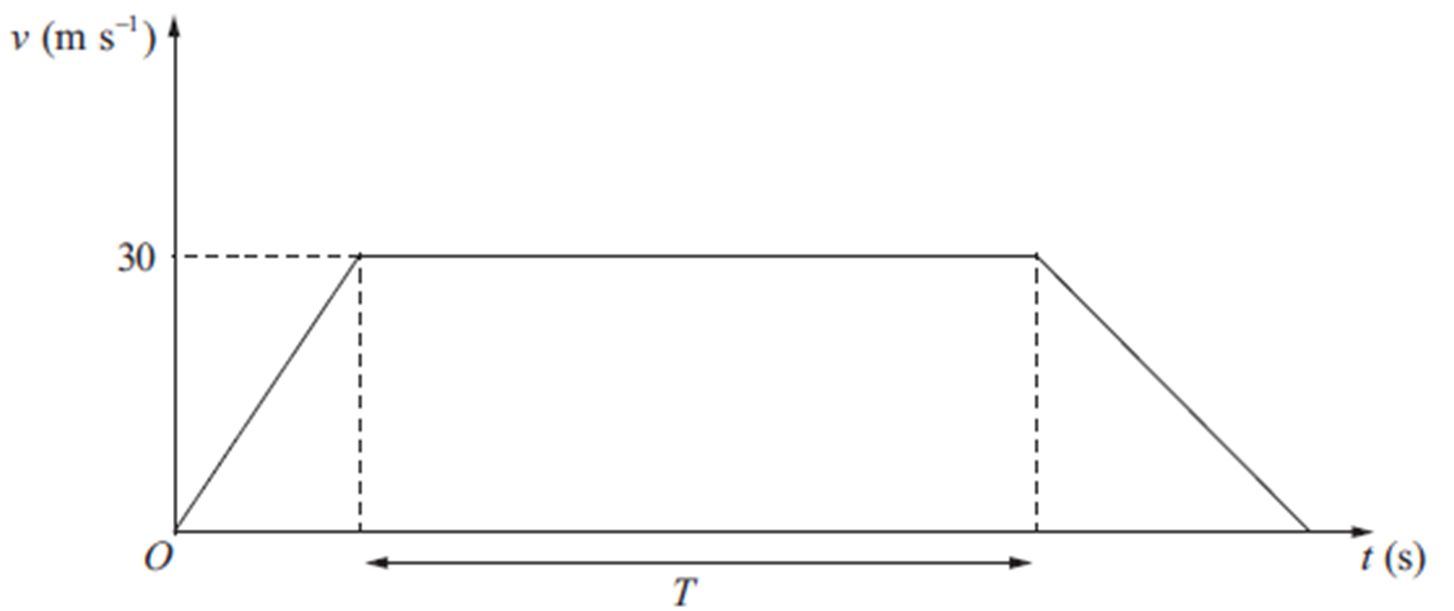 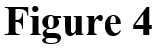 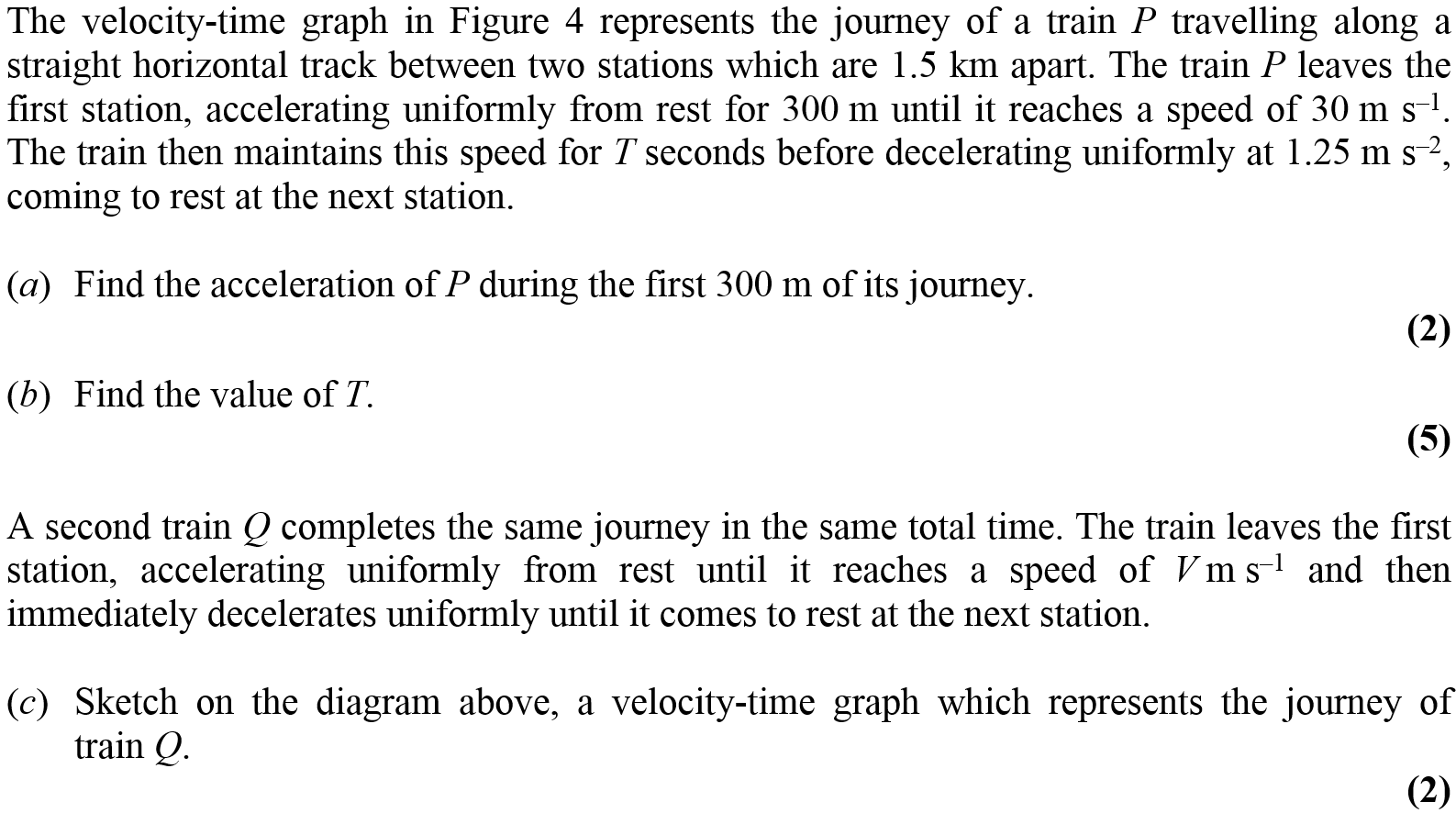 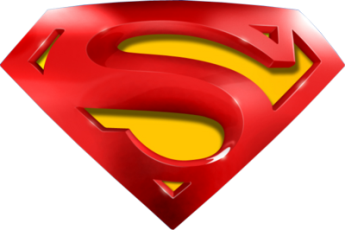 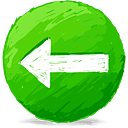 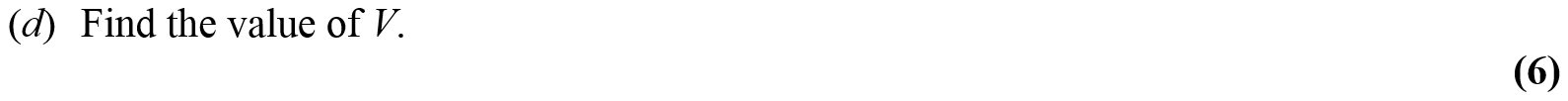 Jan 2013
A
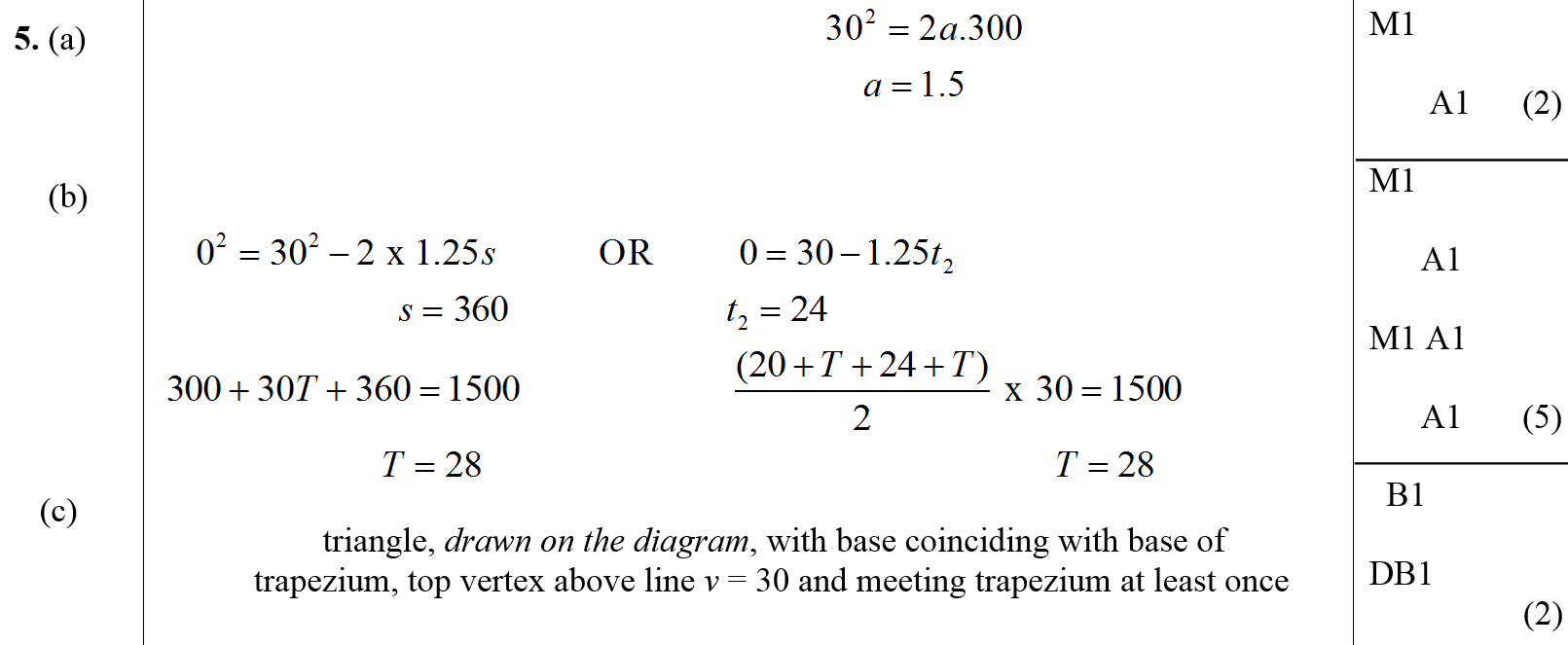 B
C
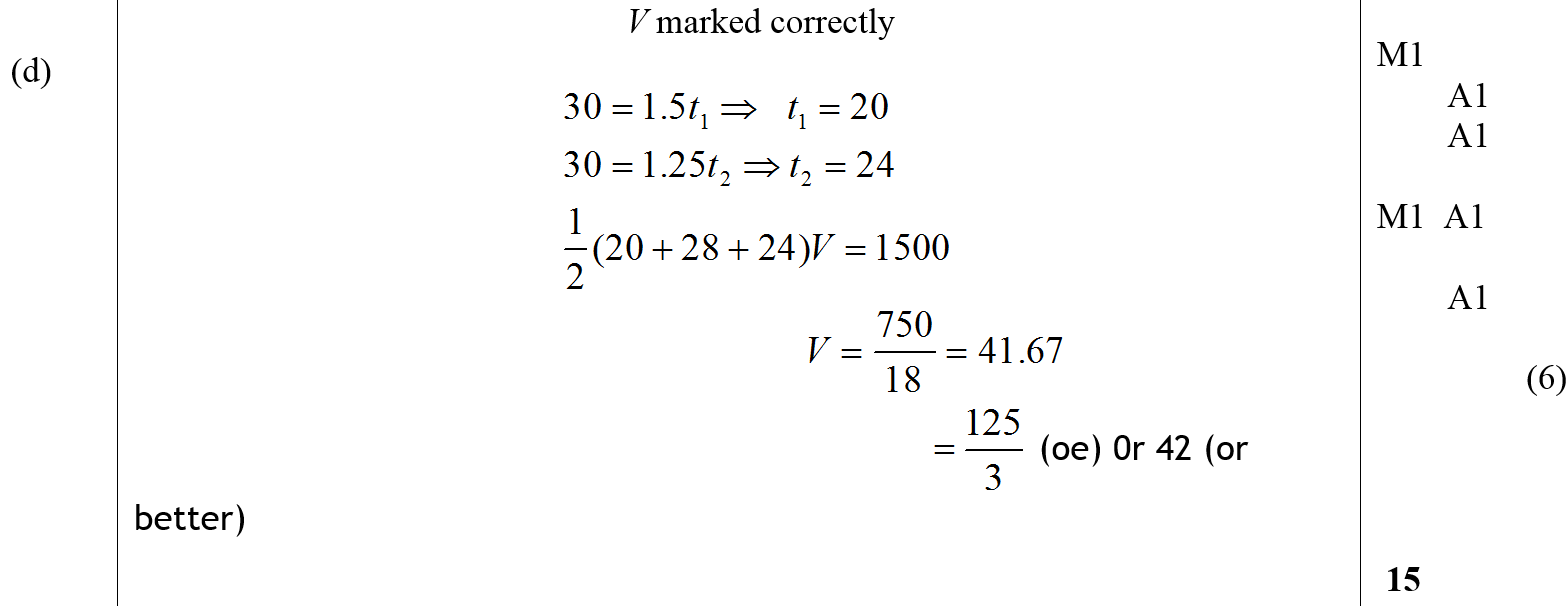 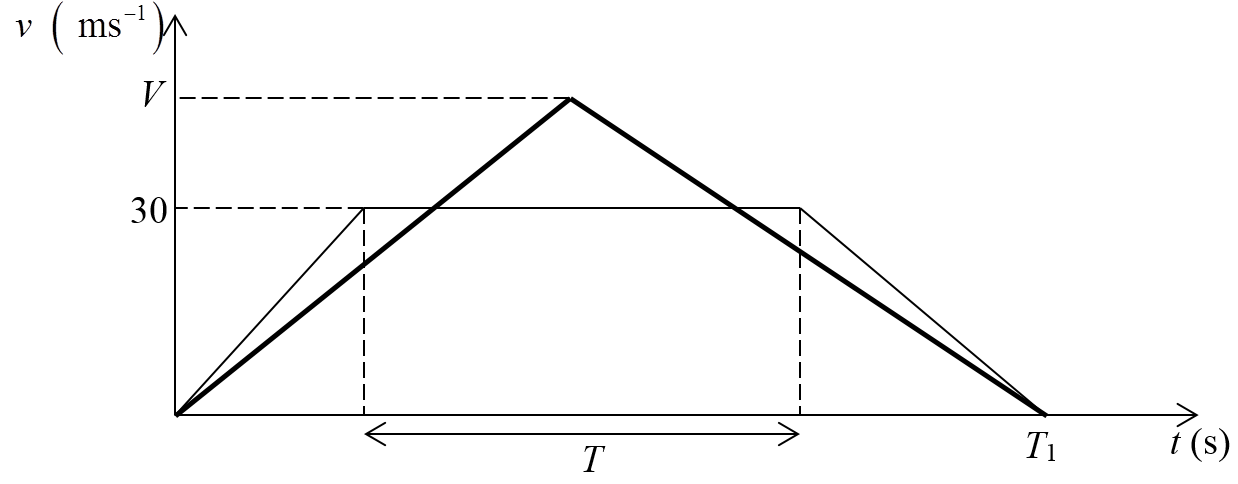 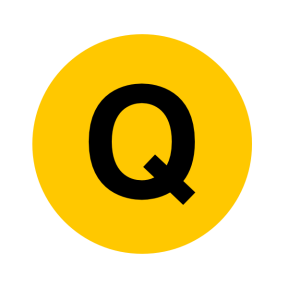 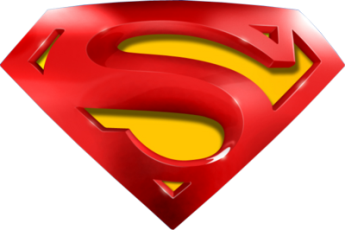 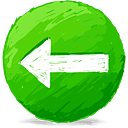 Jan 2013
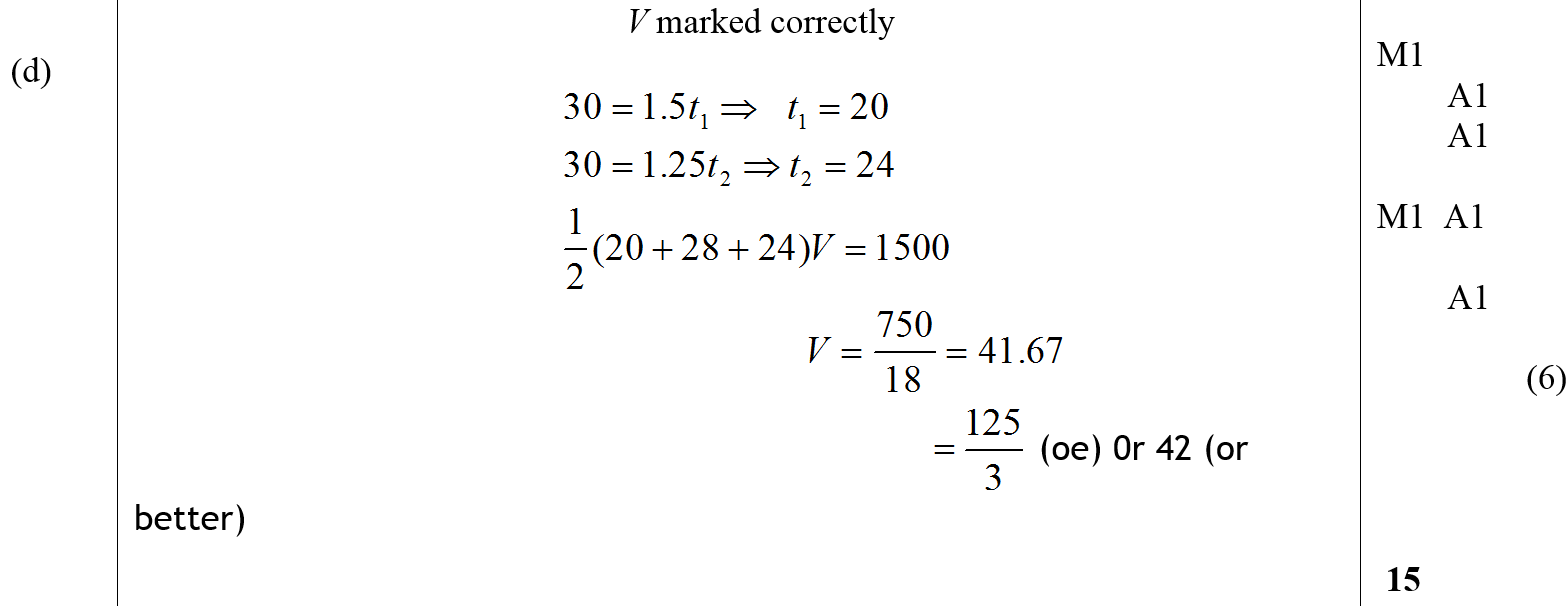 D
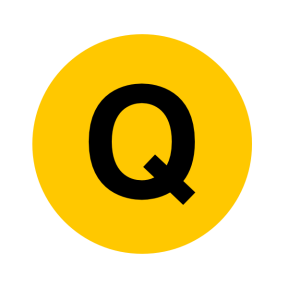 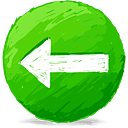 May 2013
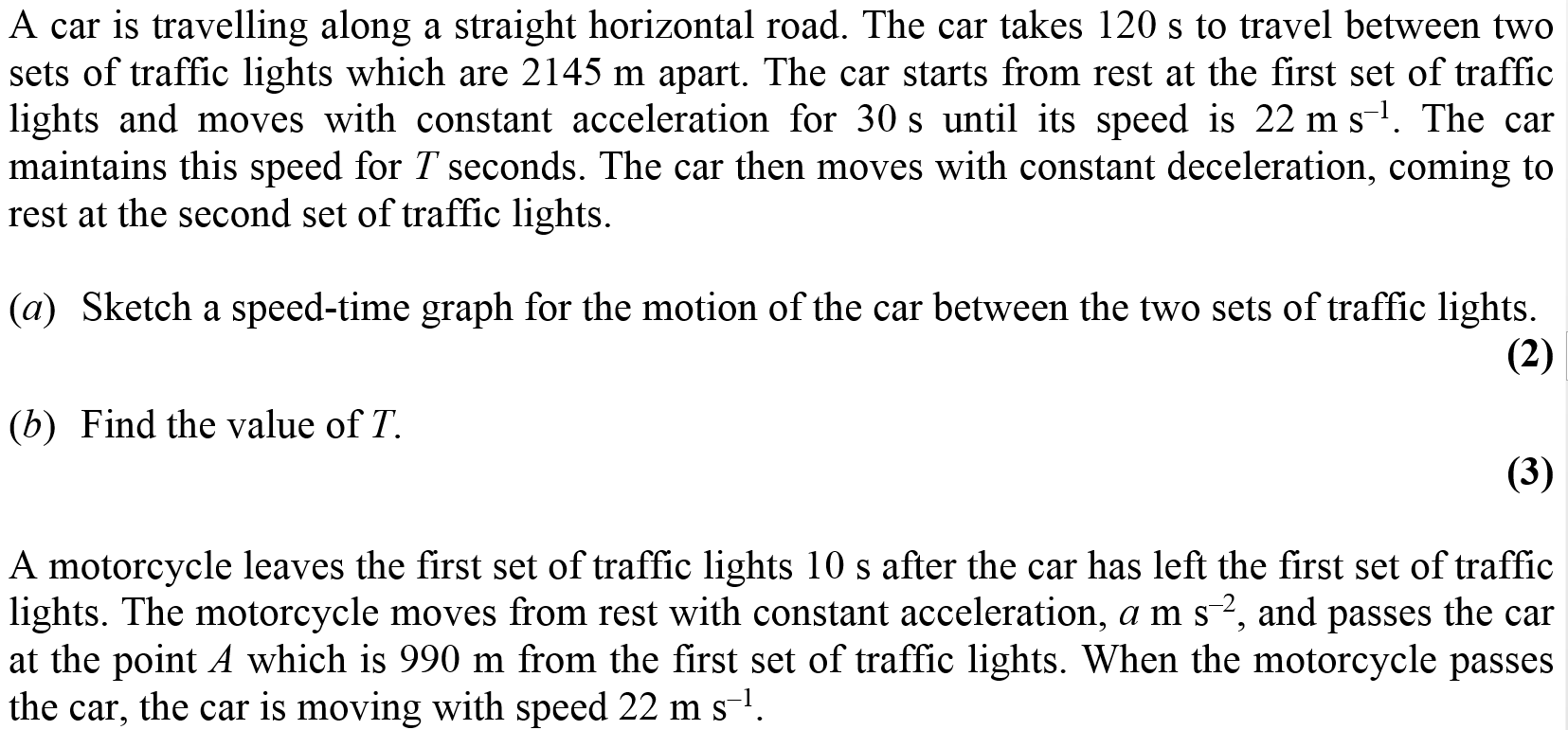 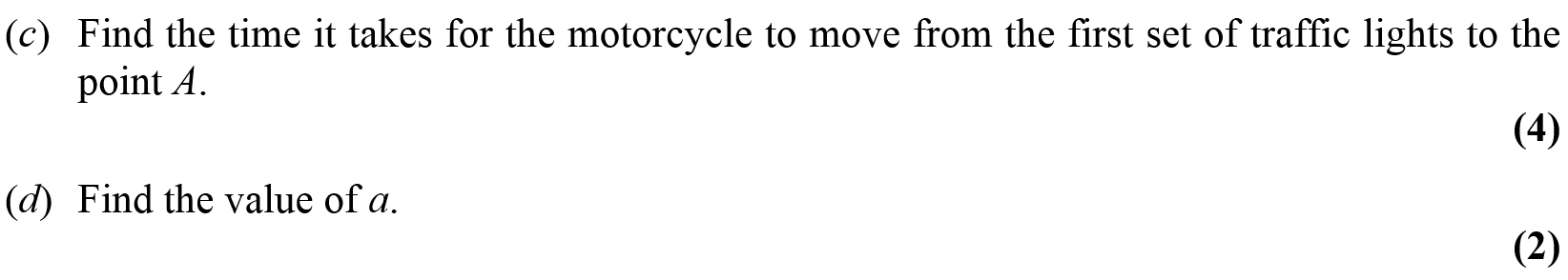 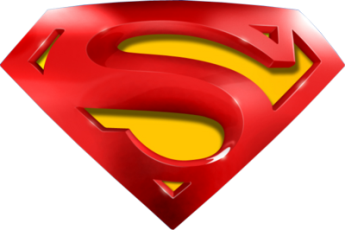 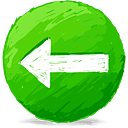 May 2013
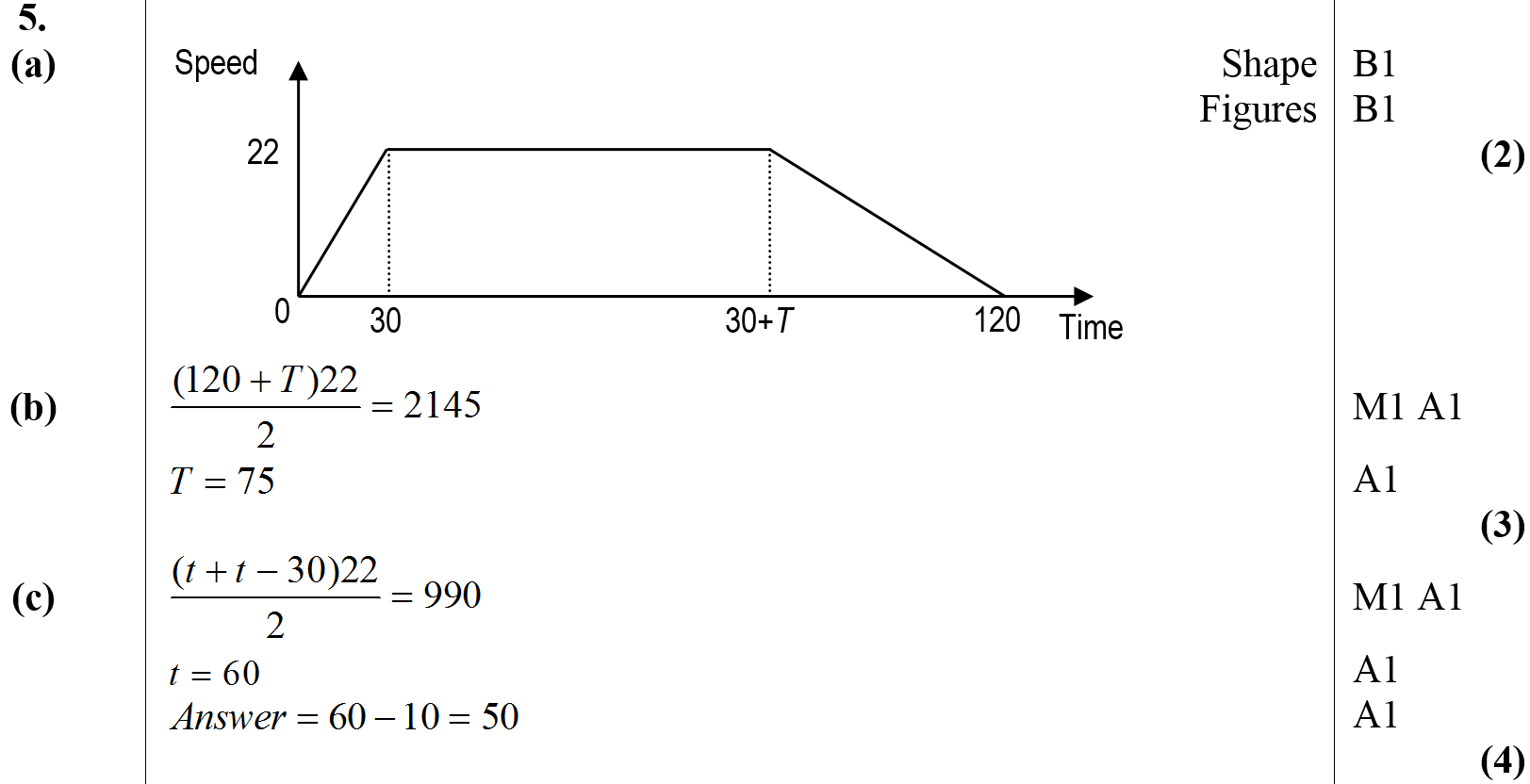 A
B
C
D
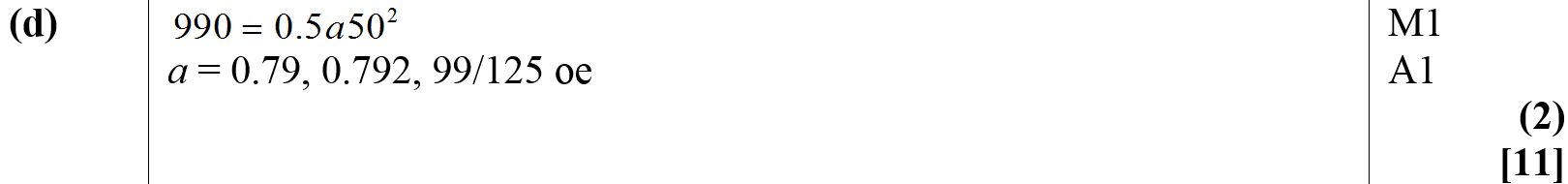 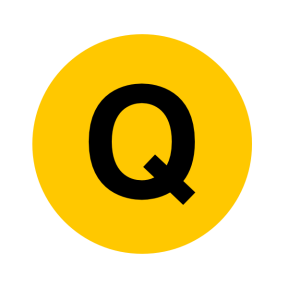 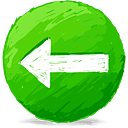 June 2014
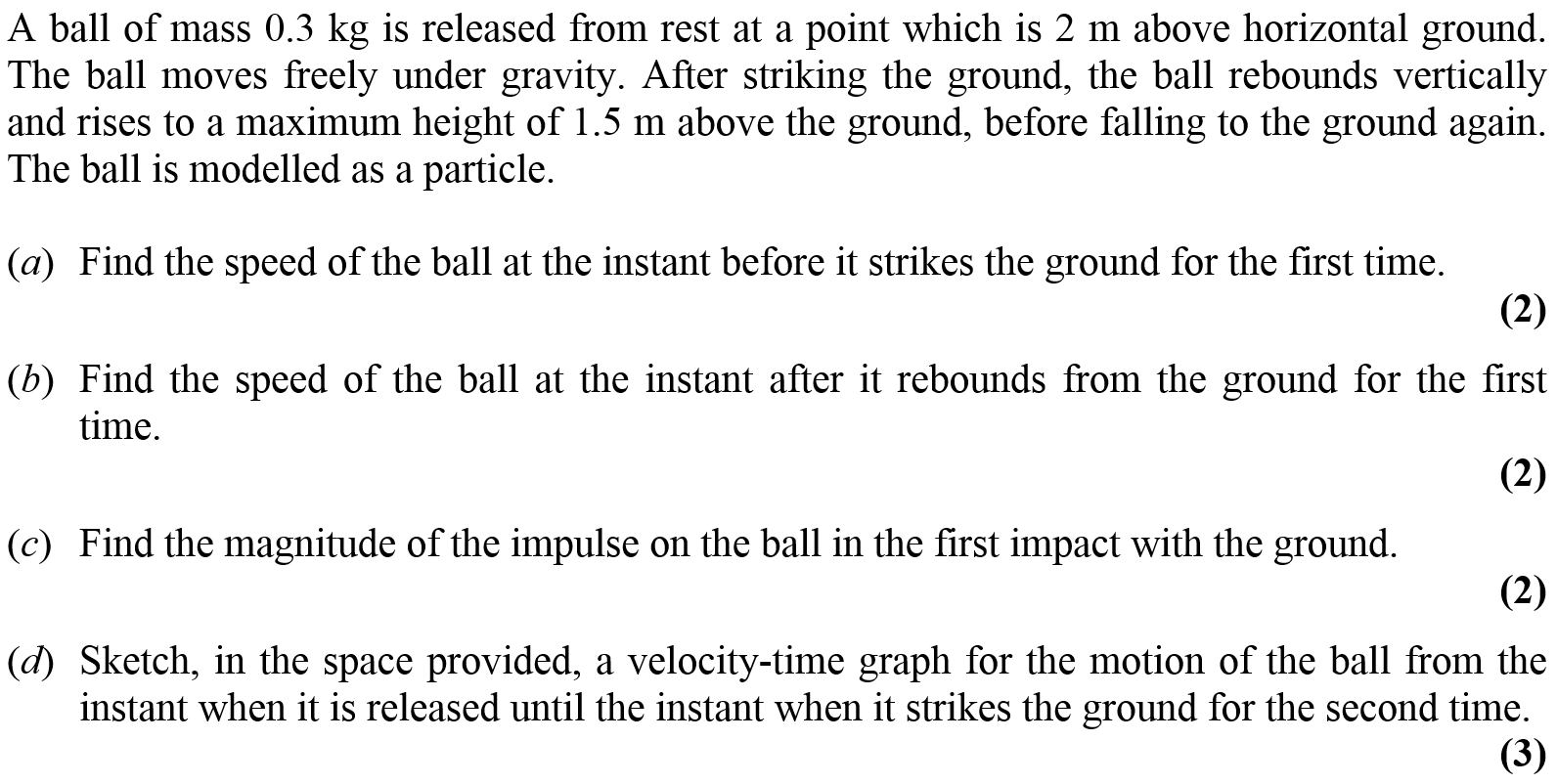 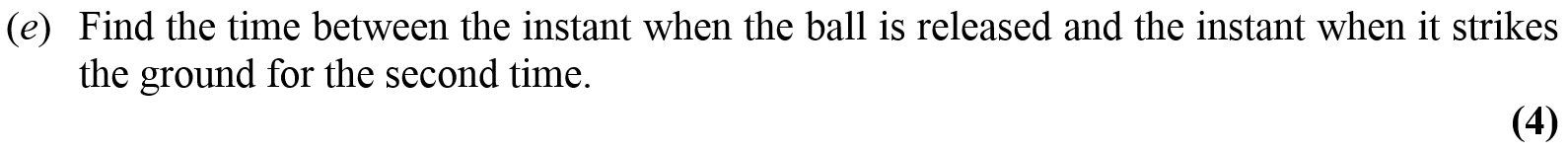 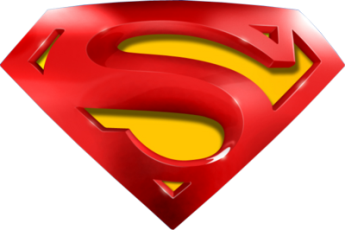 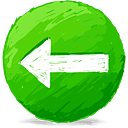 June 2014
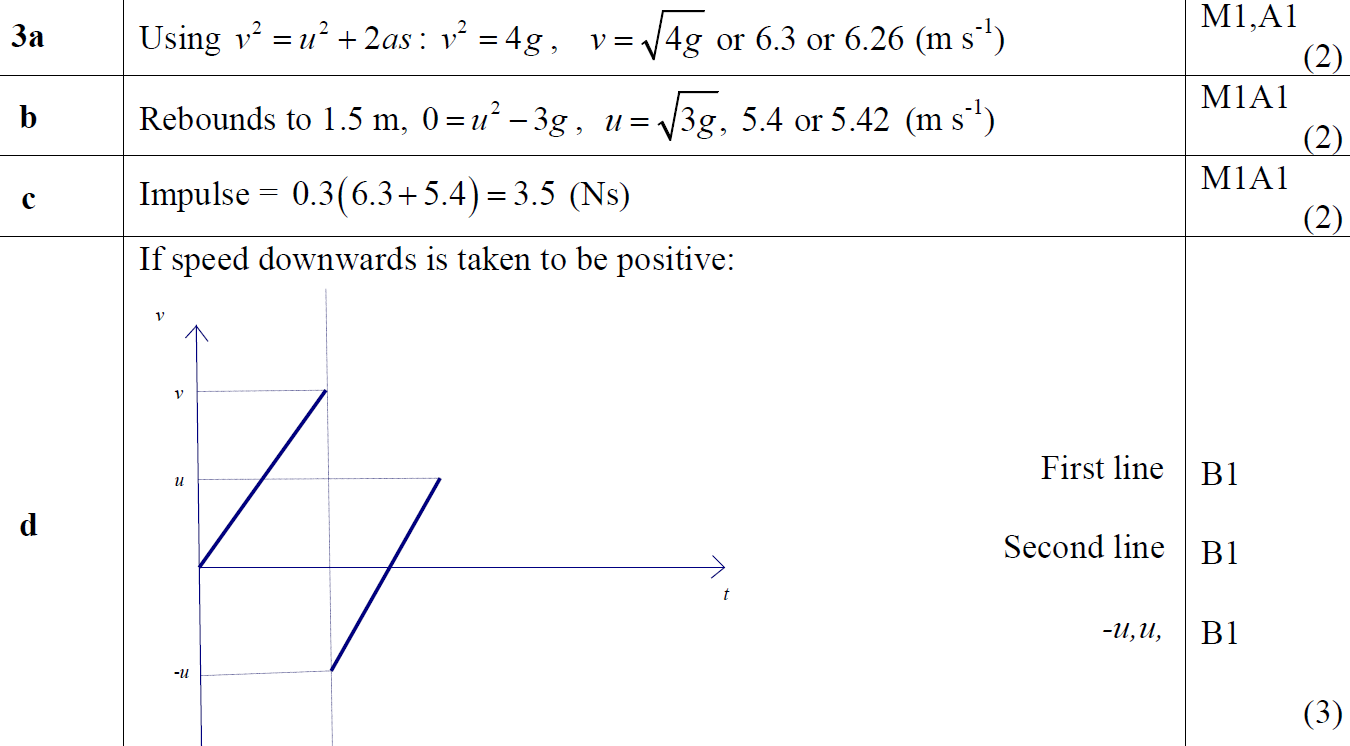 A
B
C
D
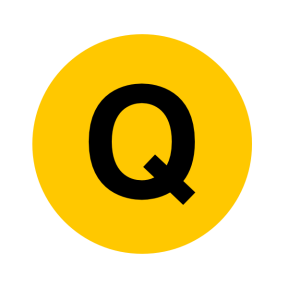 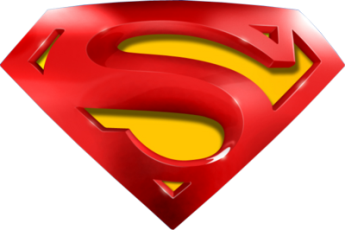 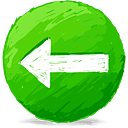 June 2014
E
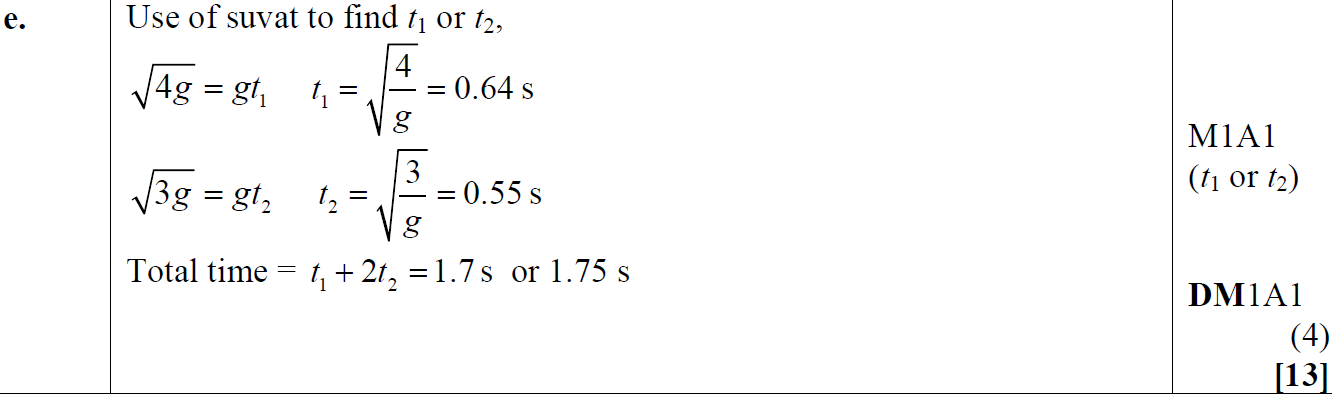 General Notes
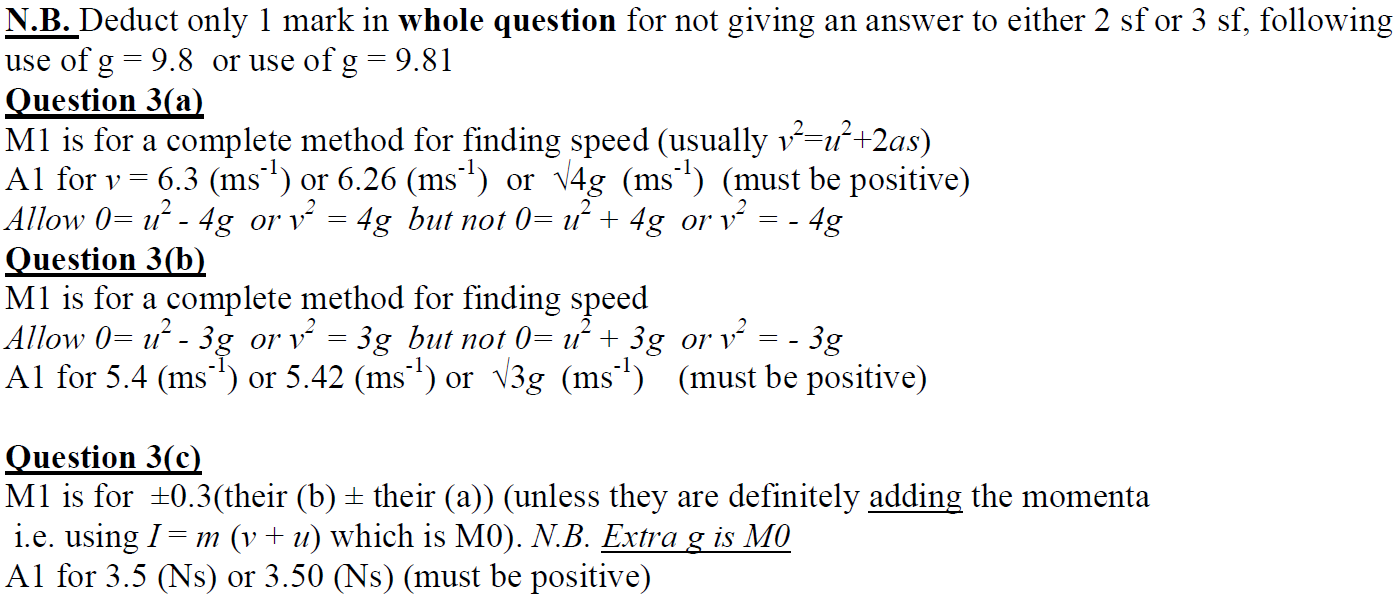 A Notes
B Notes
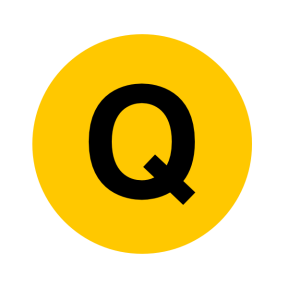 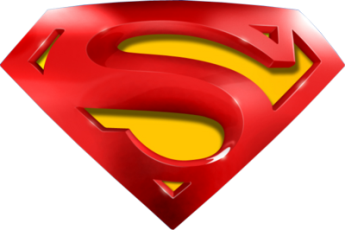 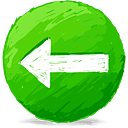 June 2014
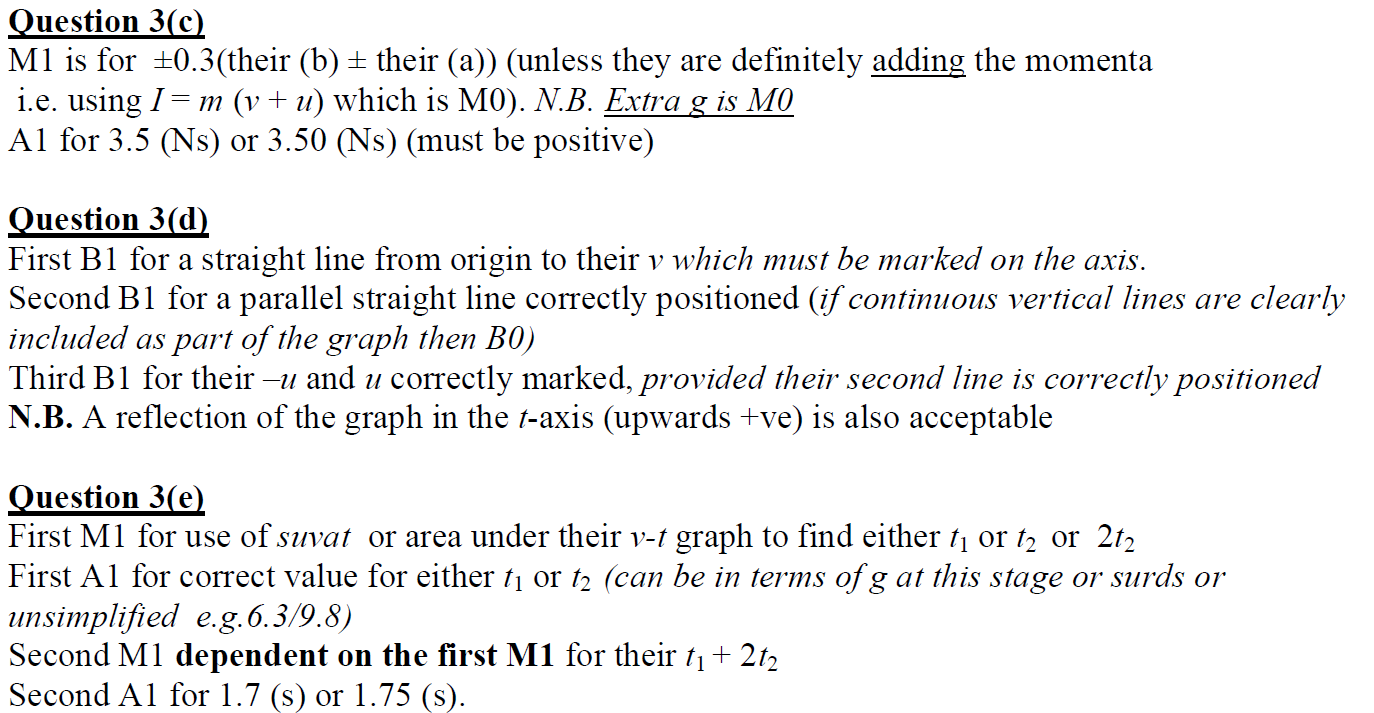 C Notes
D Notes
E Notes
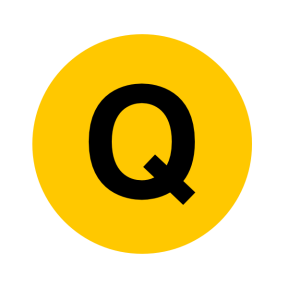 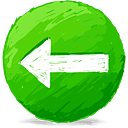 June 2015
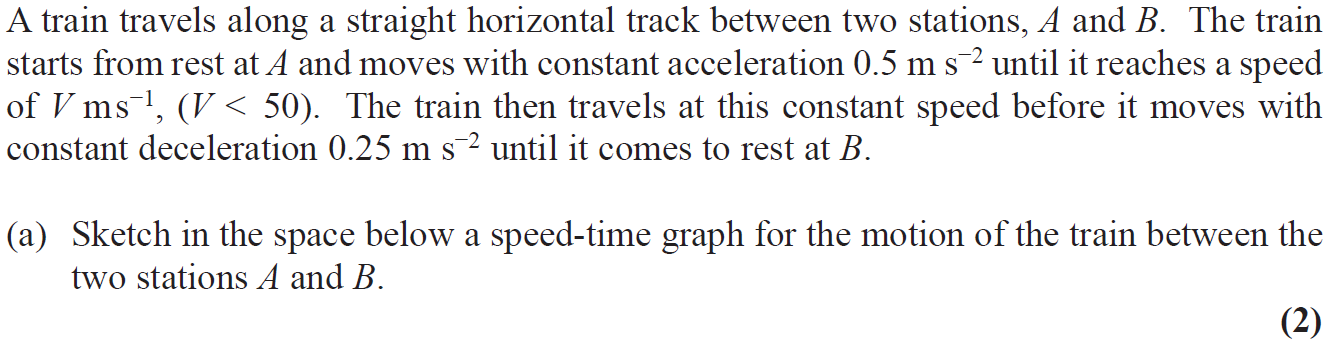 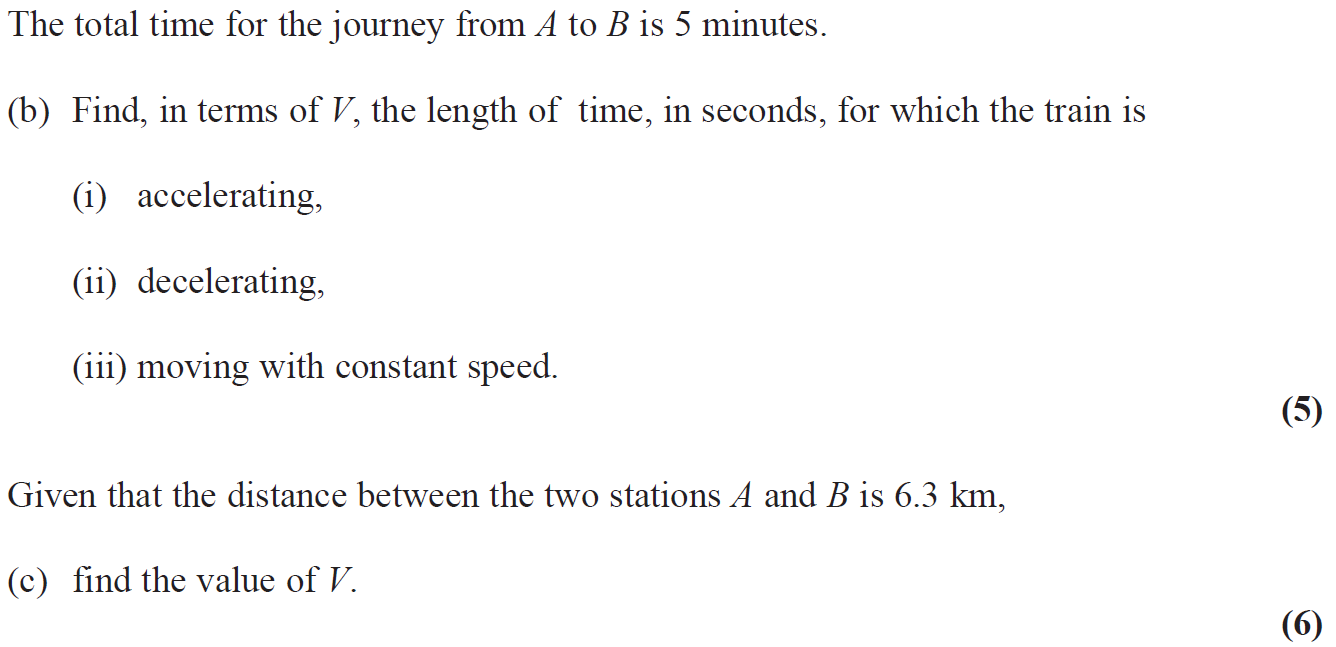 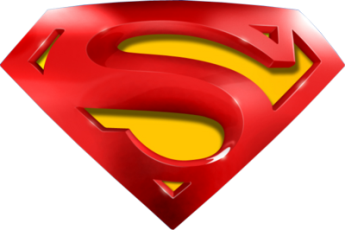 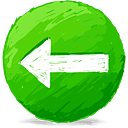 June 2015
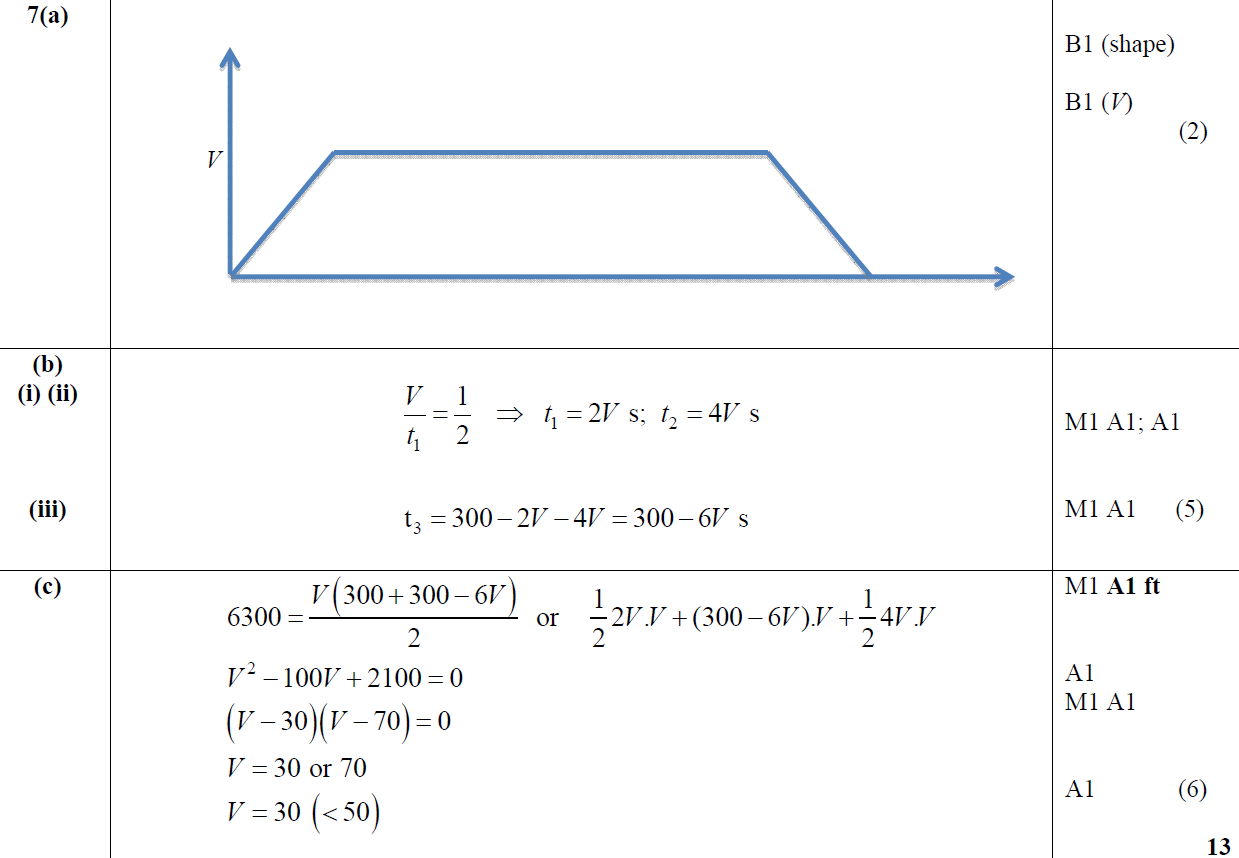 A
B (i) & (ii)
B (iii)
C
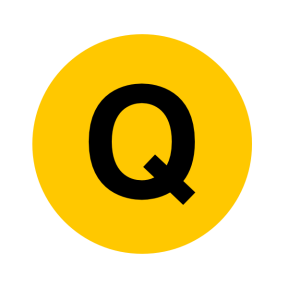 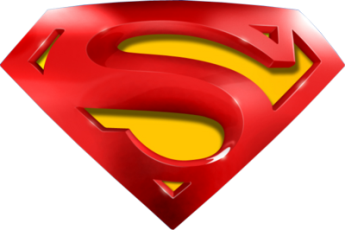 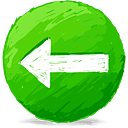 June 2015
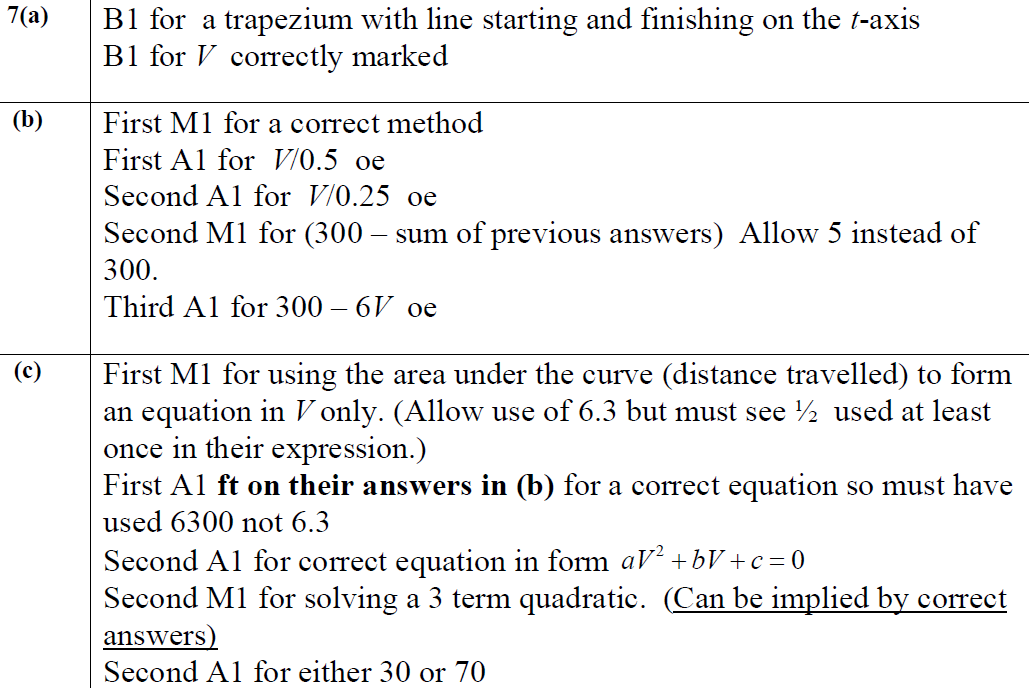 A Notes
B Notes
C Notes
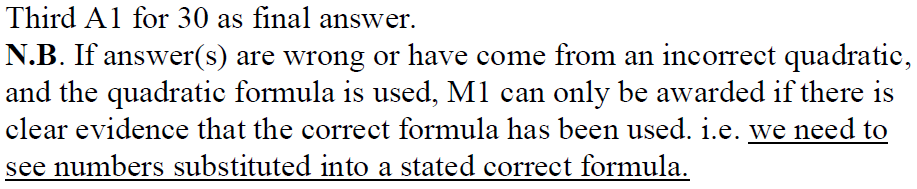 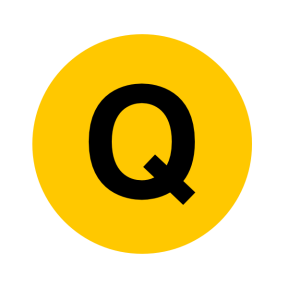 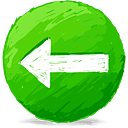 June 2016
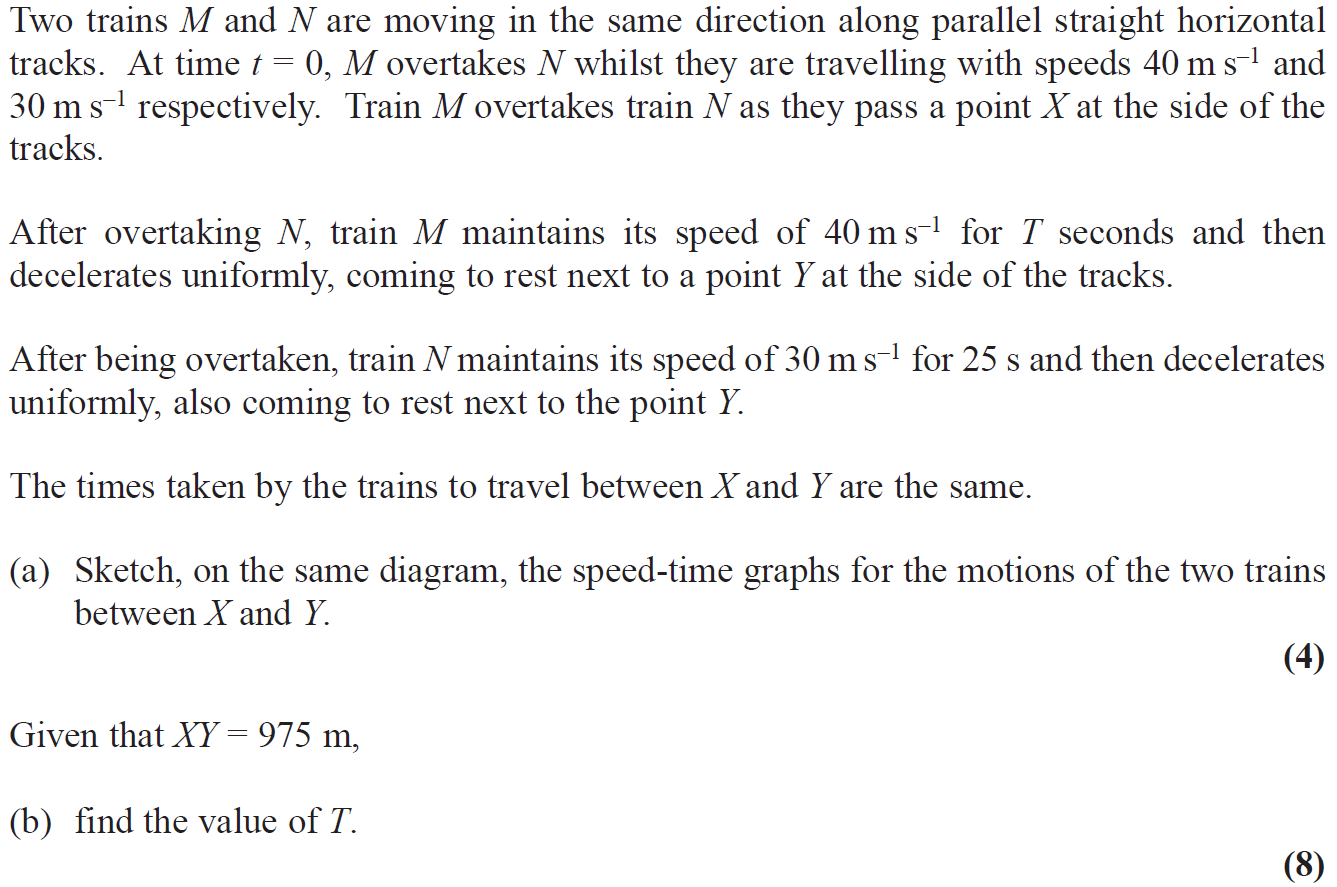 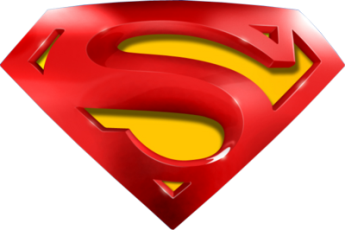 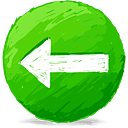 June 2016
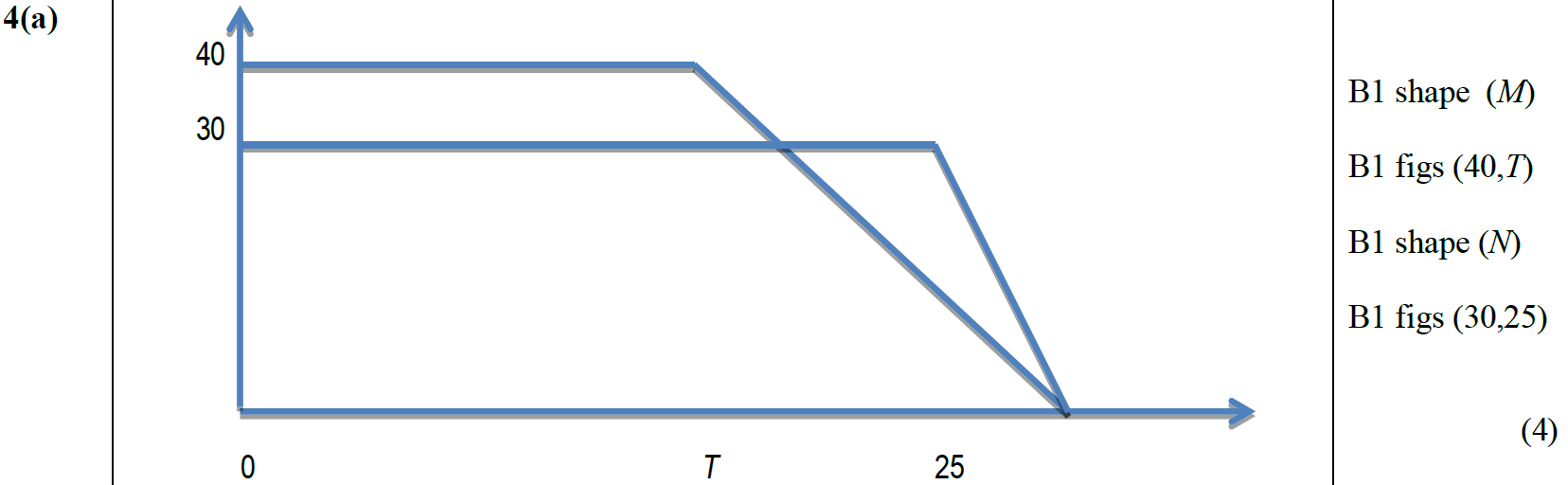 A
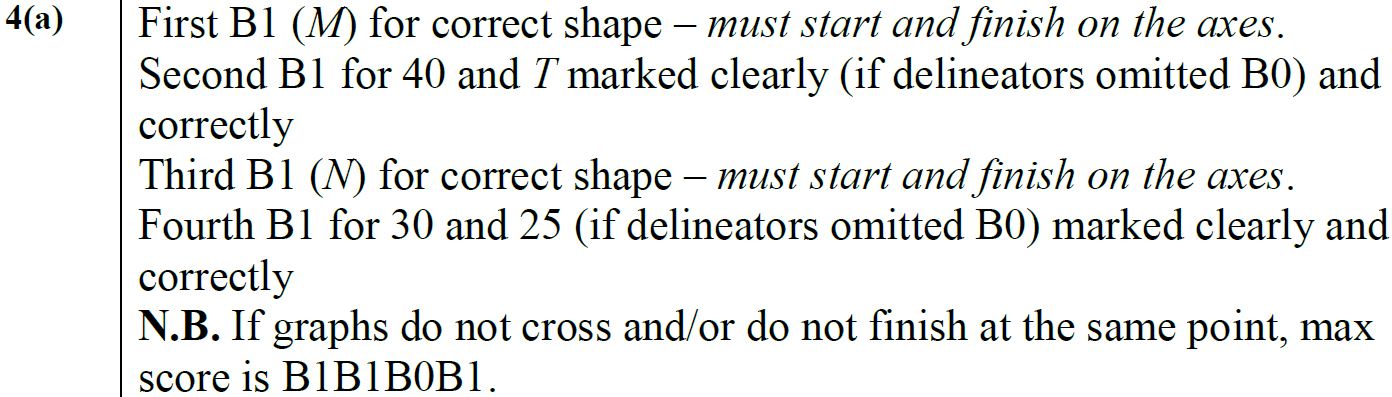 A notes
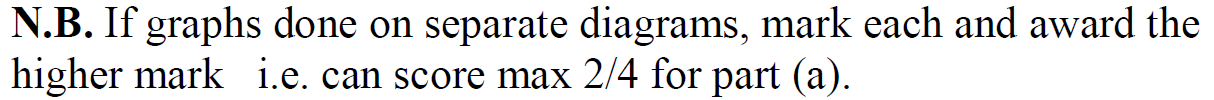 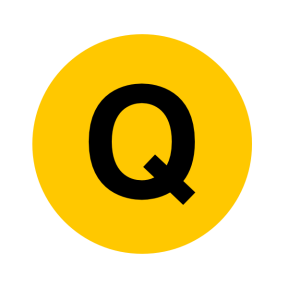 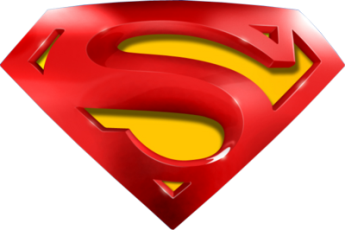 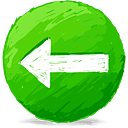 June 2016
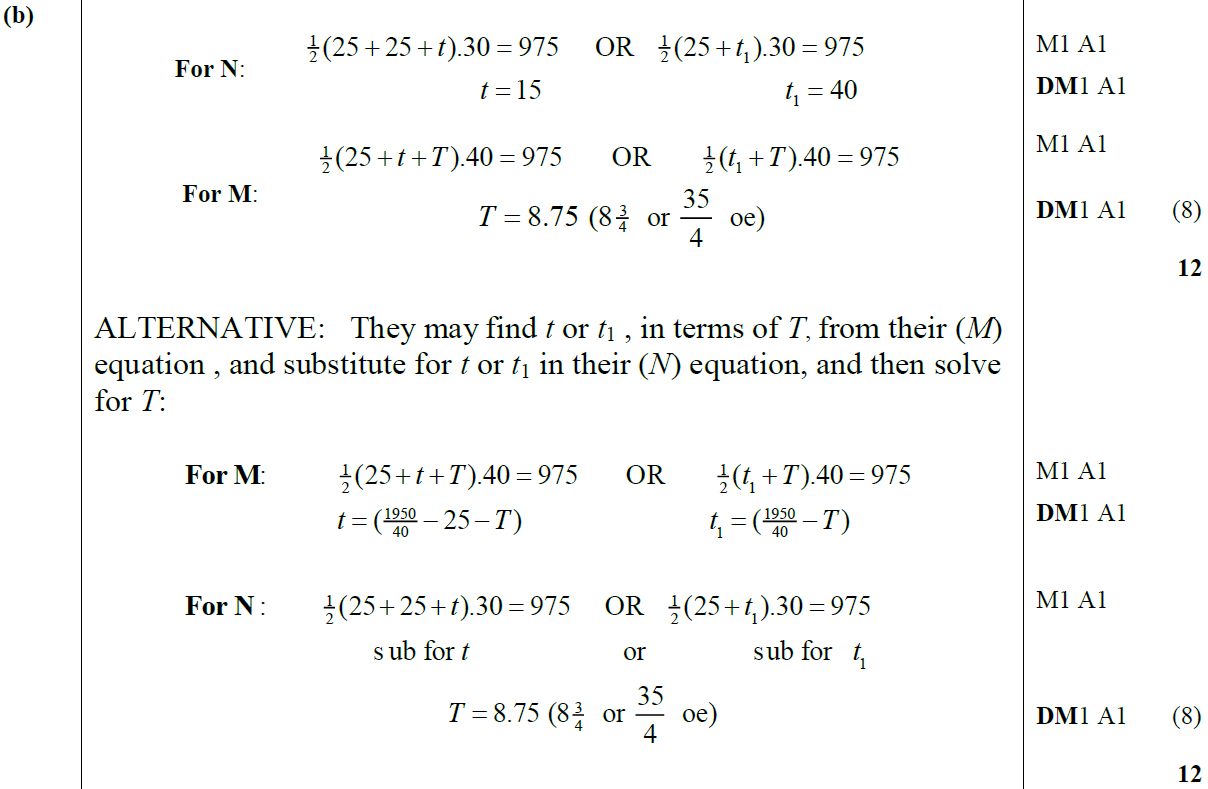 B
B Alternative
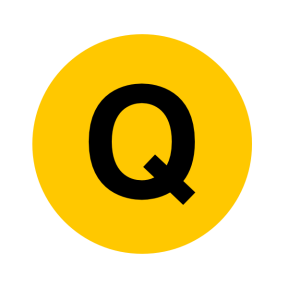 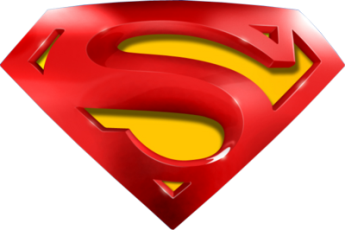 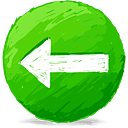 June 2016
B Notes
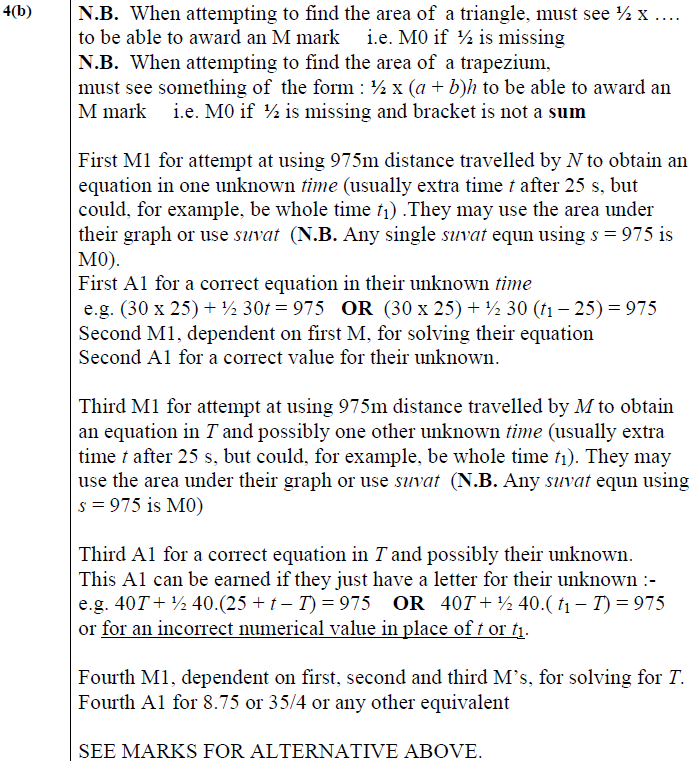 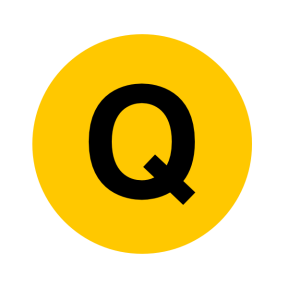 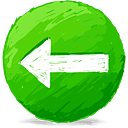 June 2018
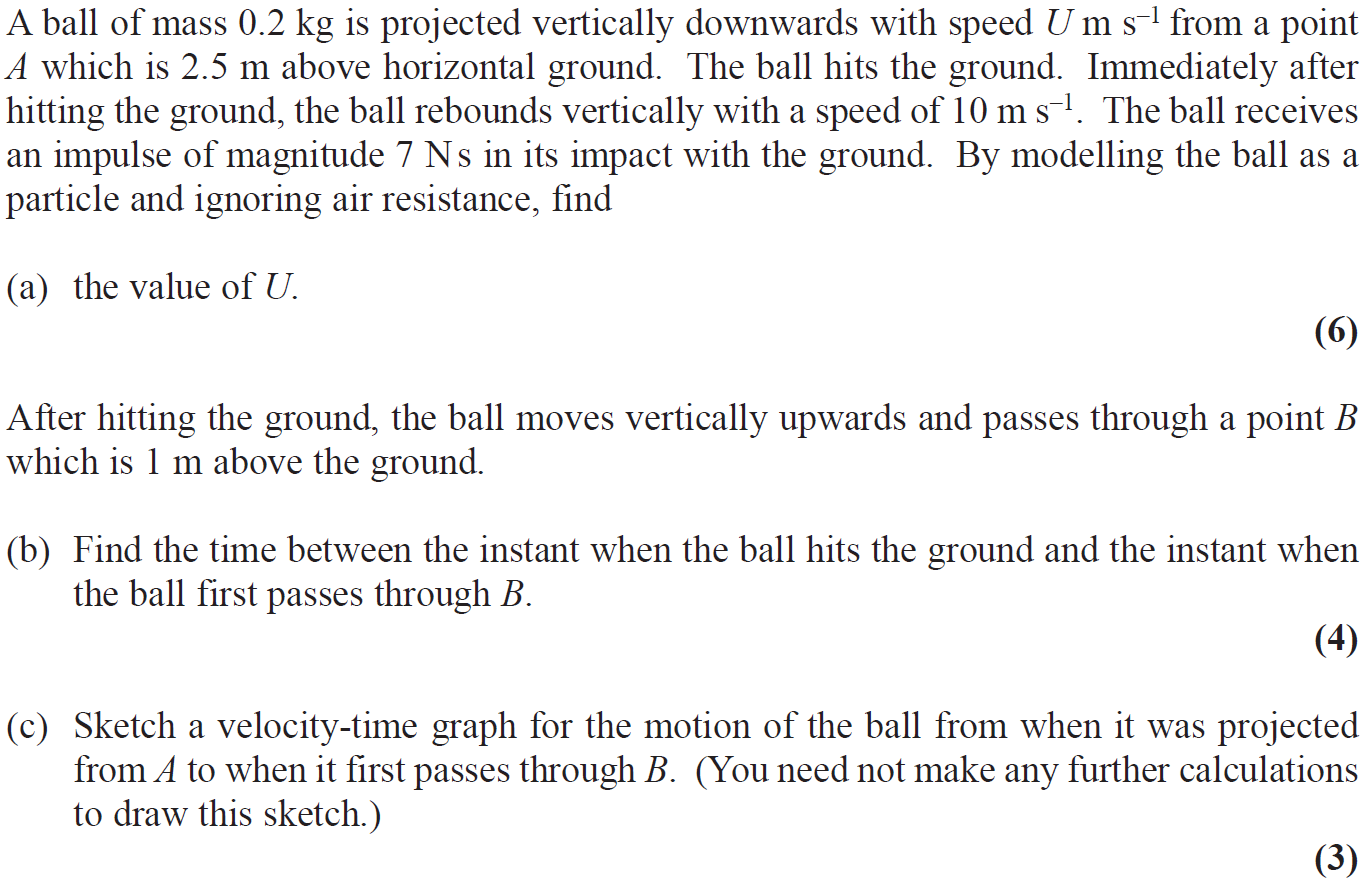 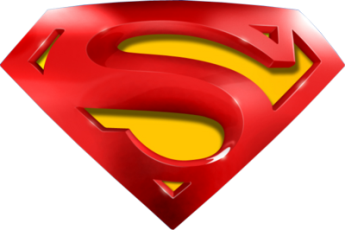 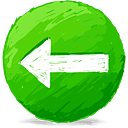 June 2018
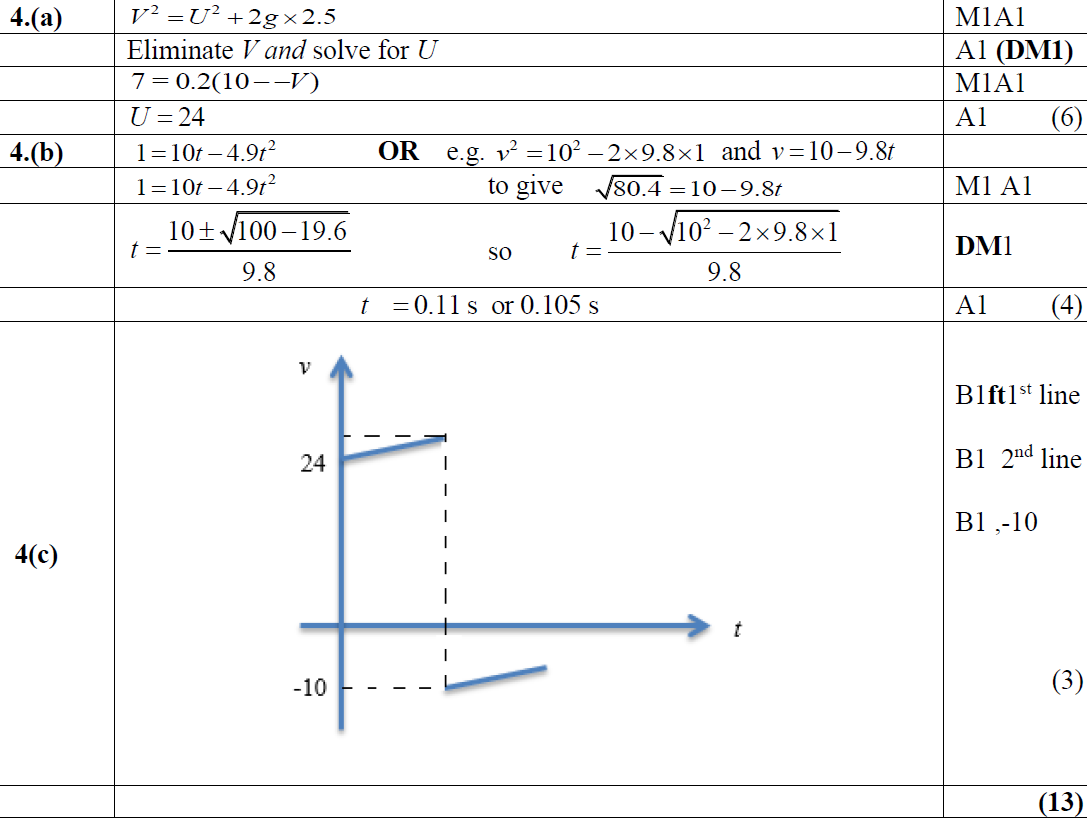 A
B
C
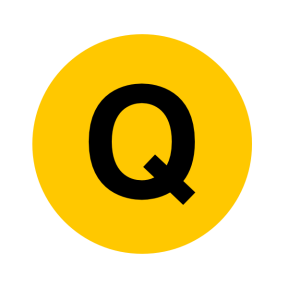 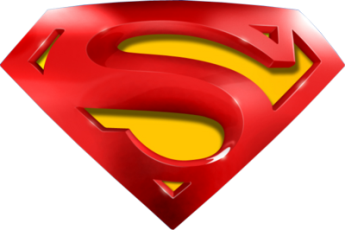 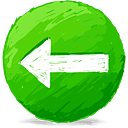 June 2018
B Alternative
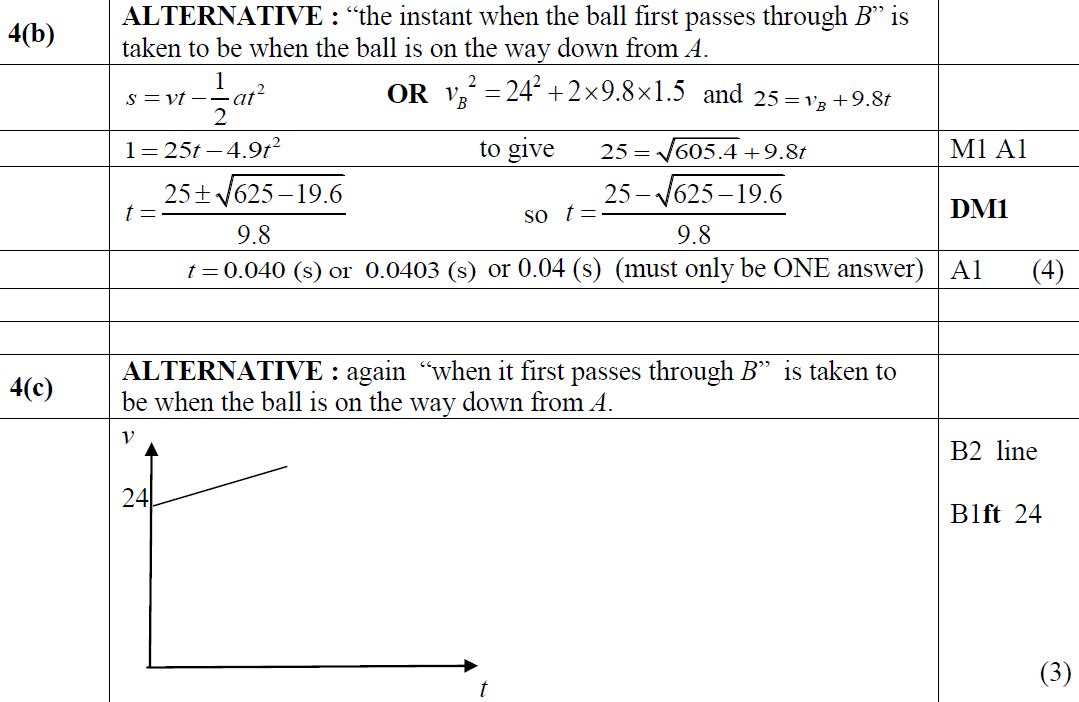 C Alternative
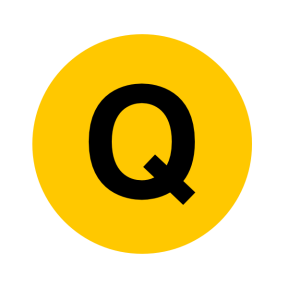 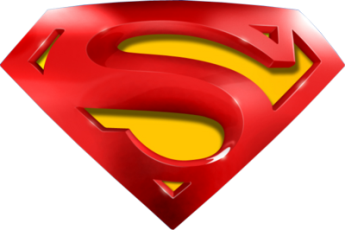 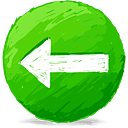 June 2018
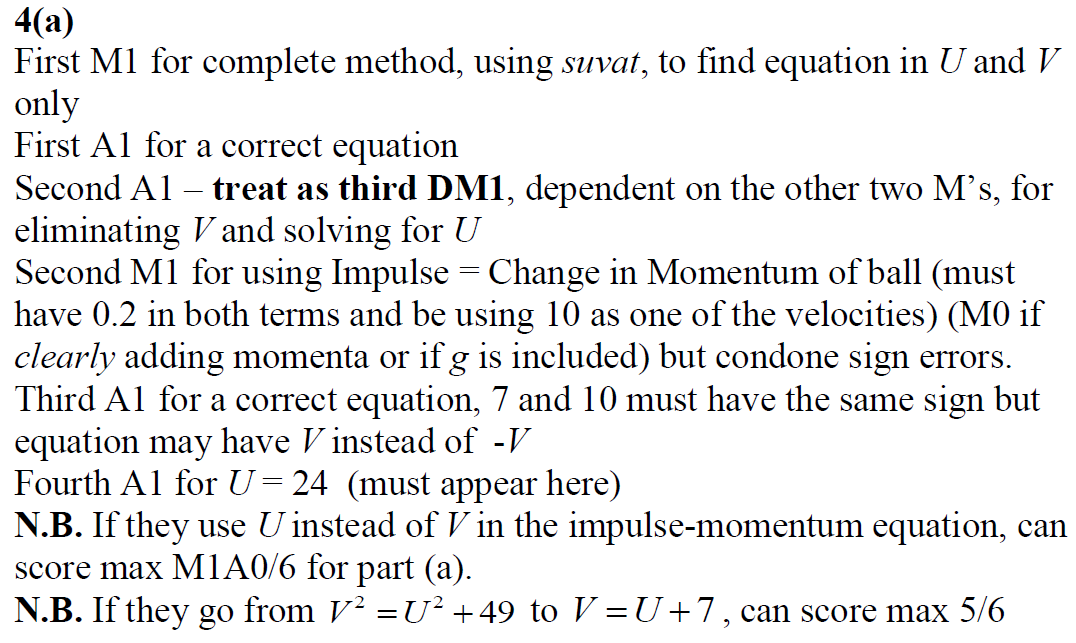 A Notes
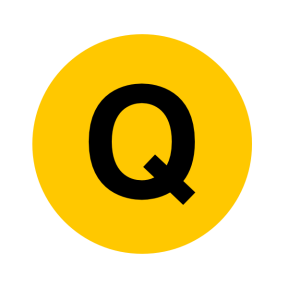 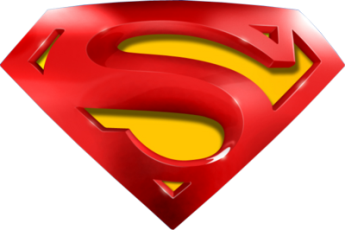 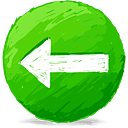 June 2018
B Notes
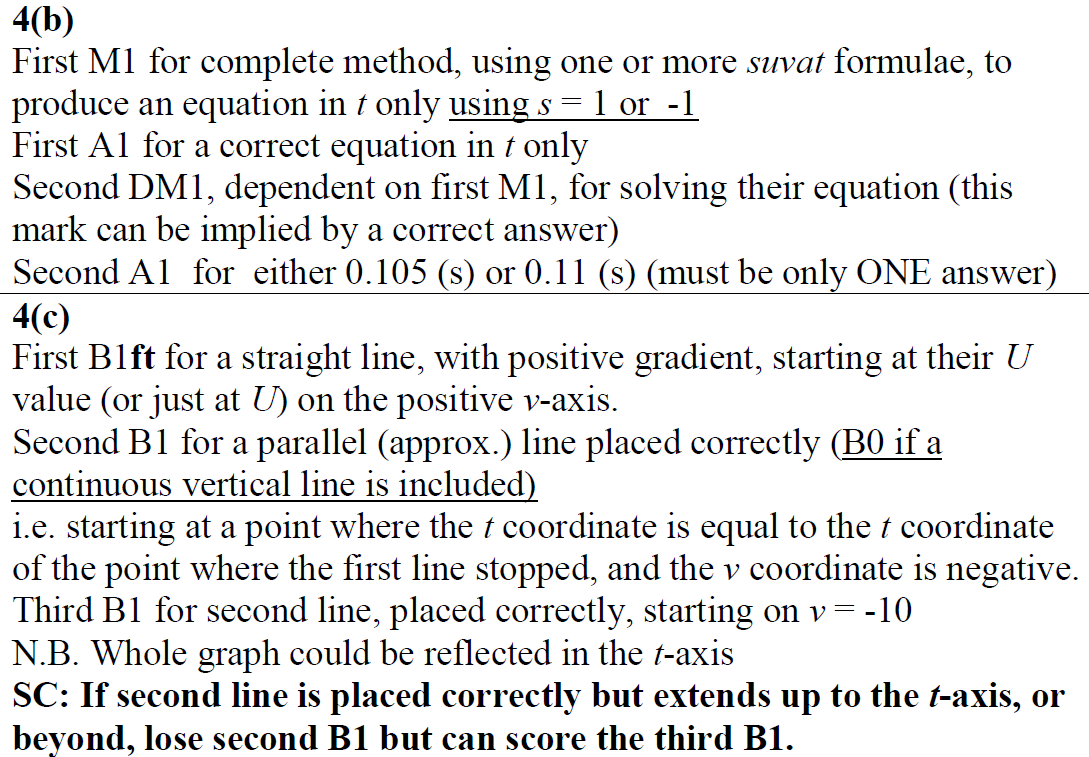 C Notes
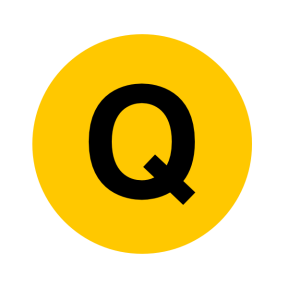 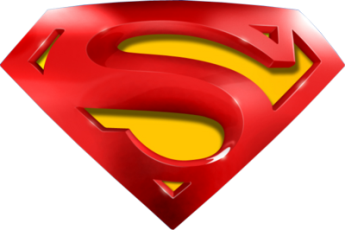 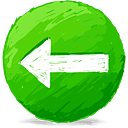 June 2018
B Further Notes
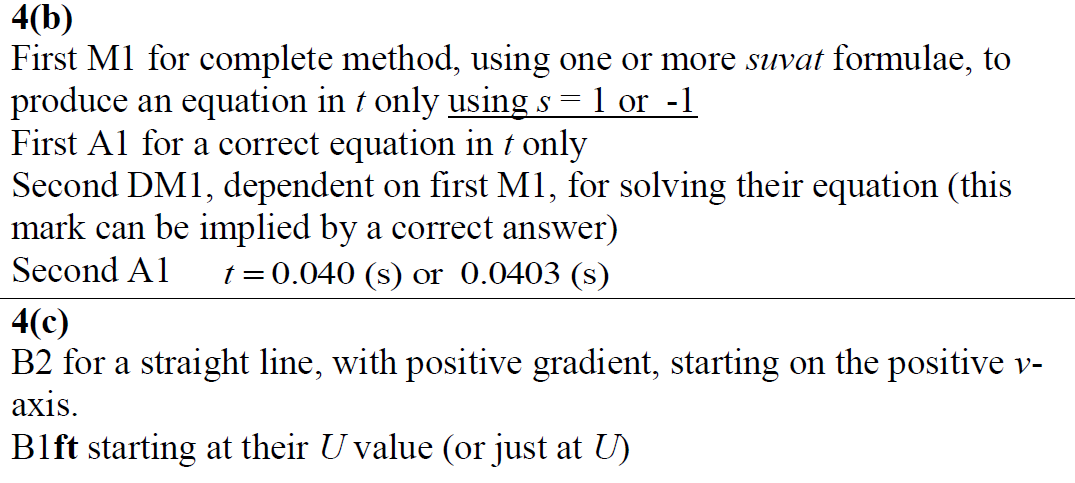 C Further Notes
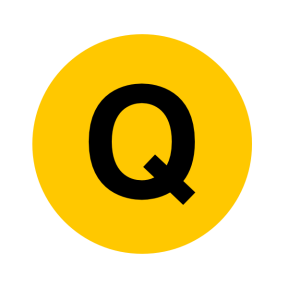 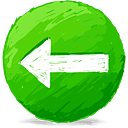